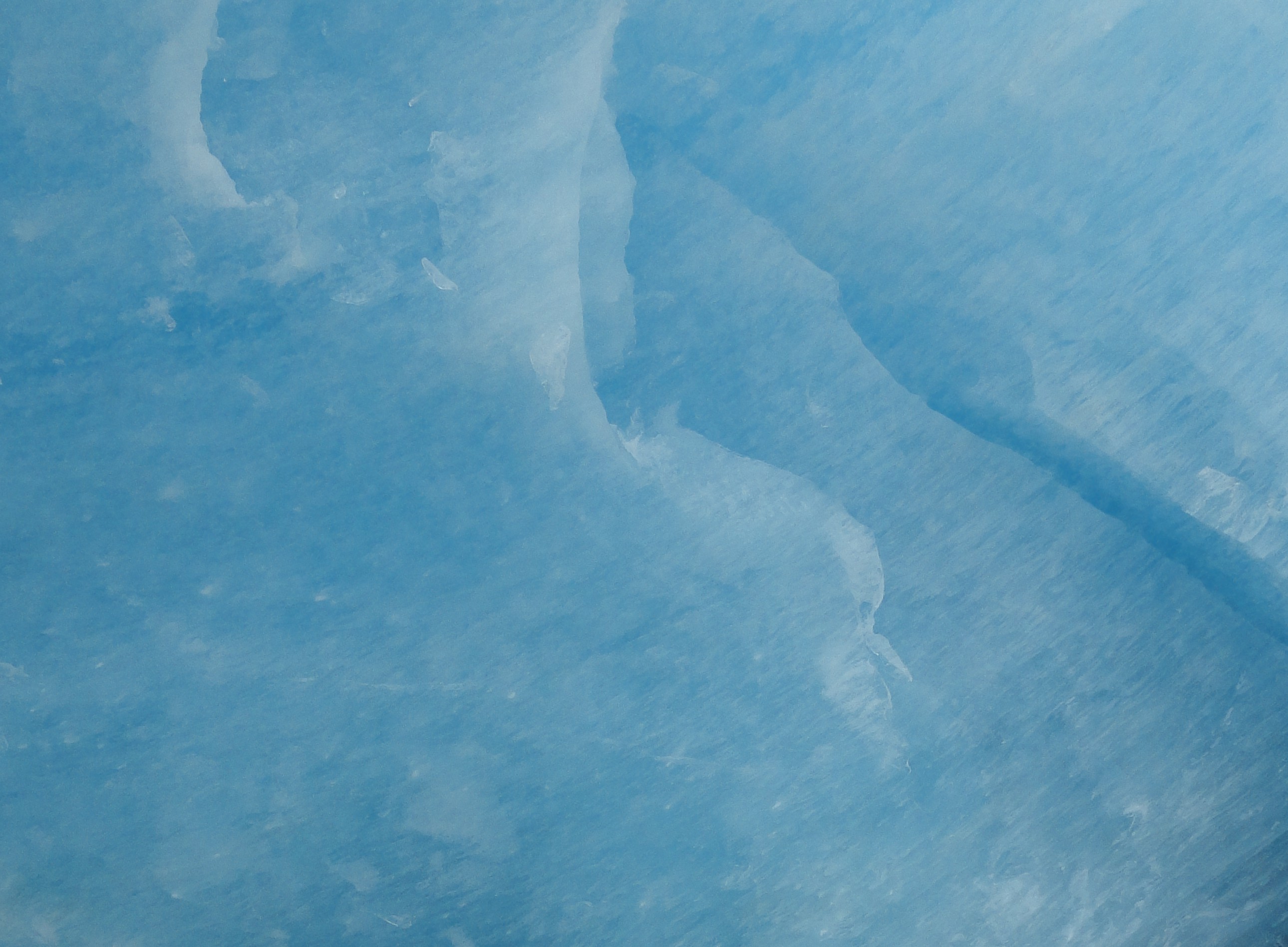 Vnitřní stavba planety Země
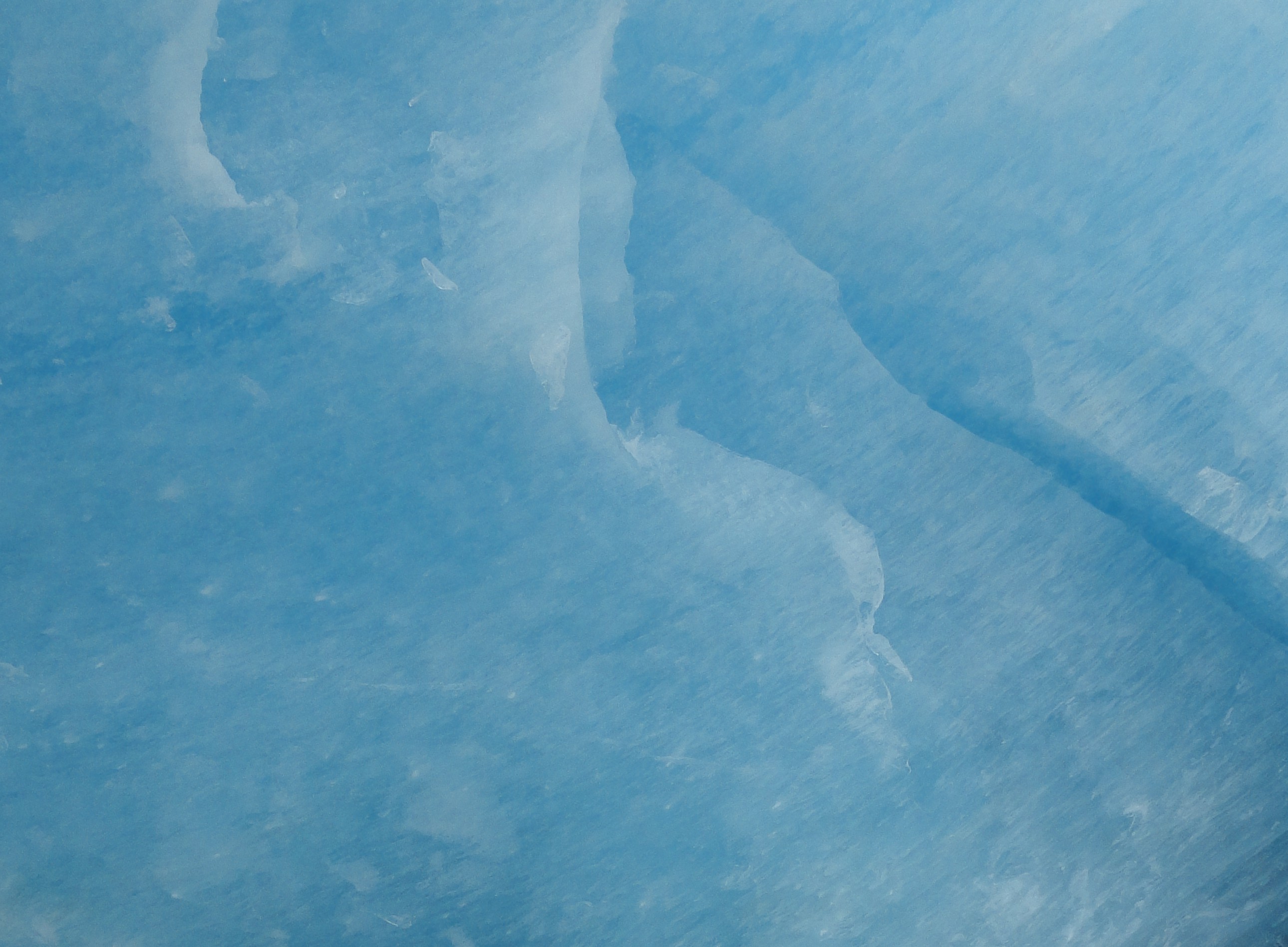 Stavba planety Země
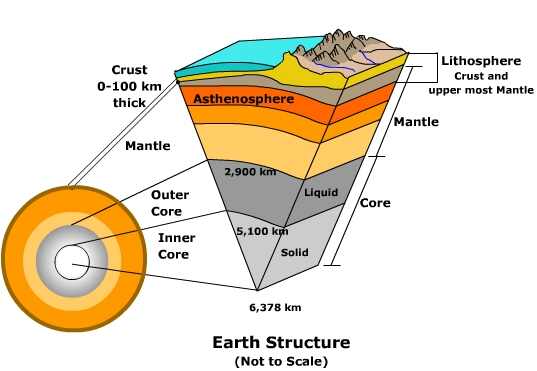 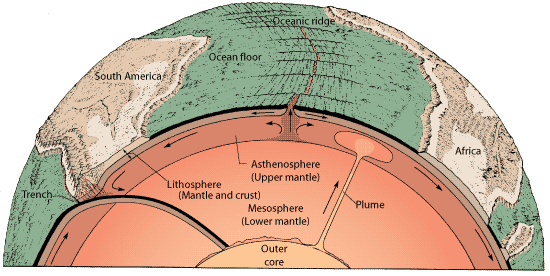 Jádro
Od pláště odděleno Gutenbergovou diskontinuitou. Fe, Ni 

Vnější jádro – kapalné (hloubka 2900–5150 km)

Vnitřní jádro – pevné (hloubka  5150–6378 km)
17 % objemu, ale 34 % hmotnosti planety.


Plášť
80 % objemu planety Země. Zasahuje do hloubky ~2900 km.
Olivín, pyroxeny, granáty, spinelidy
Konvekce (Vertikální pohyb hmoty a tím i tepla) – hnací síla deskové tektoniky v litosféře.
Přímo pod litosférou - vrstva plastické plášťové hmoty – astenosféra, po které se litosférické desky pohybují.

Zemská kůra
Nejtenčí (5-80 km), nejvíce mineralogicky
a horninově diferencovaná.
Zemská kůra+nejsvrchnější plášť = litosféra
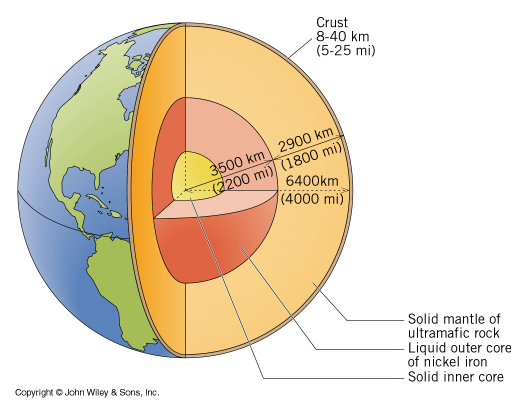 (max. 80 km)
Mohorovičičova diskontinuita (MOHO)
Gutenbergova diskontinuita
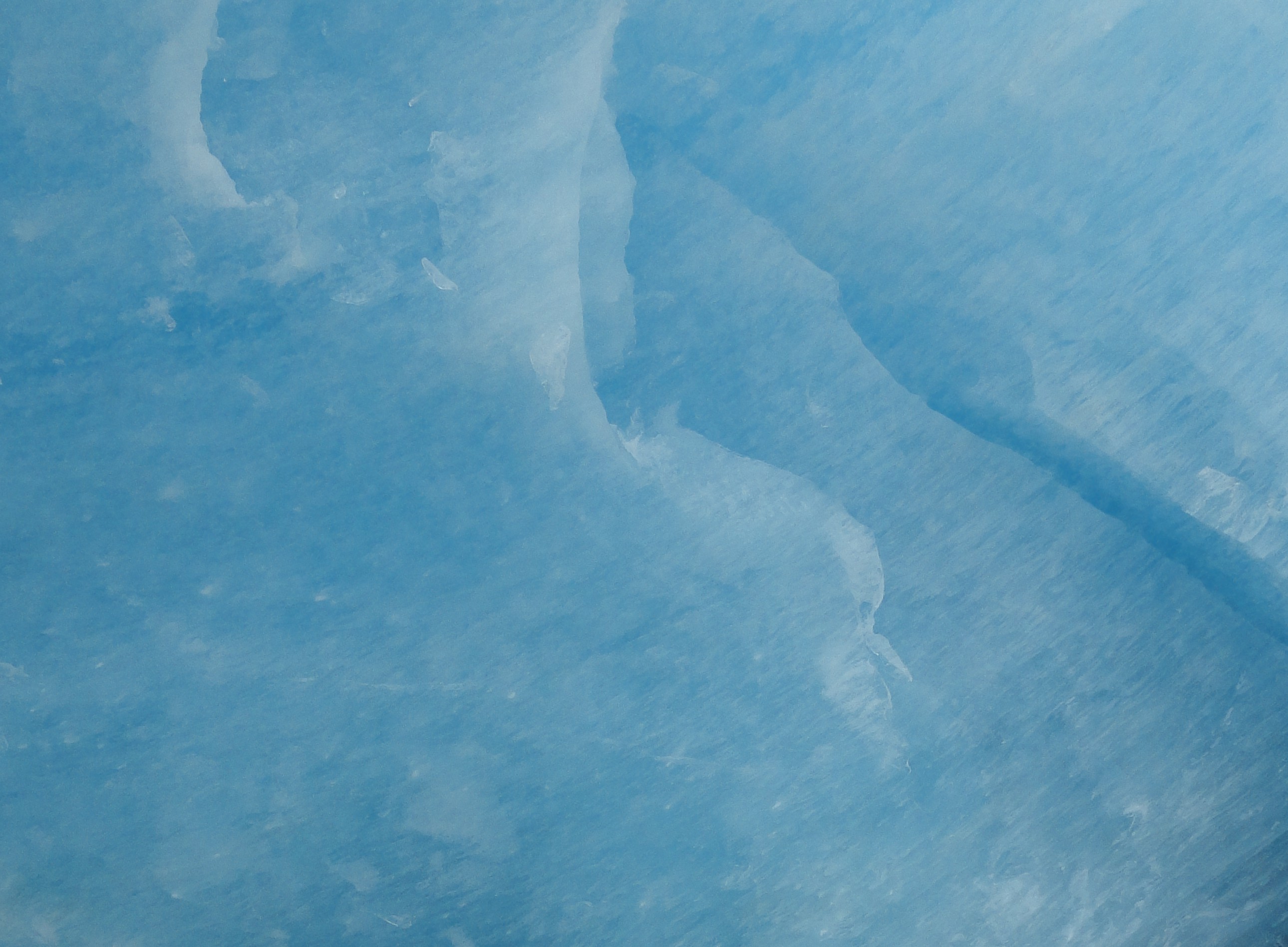 Stavba planety Země
Oceánská litosféra
Nejsvrchnější plášť + tenká kůra.
Vyvřeliny chudé na Si02 –gabro, bazalt
(vyvřeliny bohaté na bazický plagioklas a pyroxeny), 
tenká vrstva sedimentů). 
Mocnost 5–12 km, hustota
2,9–3,0 g/cm3. 
Tvoří dno oceánů.
Neustále zaniká a vzniká,
nejstarší z jury (mezozoikum).
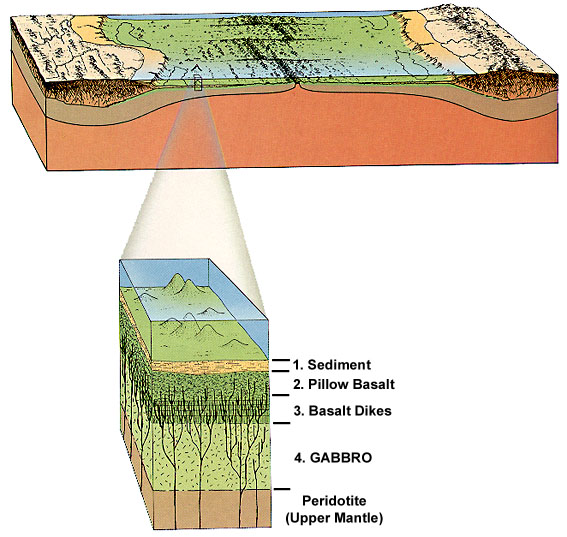 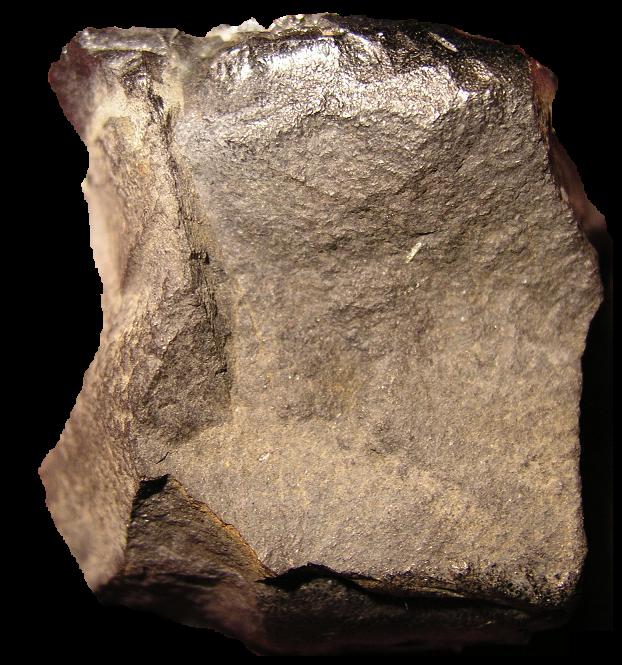 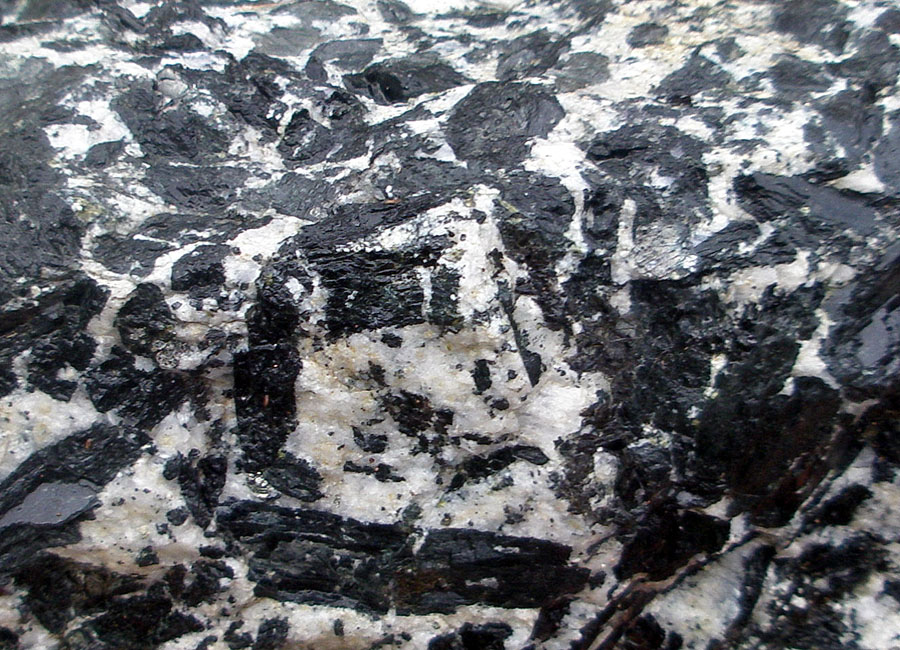 bazalt středooc. 
hřbetů
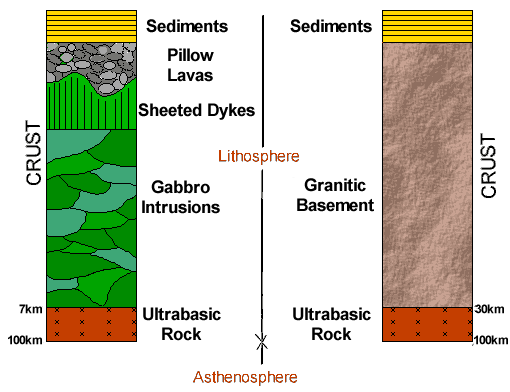 gabro
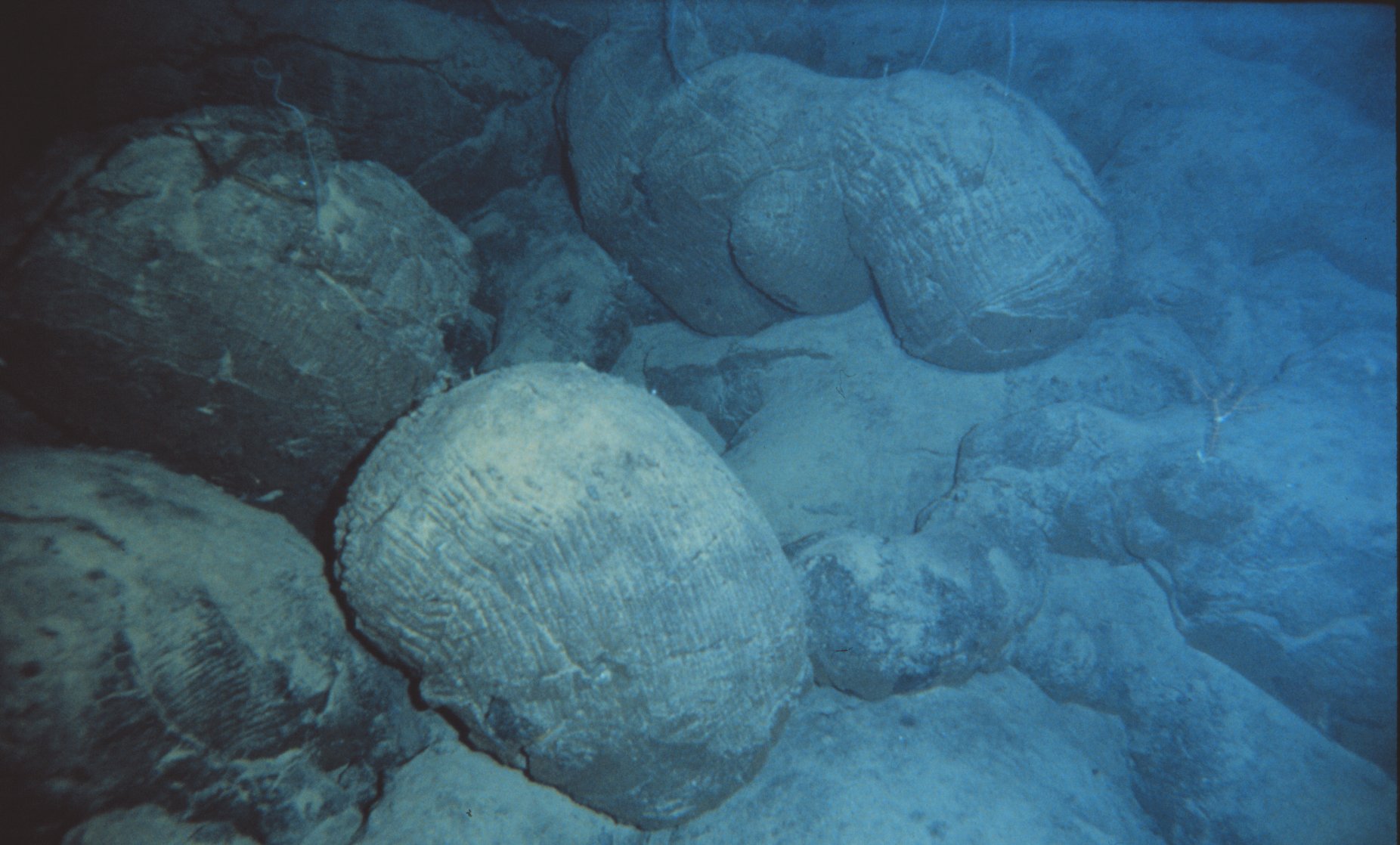 polštářová
láva
Stavba planety Země
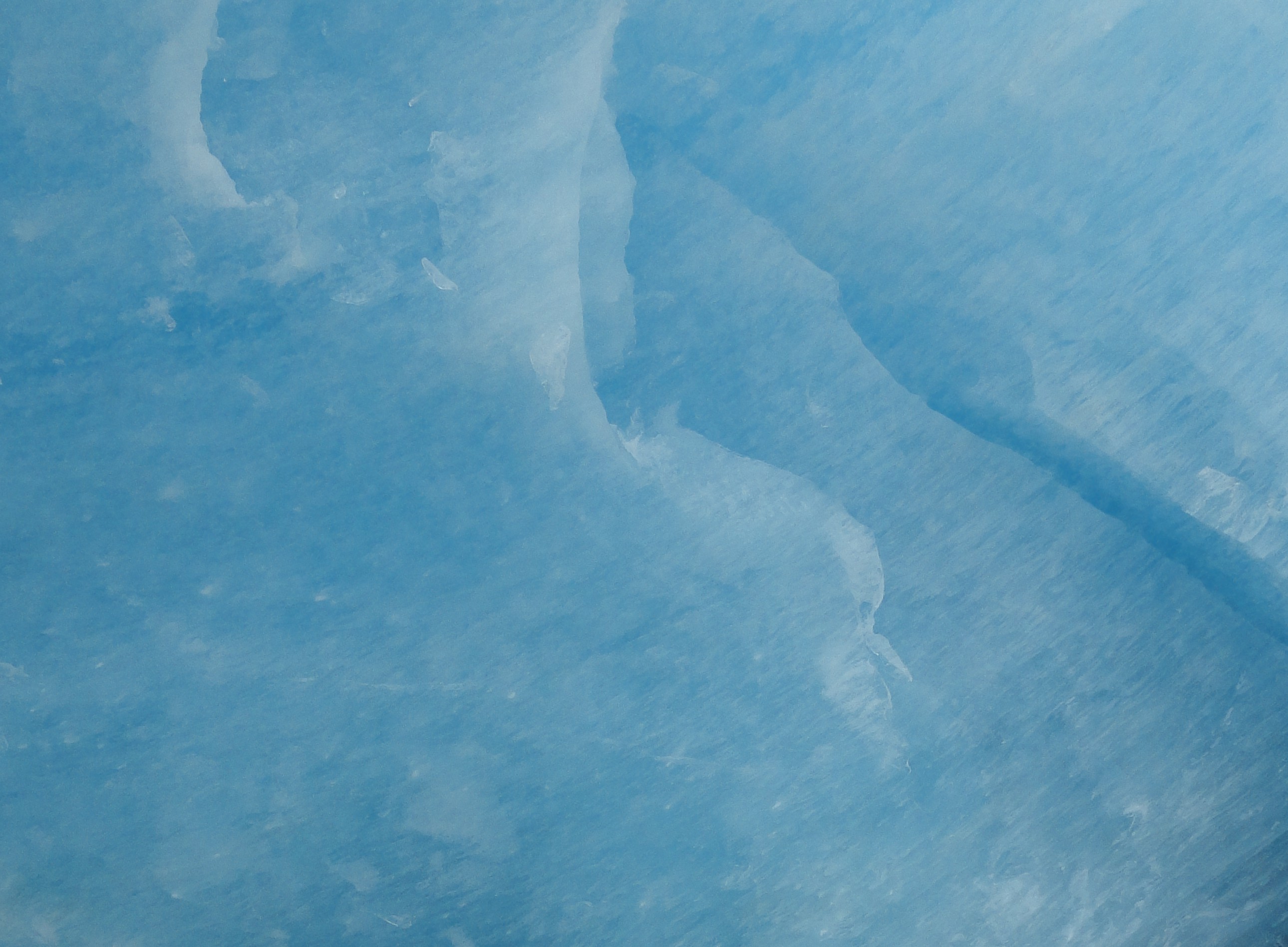 Kontinentální litosféra
Nejsvrchnější plášť + silná kůra 
Vyvřeliny bohaté na SiO2 – granitoidy, 
mocné pokryvy sedimentů, metamorfity 
– horniny bohaté na křemen, živce). 
Mocnost 25–80 km, hustota 2,7 g/cm3. 
Buduje pevniny.
Kontinuálně vzniká, ale je dlouhodbě 
stabilní, nezaniká, stáří 0 až 4 Ga.
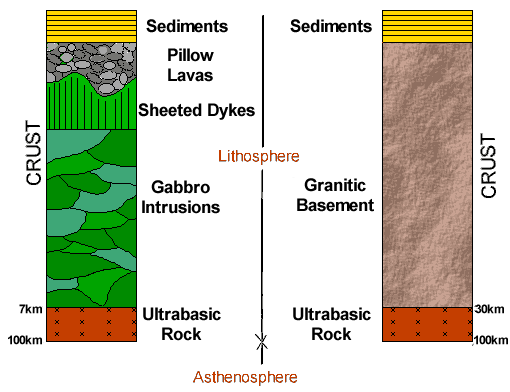 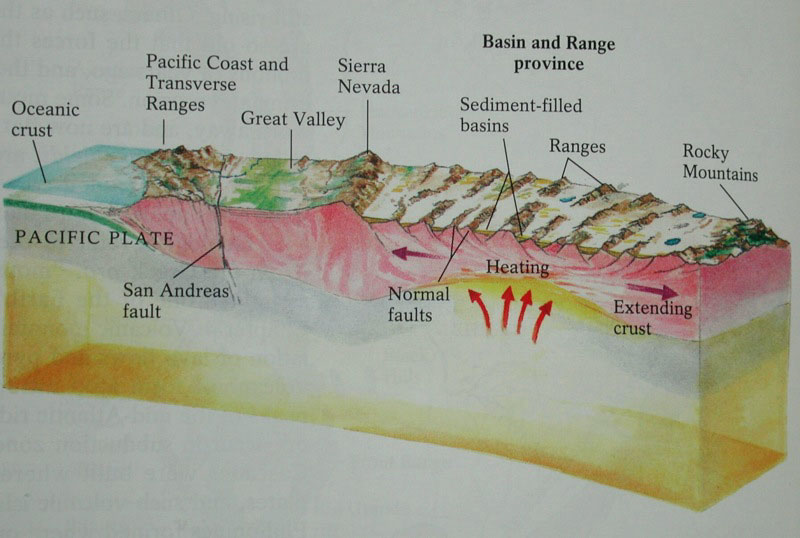 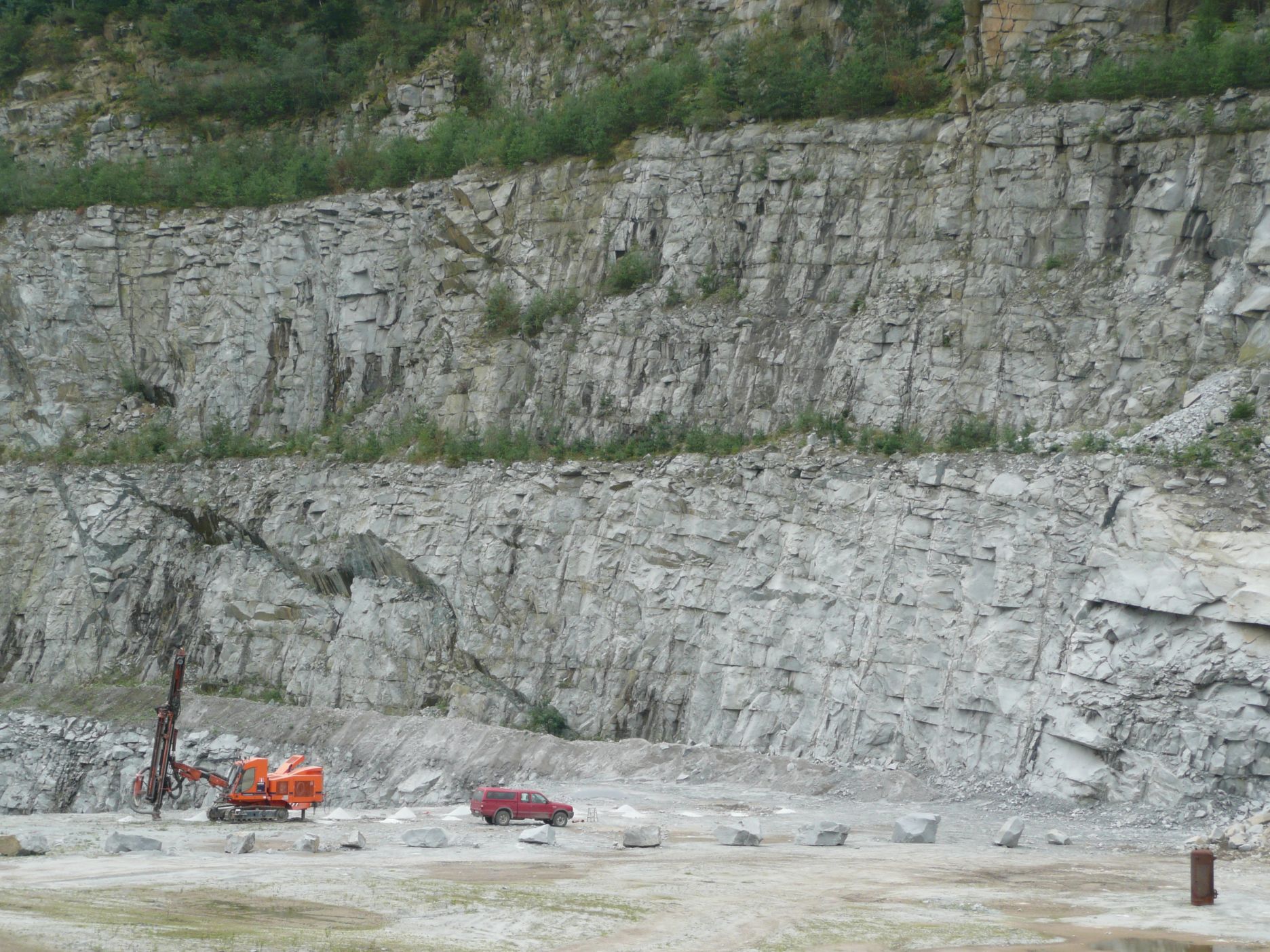 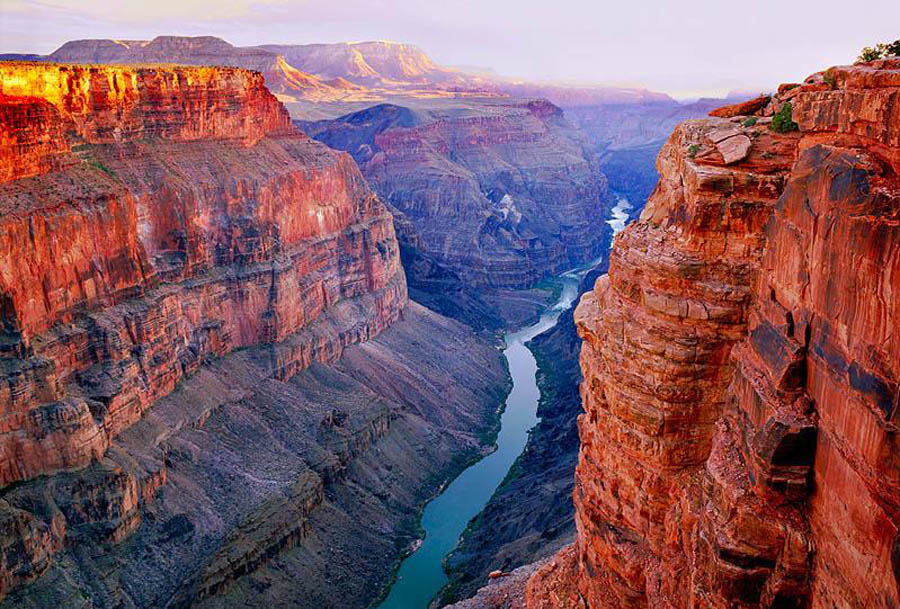 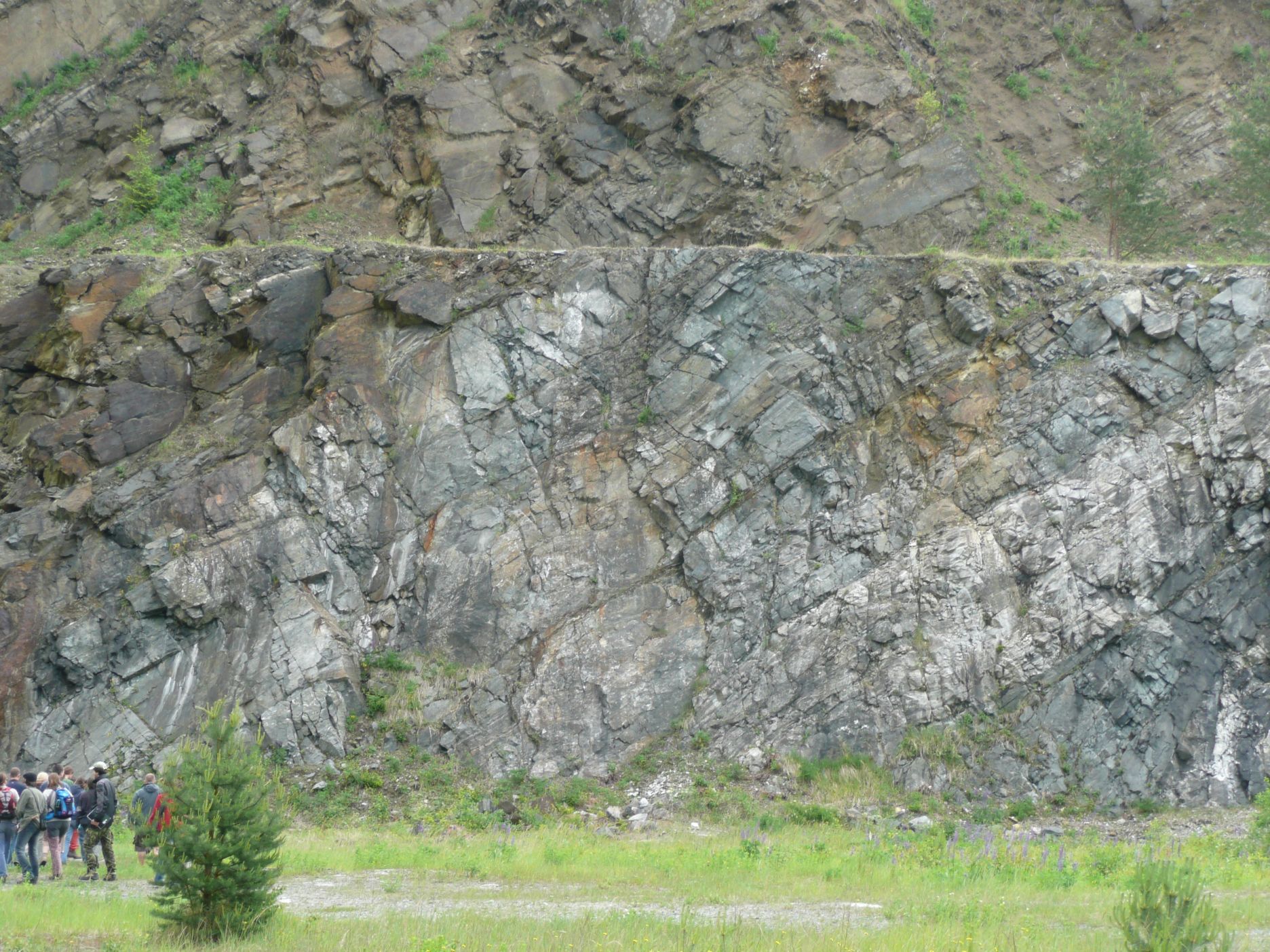 metamorfity
mocné sedimenty
granitoidy
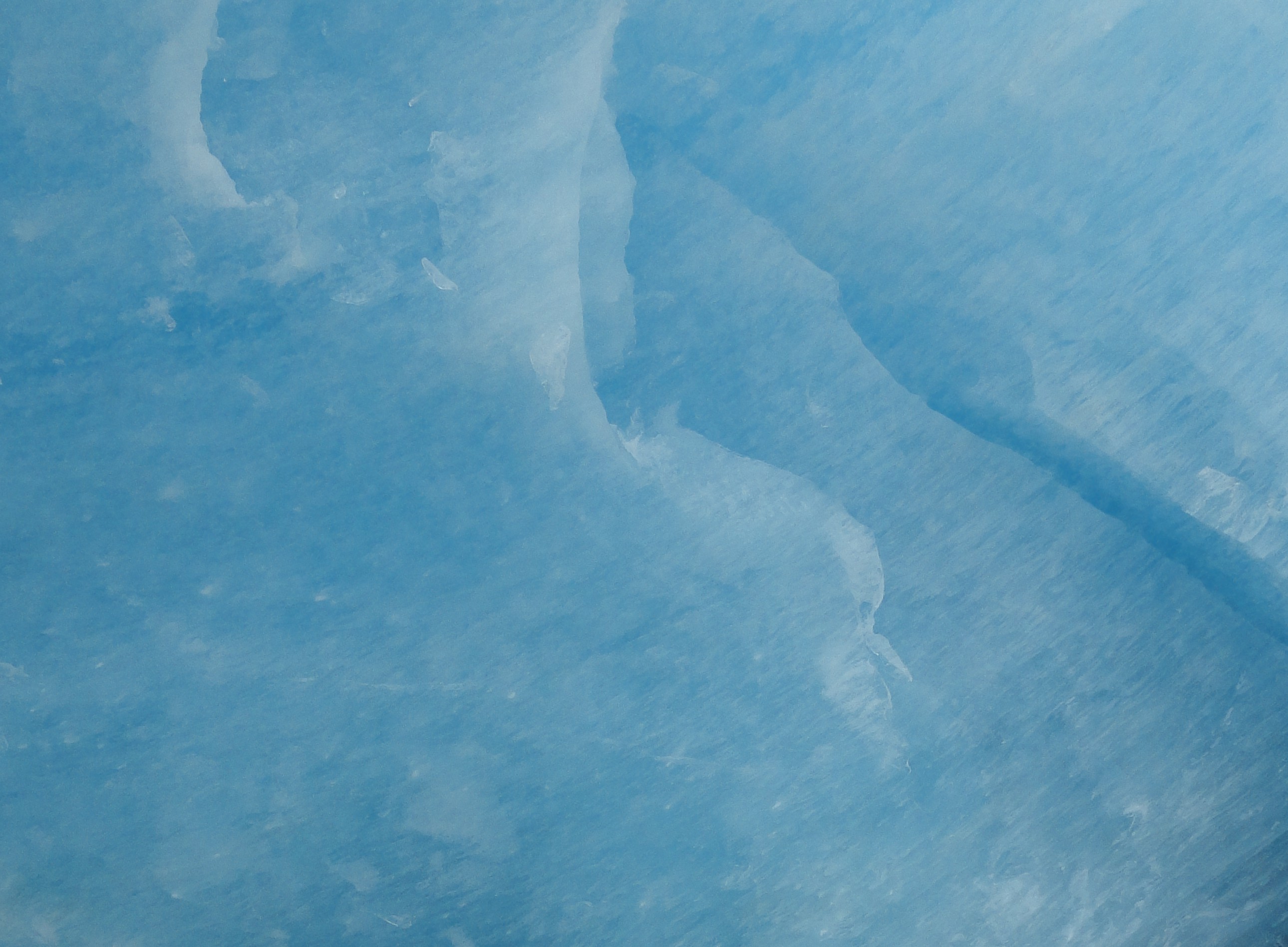 Vznik, zánik a pohyb litosférických desek
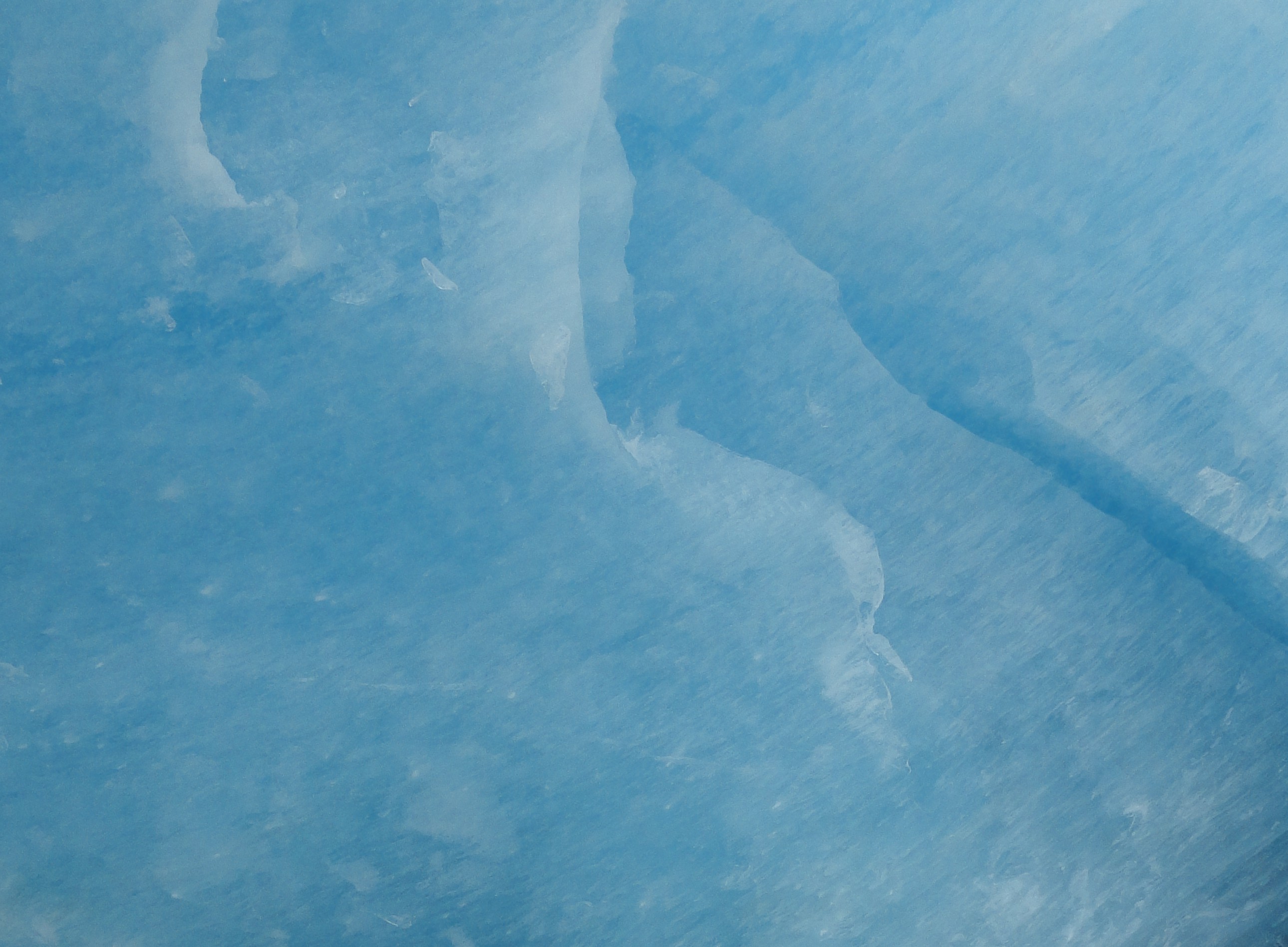 Konvergentní rozhraní - subdukční zóna
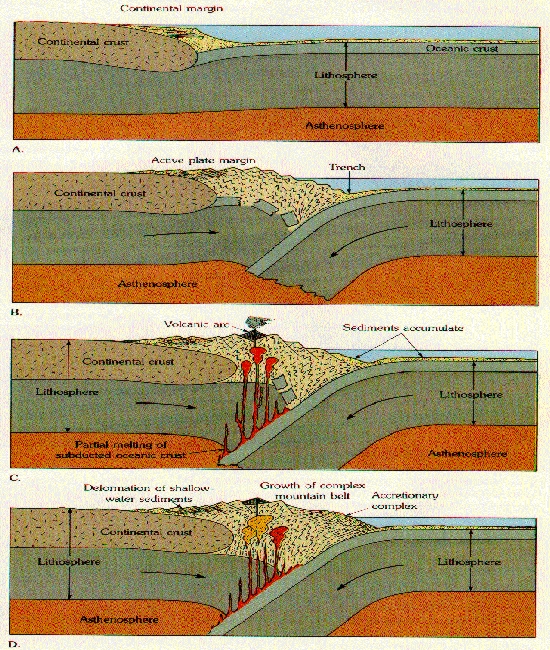 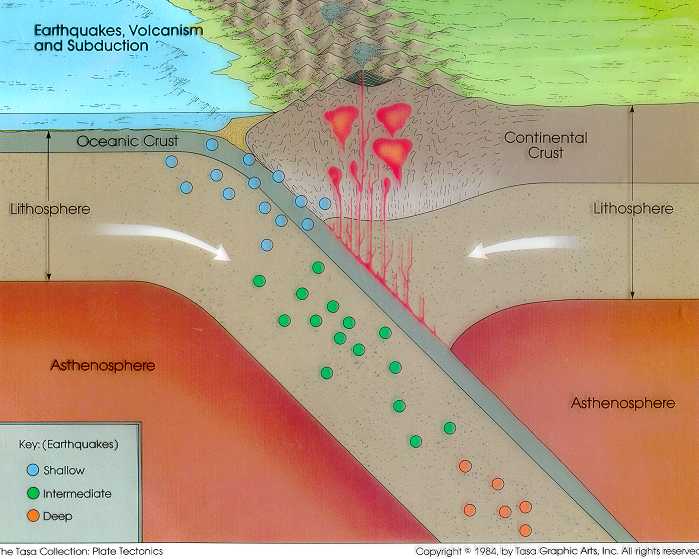 Jedna deska se podsunuje pod druhou desku a zanořuje se hluboko 
do pláště - subdukce. Kompresní napětí.
Subdukce neprobíhá plynule – desky na sebe tlačí v protisměru. 
Překročena kritická hranice - subdukovaná deska se náhle
o kus posune do větší hloubky. Po zastavení
pohybu se celý proces opakuje. Subdukce tedy probíhá skokově 
– epizodický pohyb vyvolává silná zemětřesení. 
Usnadnění subdukce: sedimenty na oceánské desce nebo transportované
z kontinentu, desky snadněji kloužou („mazadlo“).
Mělké úseky: vysokotlaká a nízkoteplotní metamorfóza
Hluboké úseky: vysokotlaká a vysokoteplotní metamorfóza
Nejhlouběji – tavení desky i nadložní desky – zánik oceánské litosféry.
Hlubokomořský příkop – vulkanický oblouk (aktivní ostrovní oblouk) – zaoblouková pánev
Vulkanický oblouk na oceánské litosféře – řetězec sopečných ostrovů
Vulkanický oblouk na kontinentální kůře – Japonsko, Andy
Intermediální magmatismus (52-65 % SiO2) – diorit a andezit – přírustek kontinentální kůry
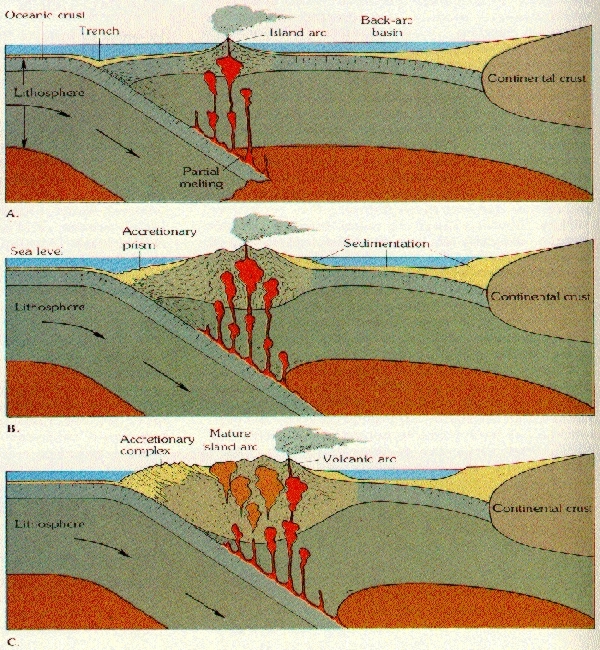 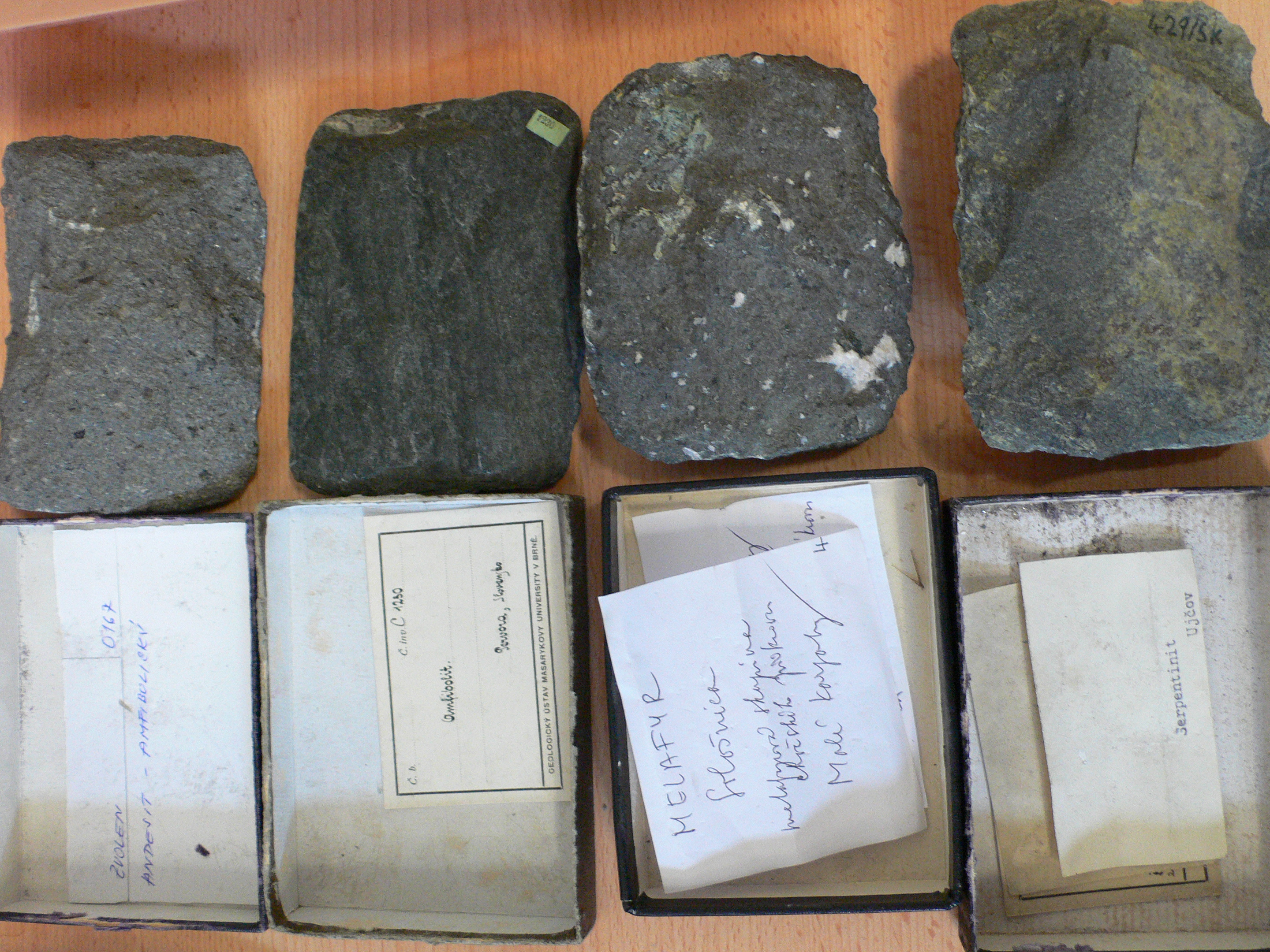 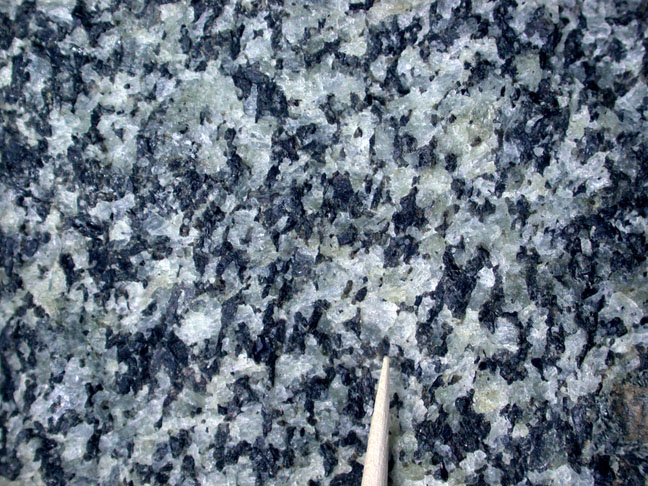 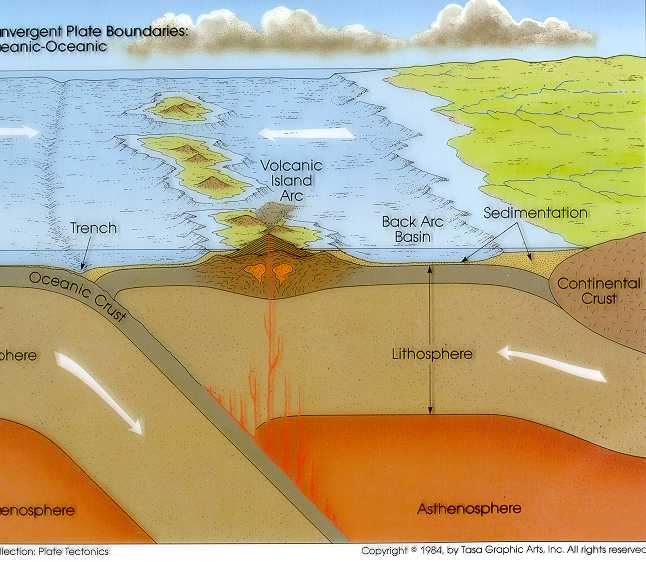 Intermediální vyvřeliny
Plutonit: diorit (intermediální plagioklas, křemen, biotit, amfibol)
Výlevný ekvivalent: andezit.
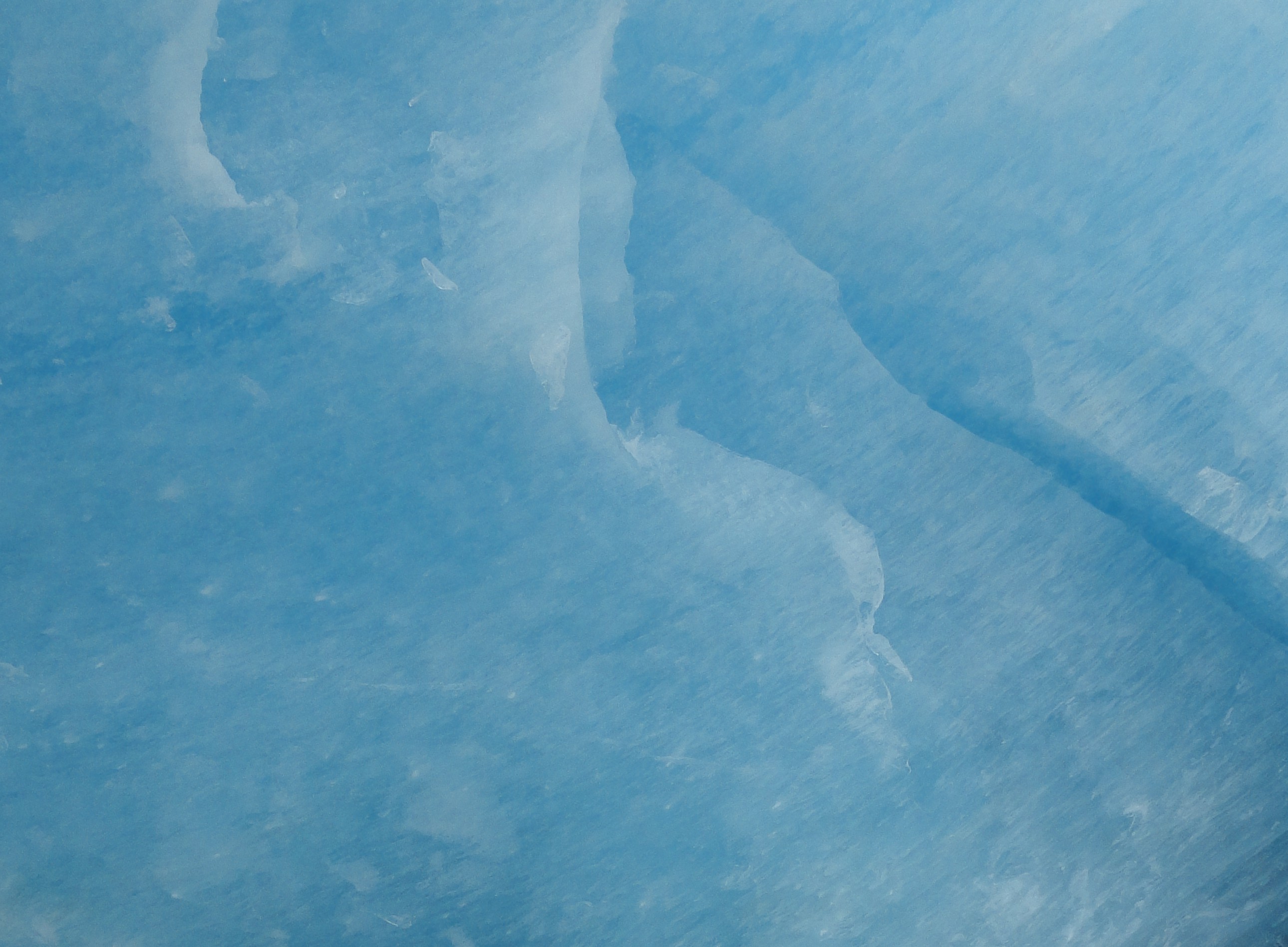 Divergentní rozhraní - rift
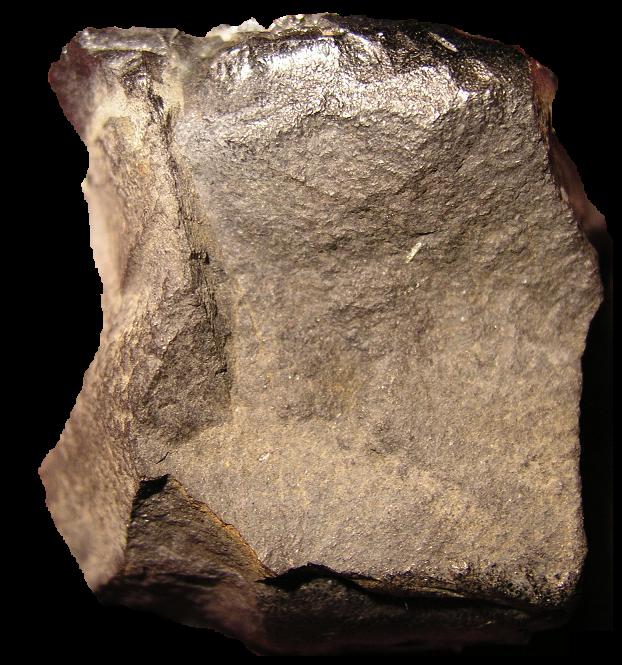 Rifty – až tisíce km dlouhé praskliny mezi deskami
Výstupu plášťového magmatu- ultrabazické a bazické vyvřeliny (pod 52 % SiO2) 
- peridotit, gabro, bazalt - přirůstání oceánské litosféry. 
Starší hornina je odtlačována do stran a v obou směrech se vzdaluje od riftové zóny. 
Vznik a rozšiřování oceánů. 
Tahové napětí. 
Oceánské rifty – rift v oceánské litosféře. Př. – četné rifty v Tichém oceánu
Kontinentální rifty - rozdělení kontinentu a otevření oceánu mezi oddělenými bloky kontinentální litosféry. Př.,rift mezi arabskou deskou a africkou deskou – Rudé moře je otevírajícím se oceánem, 
v mesozoiku rifty mezi Jižní Amerikou a Afrikou a Evropou a Severní Amerikou – počátek Atlantského oceánu. 
Úzká vazba mezi riftem a subdukcí: Nová litosféra by neměla kam expandovat, kdyby stará litosféra nezanikala v subdukčních zónách. Subdukce vyvolává tahové napětí v ostatních deskách a tím rifting.
Nízkotlaká a nízkoteplotní (hydrotermální) metamorfóza.
bazalt středooc. 
hřbetů
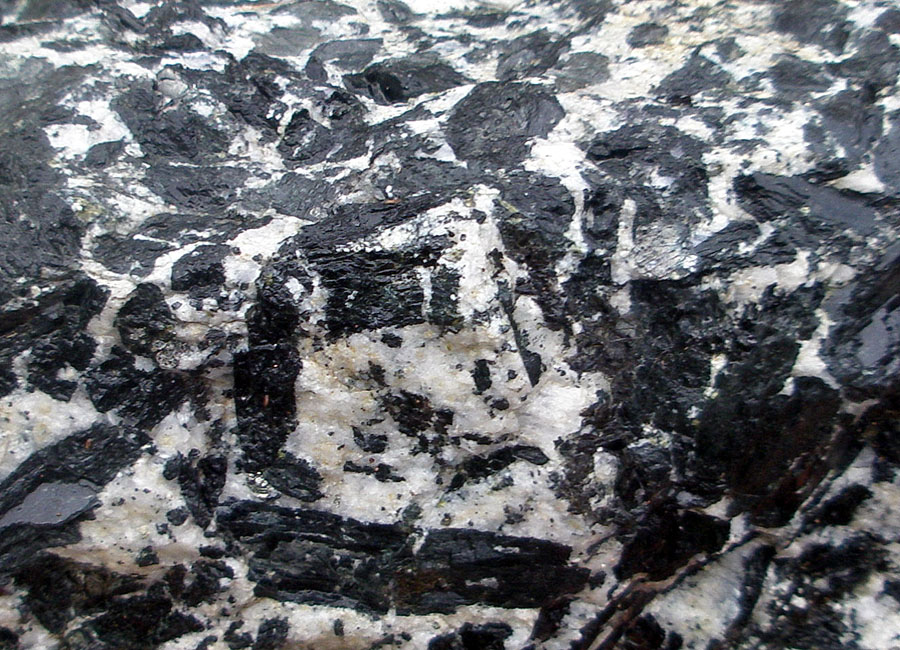 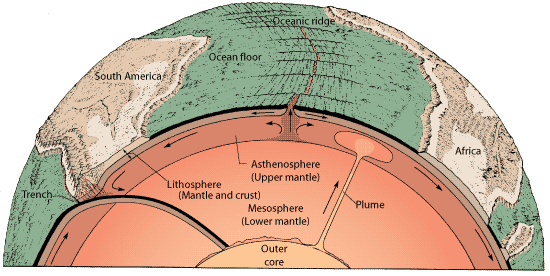 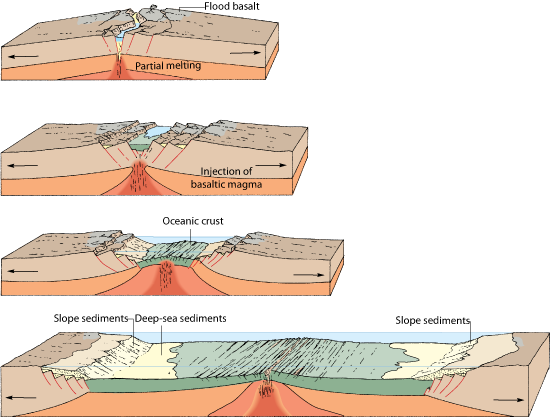 gabro
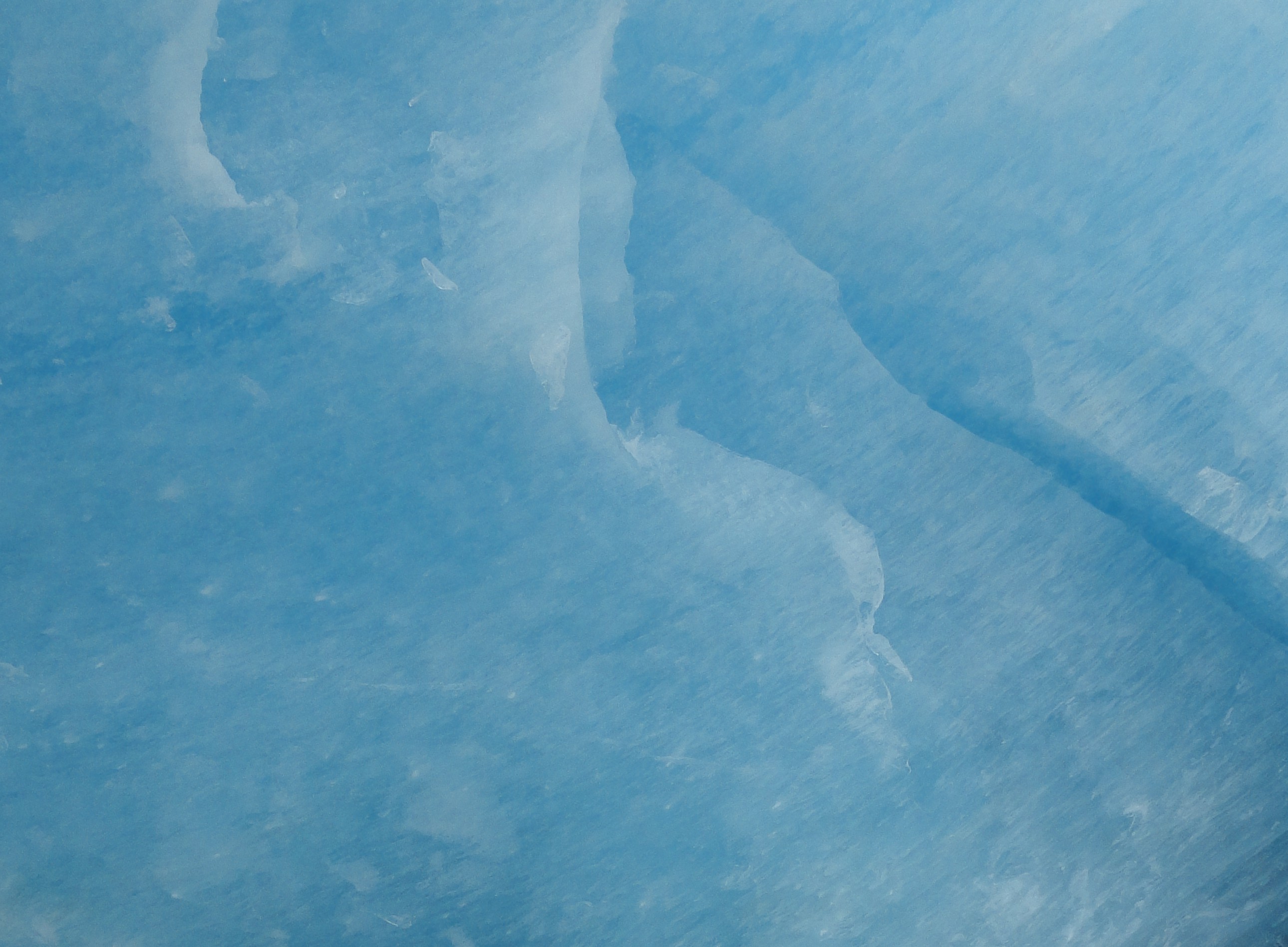 Konvergentní rozhraní – kolizní zóna
Zánik oceánů subdukcí jejich litosféry - přiblížení a kolize 
dvou bloků kontinentální litosféry.
Kontinentální litosféra nemůže být kvůli své mocnosti a lehkosti 
pohlcena do subdukční zóny – přetrvání kont. litosféry 
v geologickém čase.
Subdukuje pouze okraj pevniny na straně subdukované desky 
– naduření a nárůst mocnosti kontinentální litosféry v kolizní zóně 
– velká mocnost kontinentální litosféry  – pásemné pohoří - orogén 
Vrásnění, příkrovy
Střednětlaká a zároveň středněteplotní (regionální) metamorfóza hornin. 
Tavení kontinentální kůry – kyselý magmatizmus (nad 65 % SiO2) 
granitoidy a ryolity – nárůst objemu kontinentální kůry
Superkontinenty.
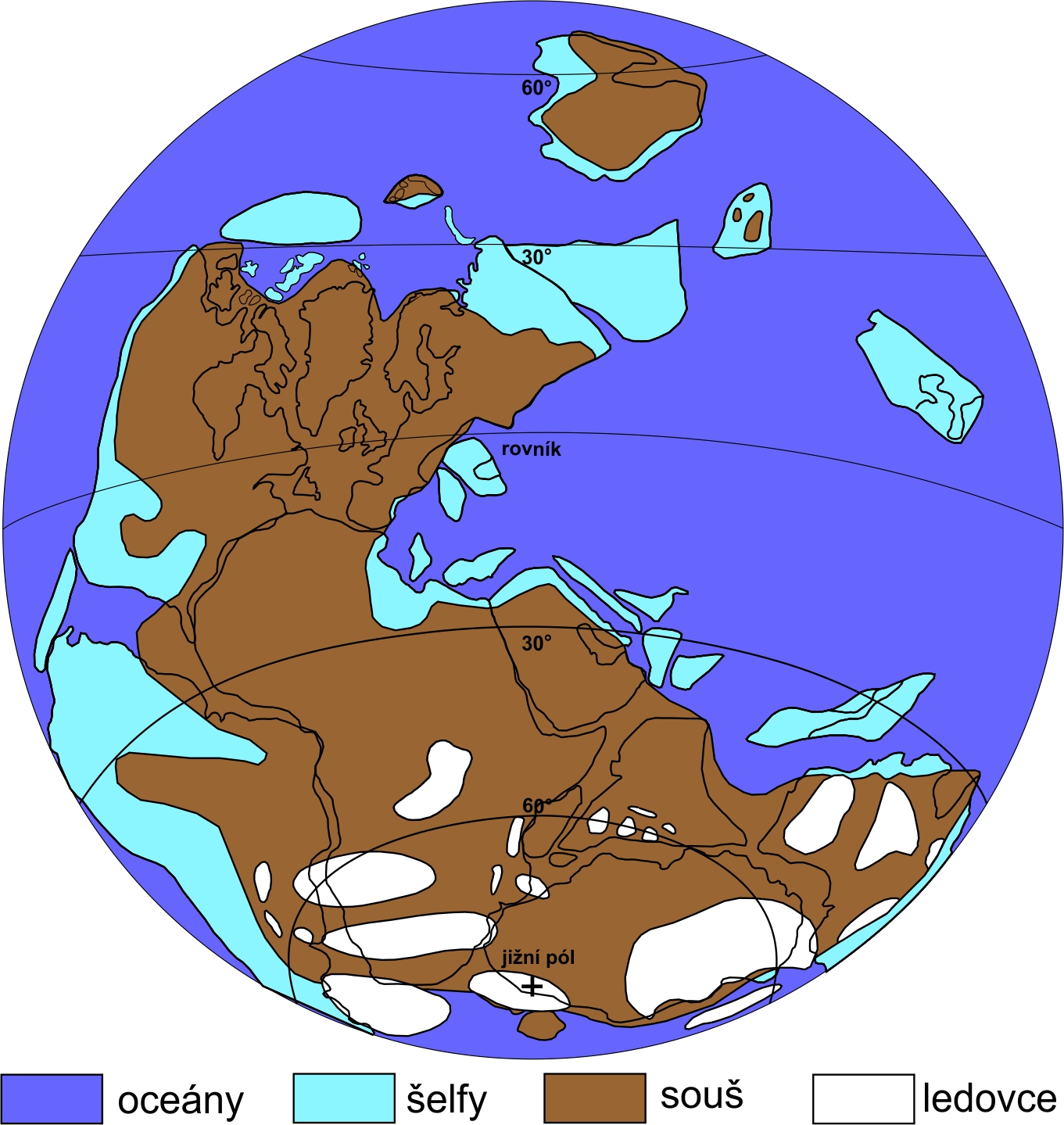 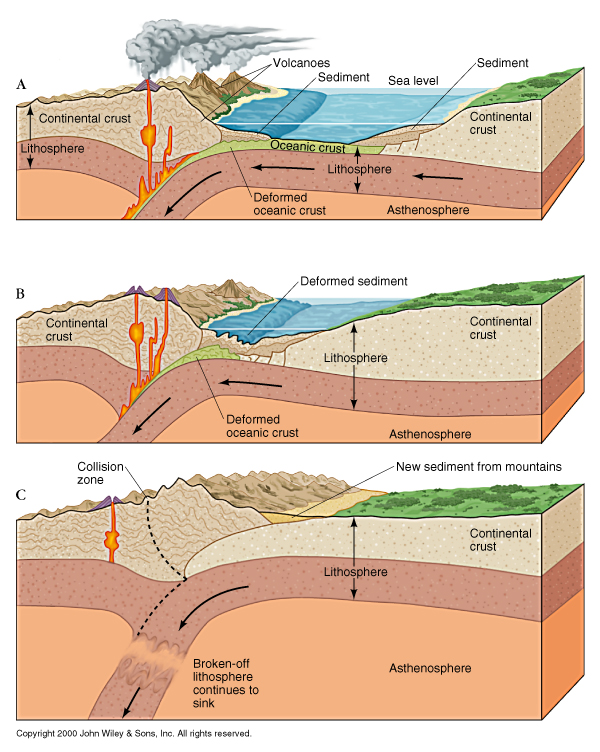 Superkontinent 
Pangea (karbon-jura).
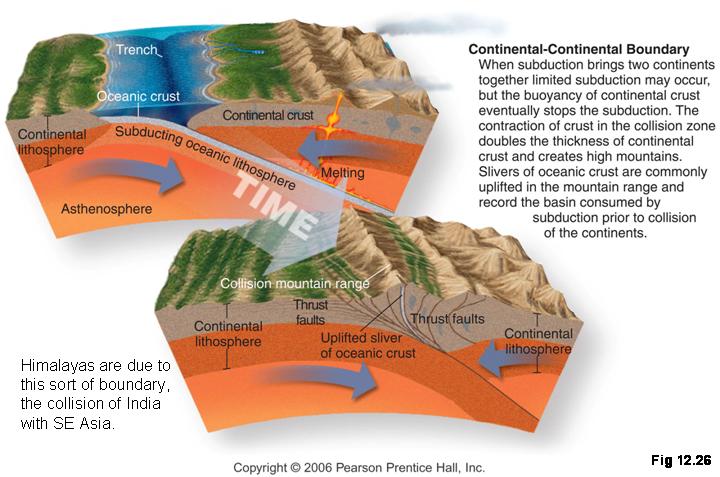 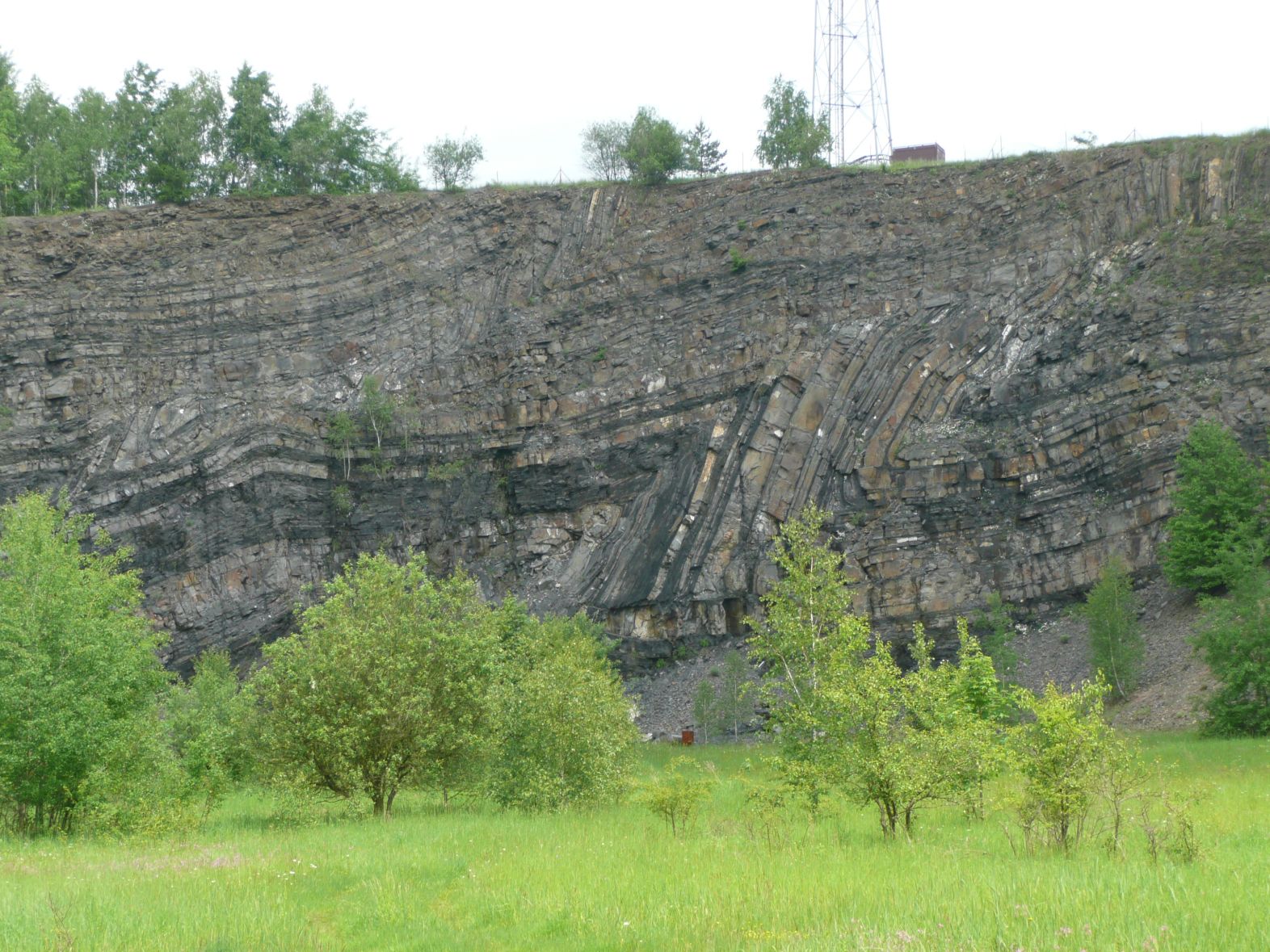 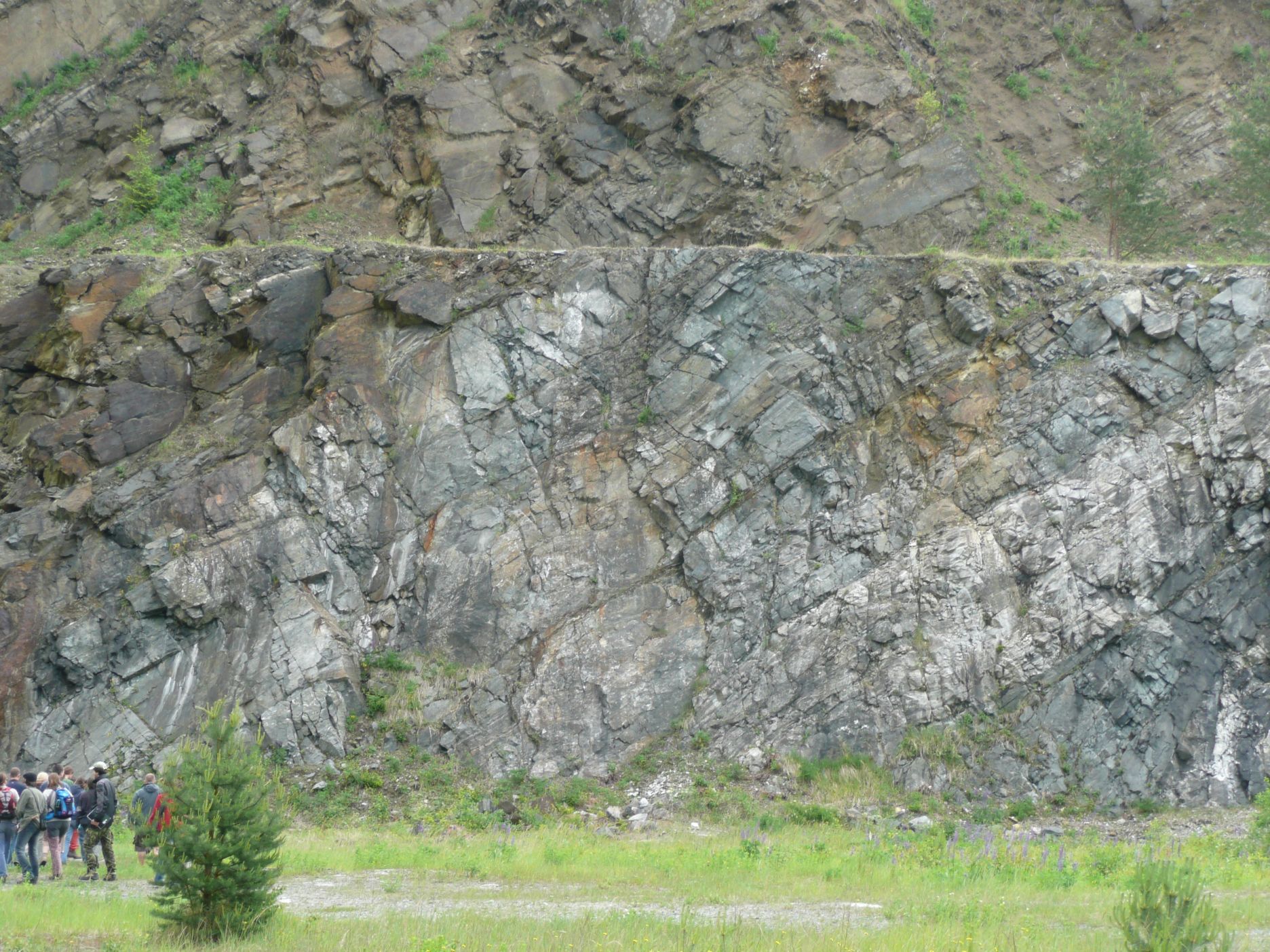 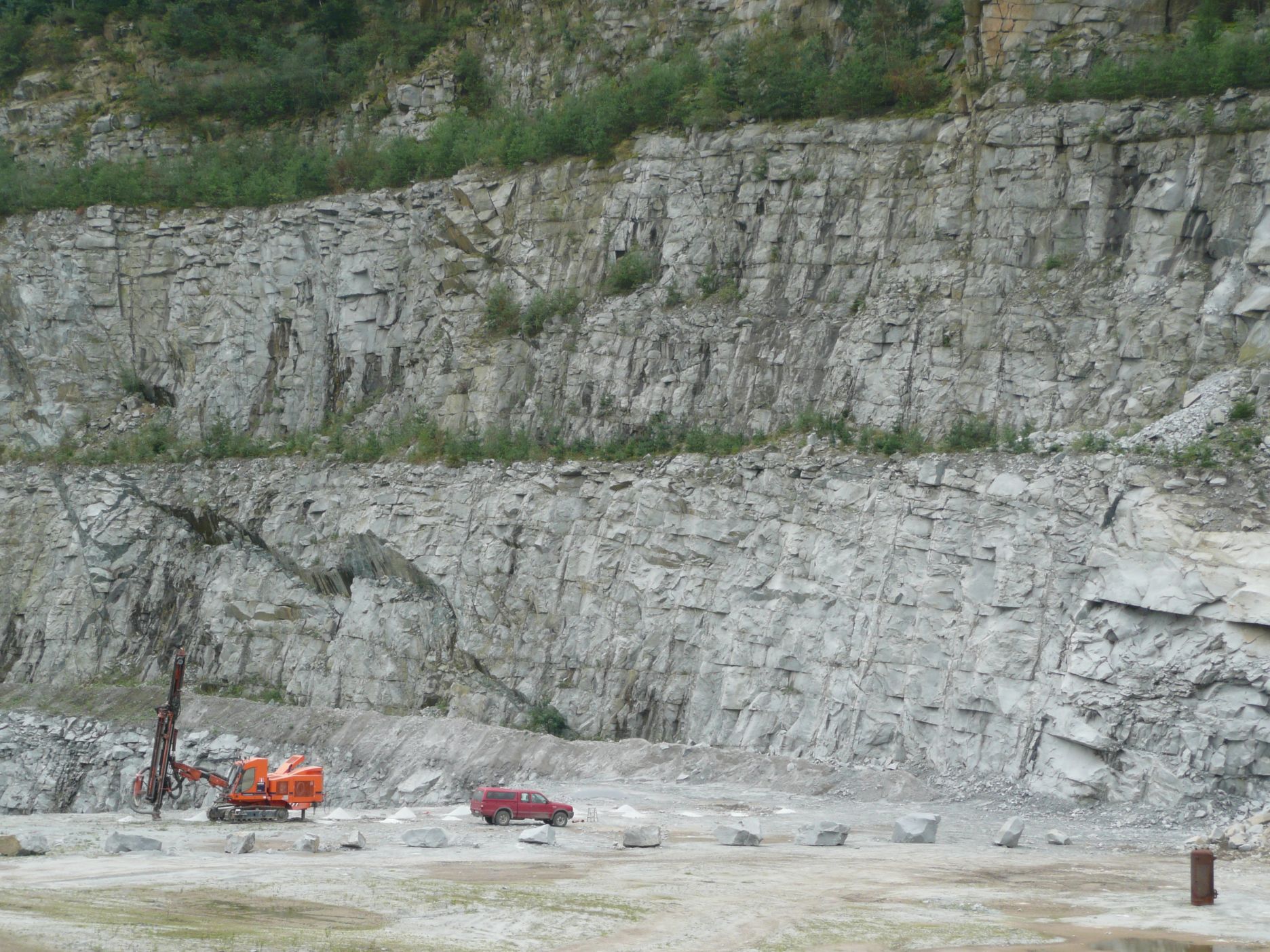 Zkrácení prostoru – přesouvání šupin kůry –
vznik příkrovů.
granitoidy
regionální metamorfity
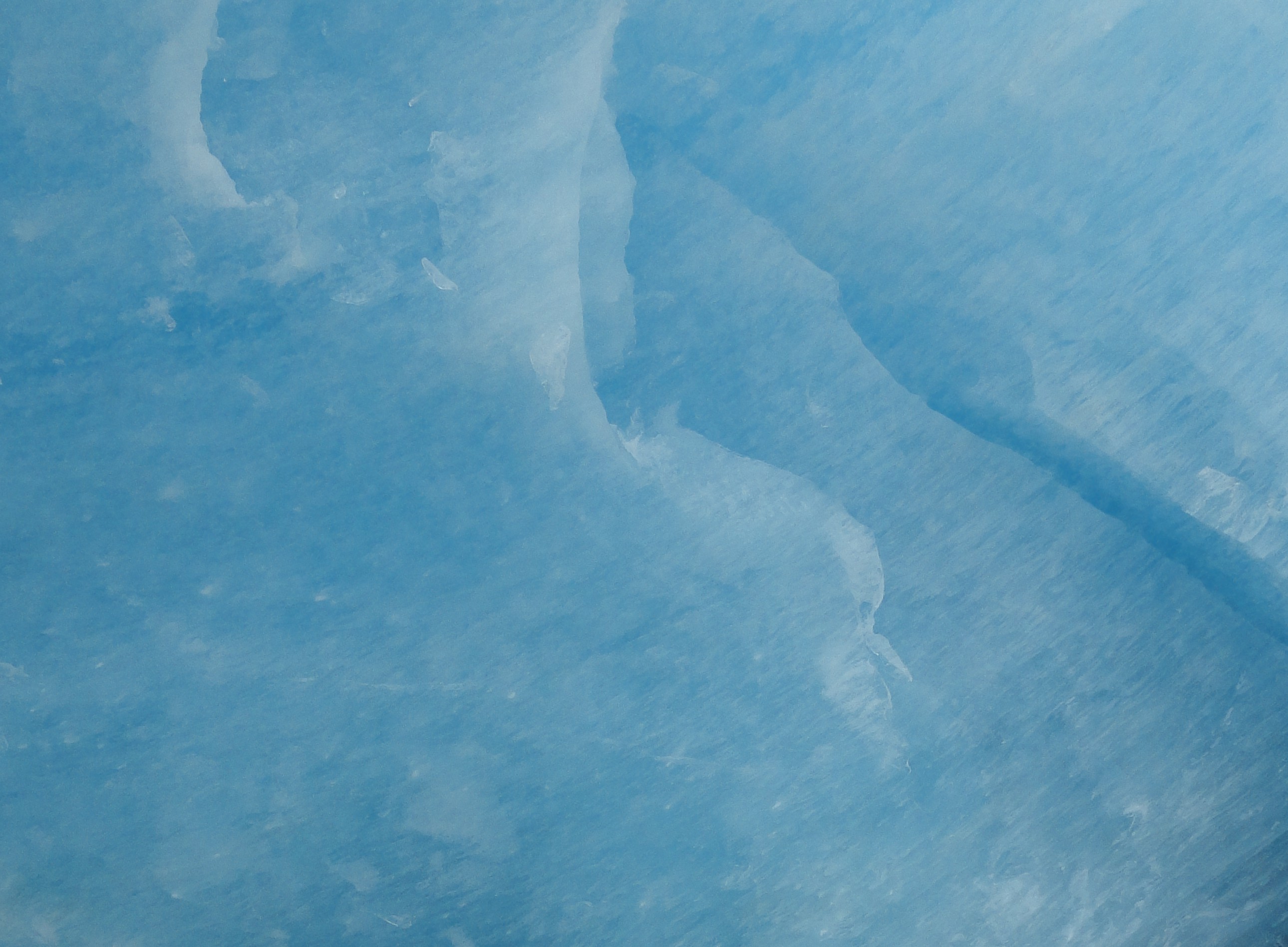 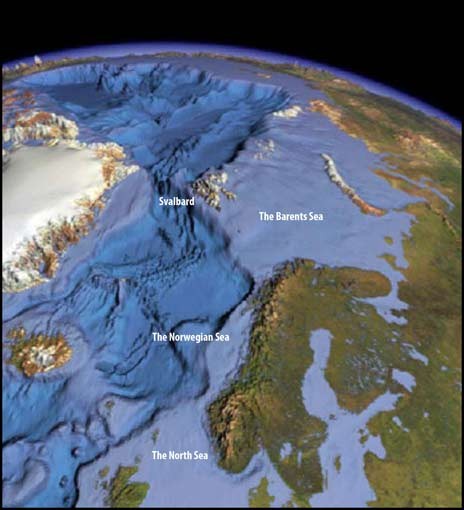 T
R
Transformní zlomy
Desky se posunují laterálně podél kolmého zlomu, 
nedochází ani k subdukci ani ke kolizi. 
Transformní zlomy vznikají současně se subdukčními 
a riftovými zónami. 
Př. Rift mezi Grónskem a Skandinávským poloostrovem (R) 
rozšiřuje oceánskou litosféru severního Atlantiku – vzájemné 
vzdalování Severní Ameriky a Eurasie (žluté šipky) – 
jz. okraj šelfu Barentsova moře oddělen od severního Grónska 
– posun Eurasie podél transformního zlomu (T) podél severního
okraje Grónska na JV a současný posun Severní Ameriky na SZ 
(červené šipky). Současné otevírání pánve Arktického oceánu.
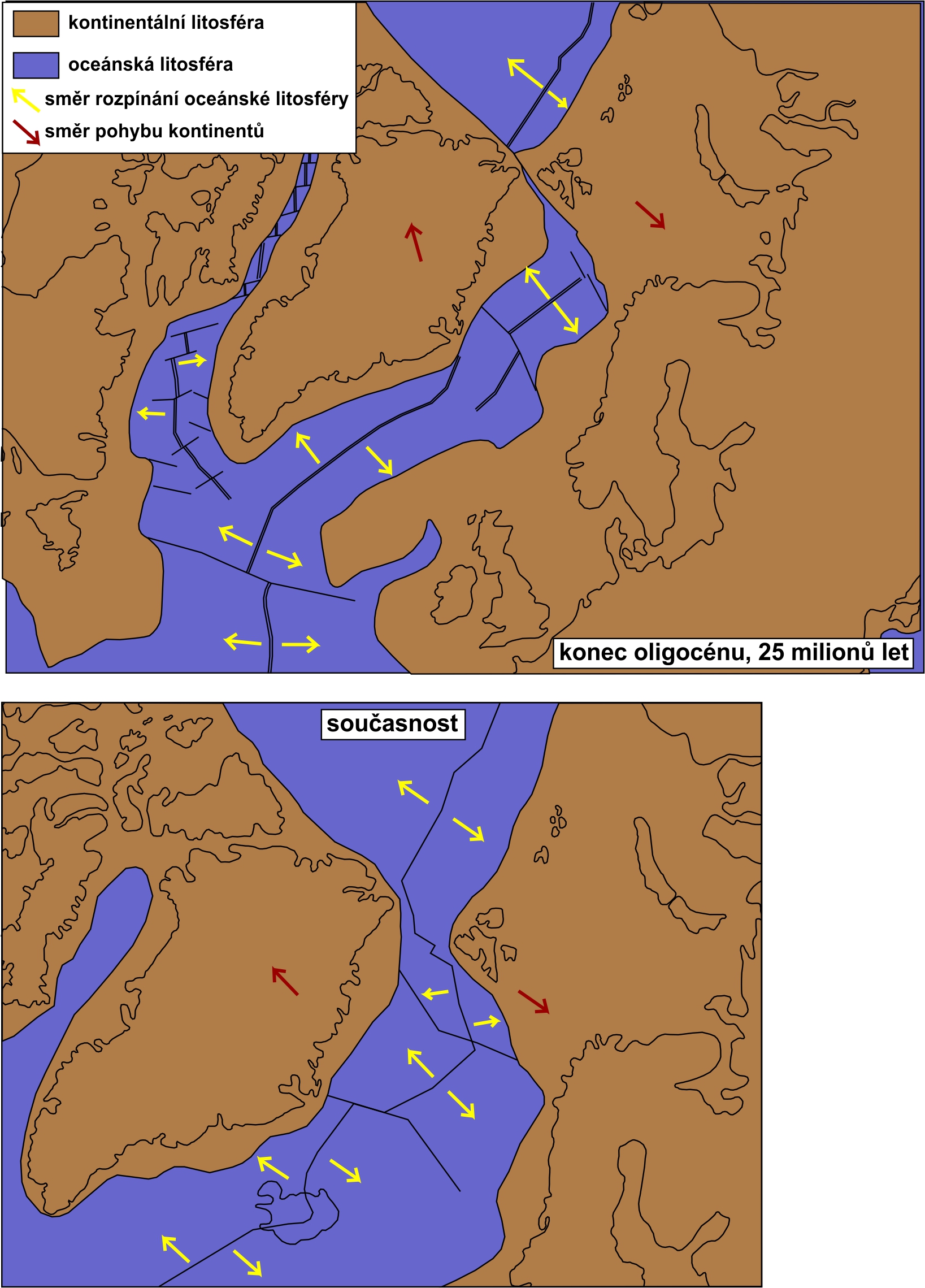 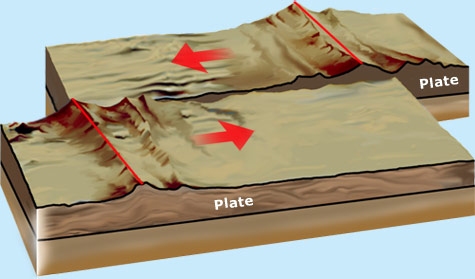 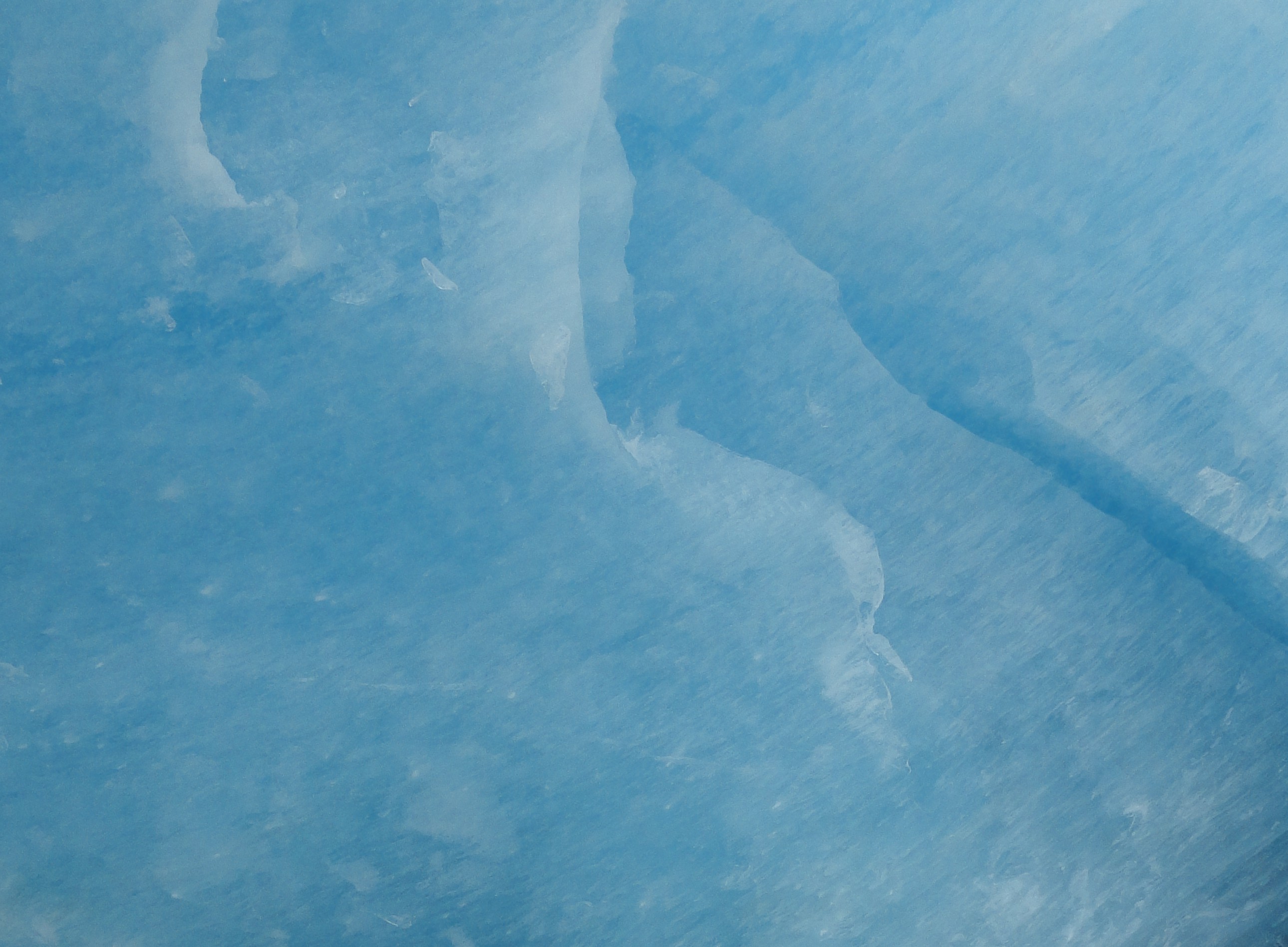 Geologický vývoj kontinentů
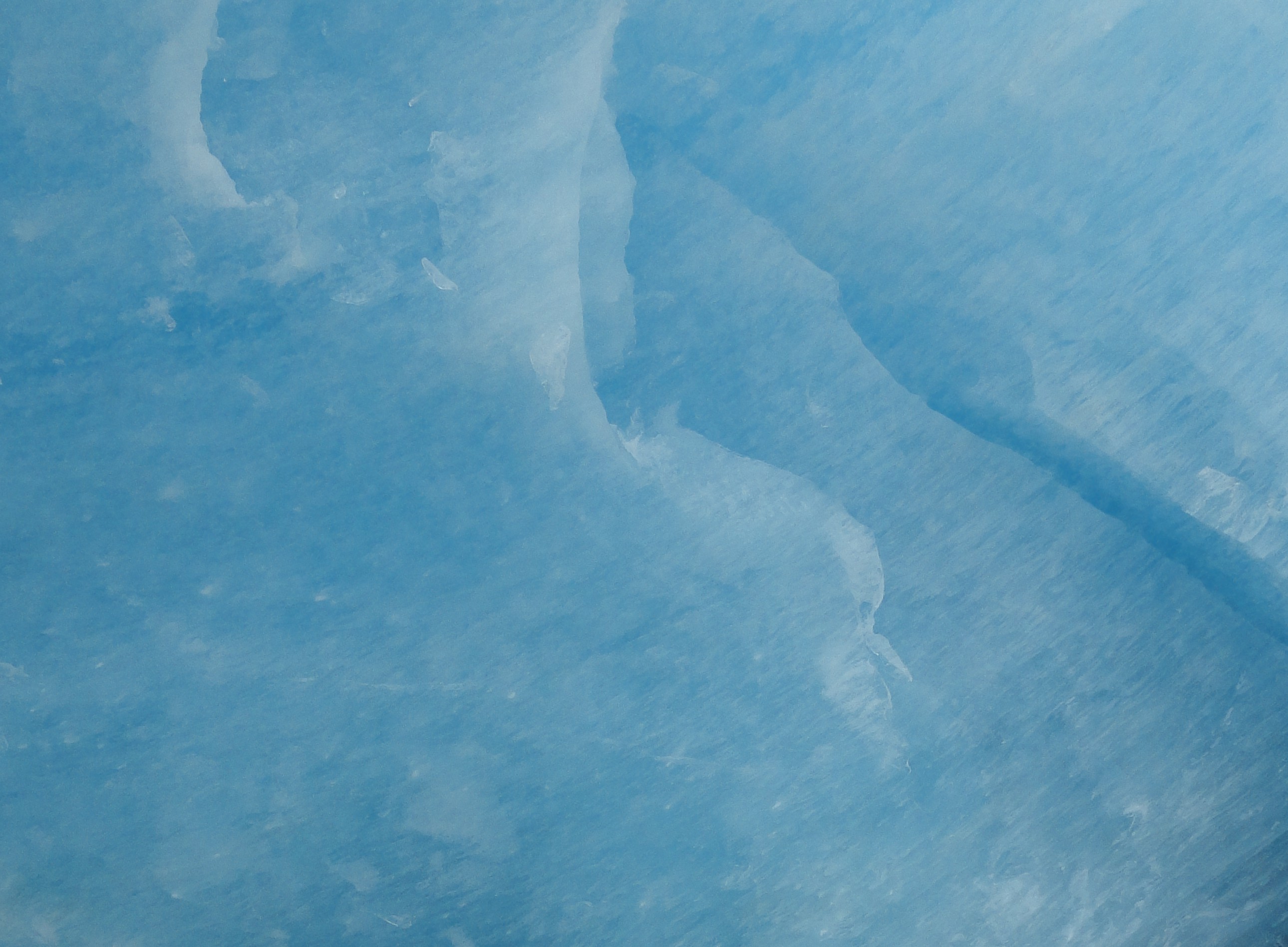 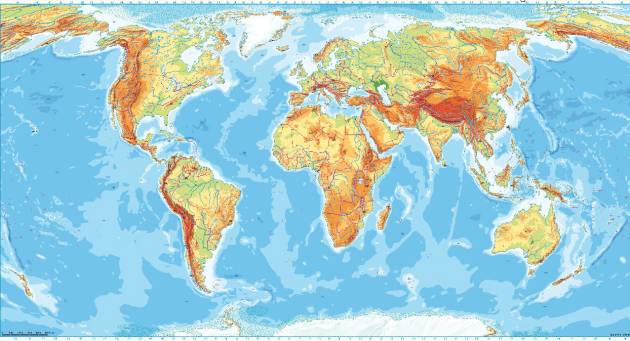 Stavba kontinentů
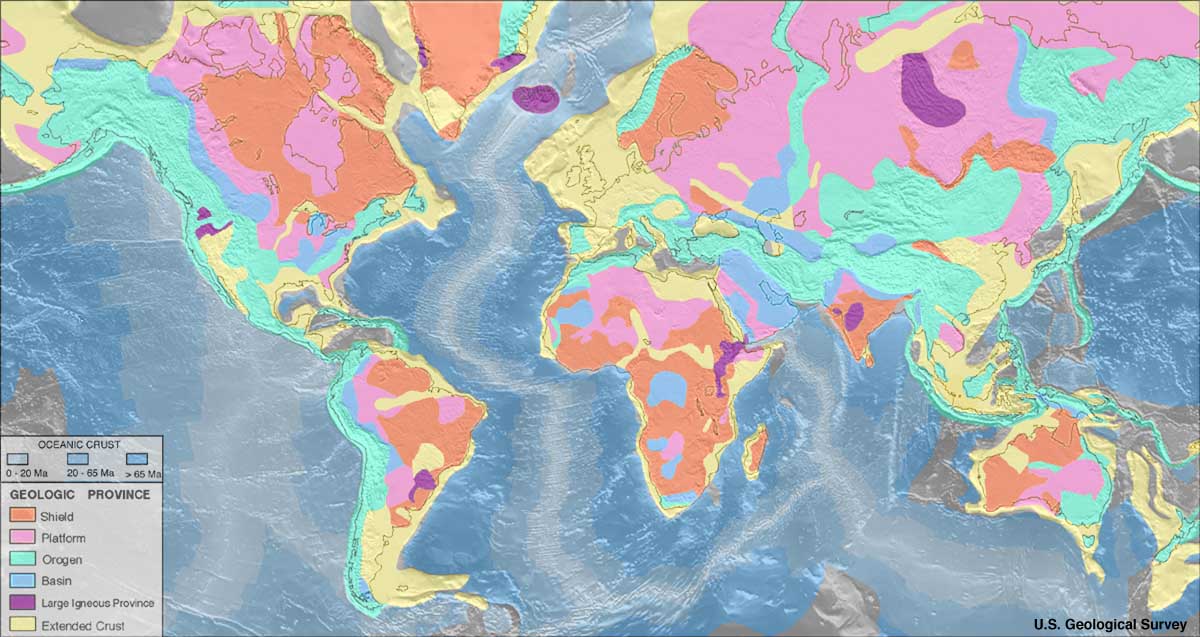 Prekambrické štíty a platformy – jádra kontinentů
Štít (kraton) – prekambrické horniny vystupují na povrch
Platforma – prekambrické horniny skryty pod mladšími
sedimenty
Staré orogény (kaledonský, variský) – morfologicky se 
neprojevují
Mladé orogény – paleogén-recent – morfologická
pásemná pohoří
Štíty: laurentský (kanadský), baltský, angarský, čínský,
indický, africký, australský, antarktický, jihoamerický.
Orogeneze – proces vzniku orogénu při kolizi kontinentů.
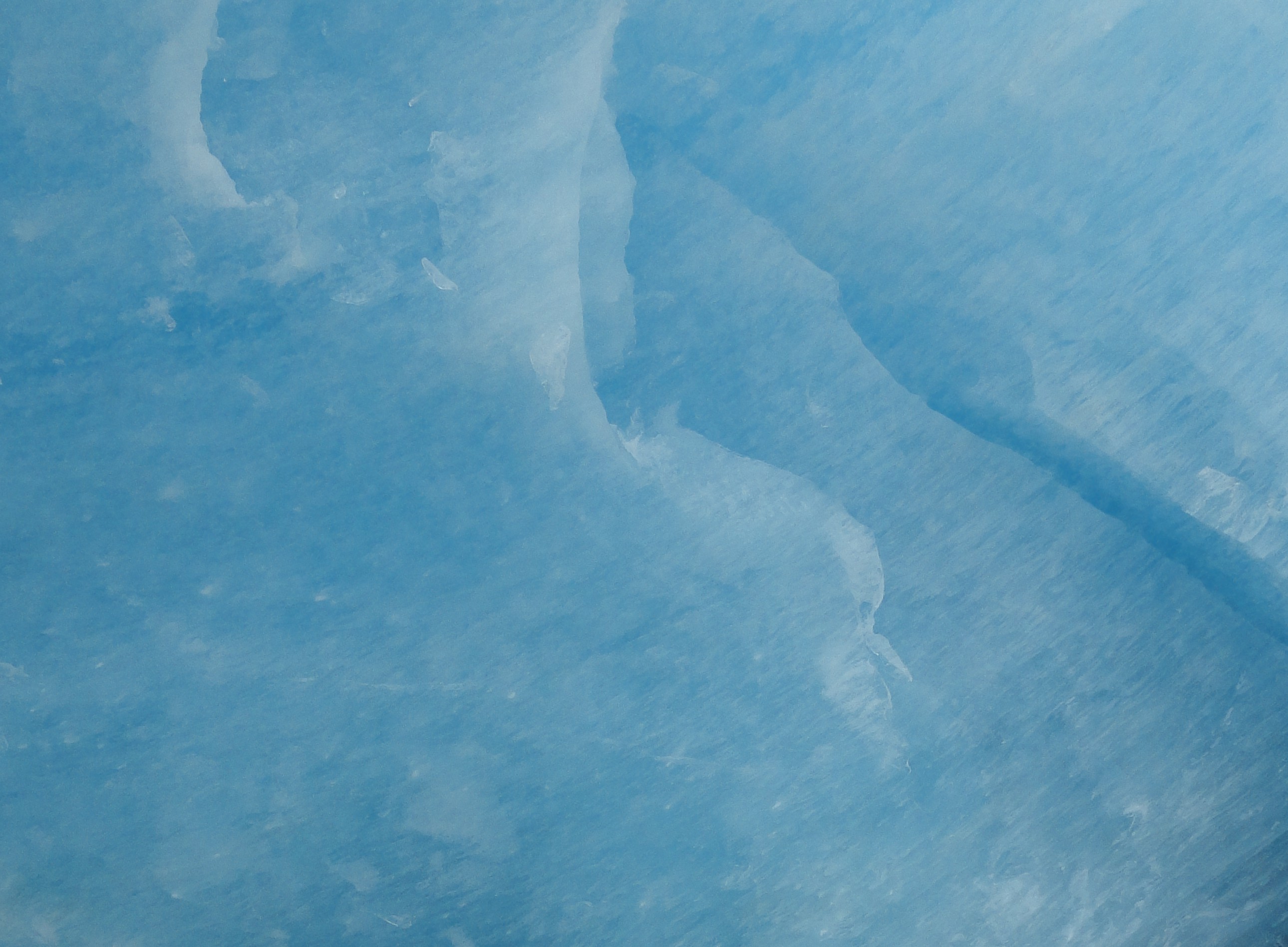 Nejstarší kontinentální kůra (archaikum)
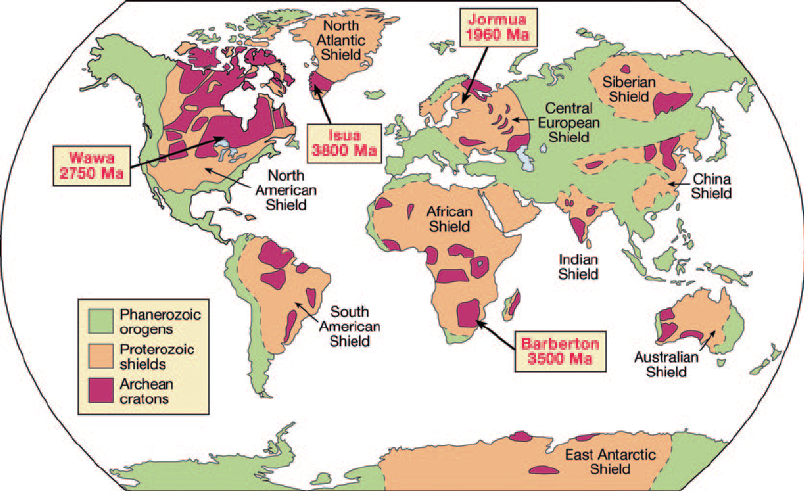 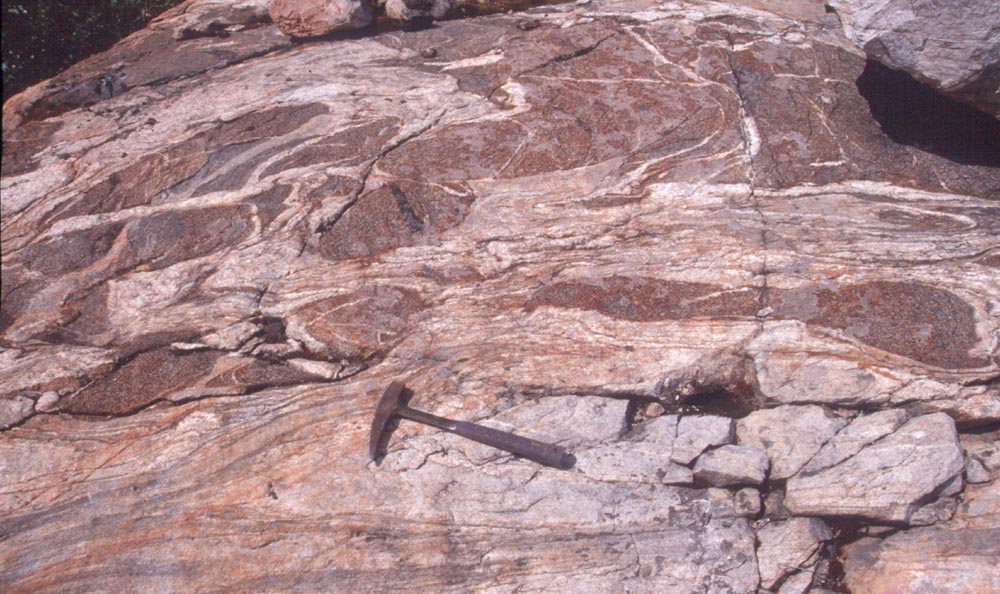 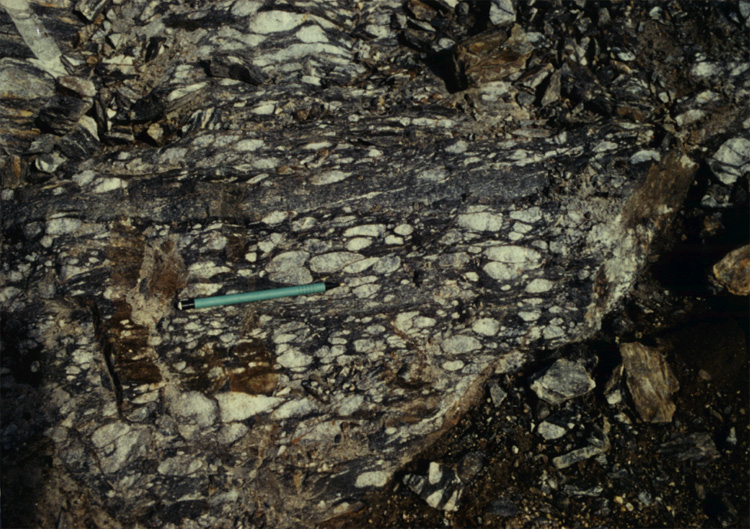 Slepence - Isua
Rula Acasta
Nejstarší známá hornina na Zemi - Kanada, Northwest Territories
Rula Acasta, stáří 3,96 Ga let (laurentský štít)
Nejstarší sedimenty a projevy života - Isua v Grónsku
Rula Amitsog uzavírající kru metamorfovaných sedimentů (slepenců, 
jílovců, páskovaných Fe-rud). Molekulární organická hmota v 
sedimentech (chemofosilie). Stáří: 3,8 Ga let.
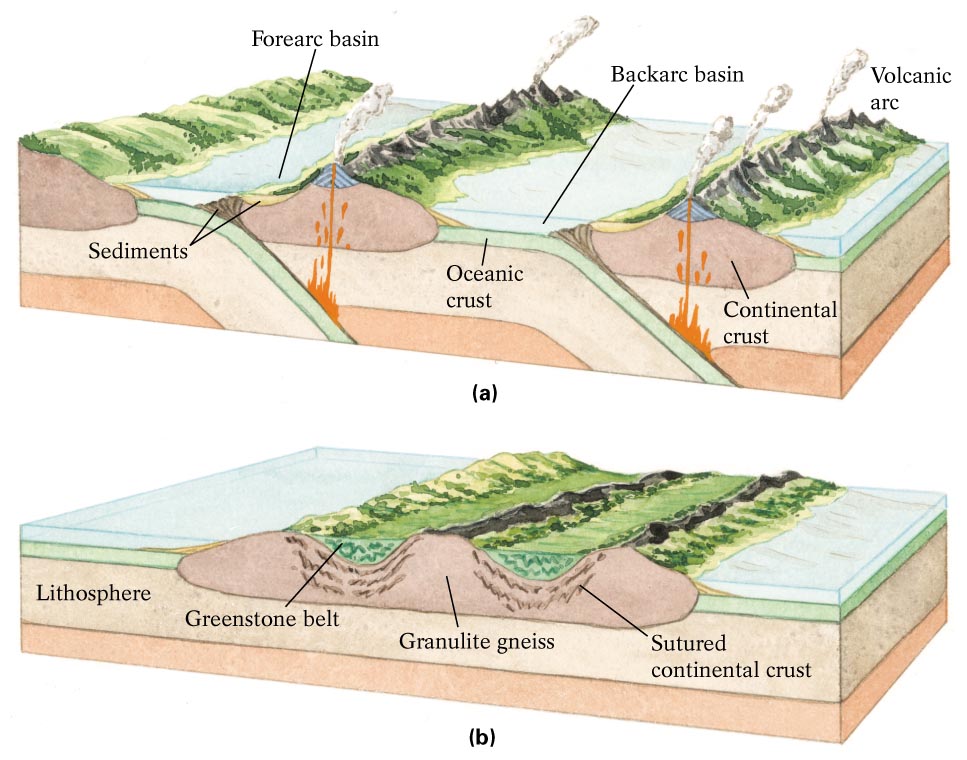 Subdukce oceánské litosféry pokryté sedimenty – tavení – gravitační diferenciace –
tmavé (mafické) minerály (pyroxeny, amfiboly) zůstávaly v hloubce – vyšší hustota
Světlé (felzické) minerály (živce, světlá slída aj.) stoupaly v tavenině vzhůru – nižší
hustota – neustálý růst objemu kontinentální kůry (proces pokračuje dodnes).
První bloky kontinentální kůry – velikost X00 km
Rozrůznění prostředí – eroze, sedimentace, vulkanizmus.
Pásma zelenokamenů – tělesa ultrabazických a bazických vyvřelin + sedimentů –
první zaobloukové pánve
Malé kontinenty + ostrovní vulkanické oblouky.
Postupně růst objemu a rozlohy kontinentů – stále častější kolize.
První superkontinent okolo 2,7 Ga.
Pásma zelenokamenů
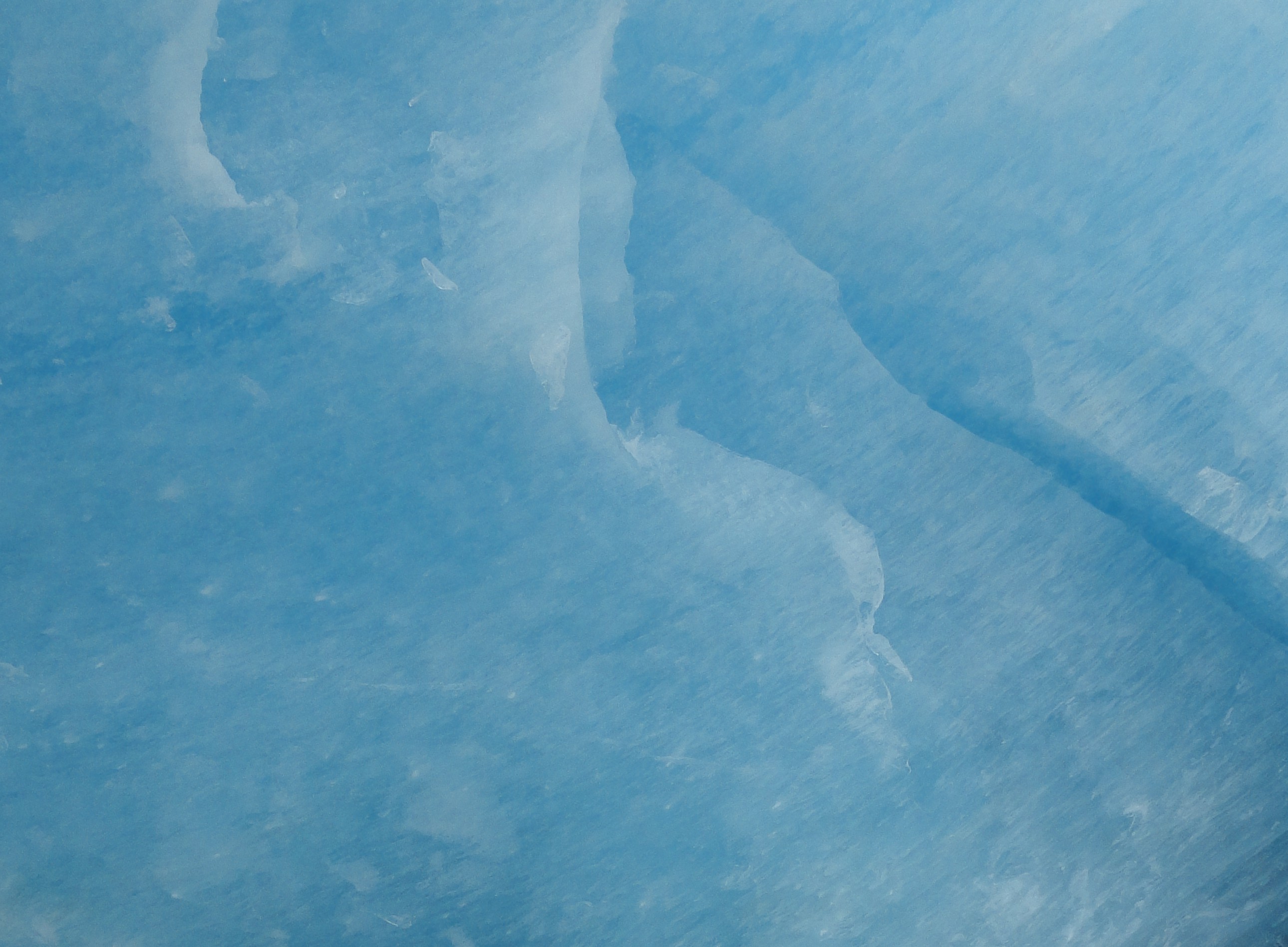 První superkontinenty - proterozoikum
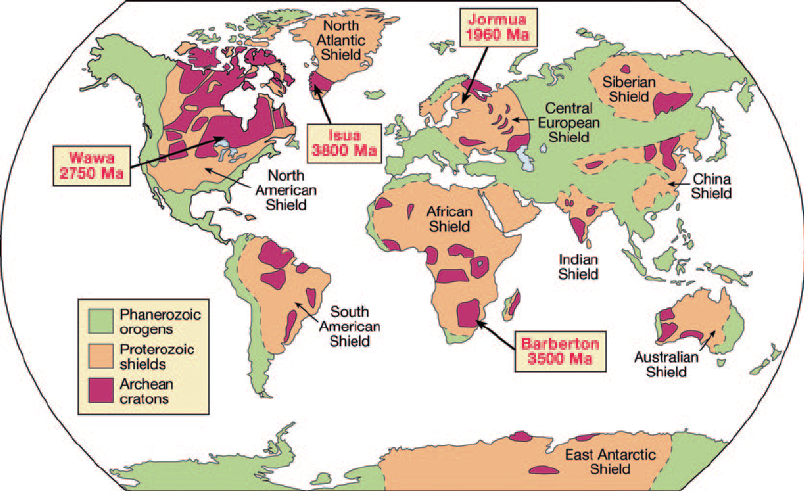 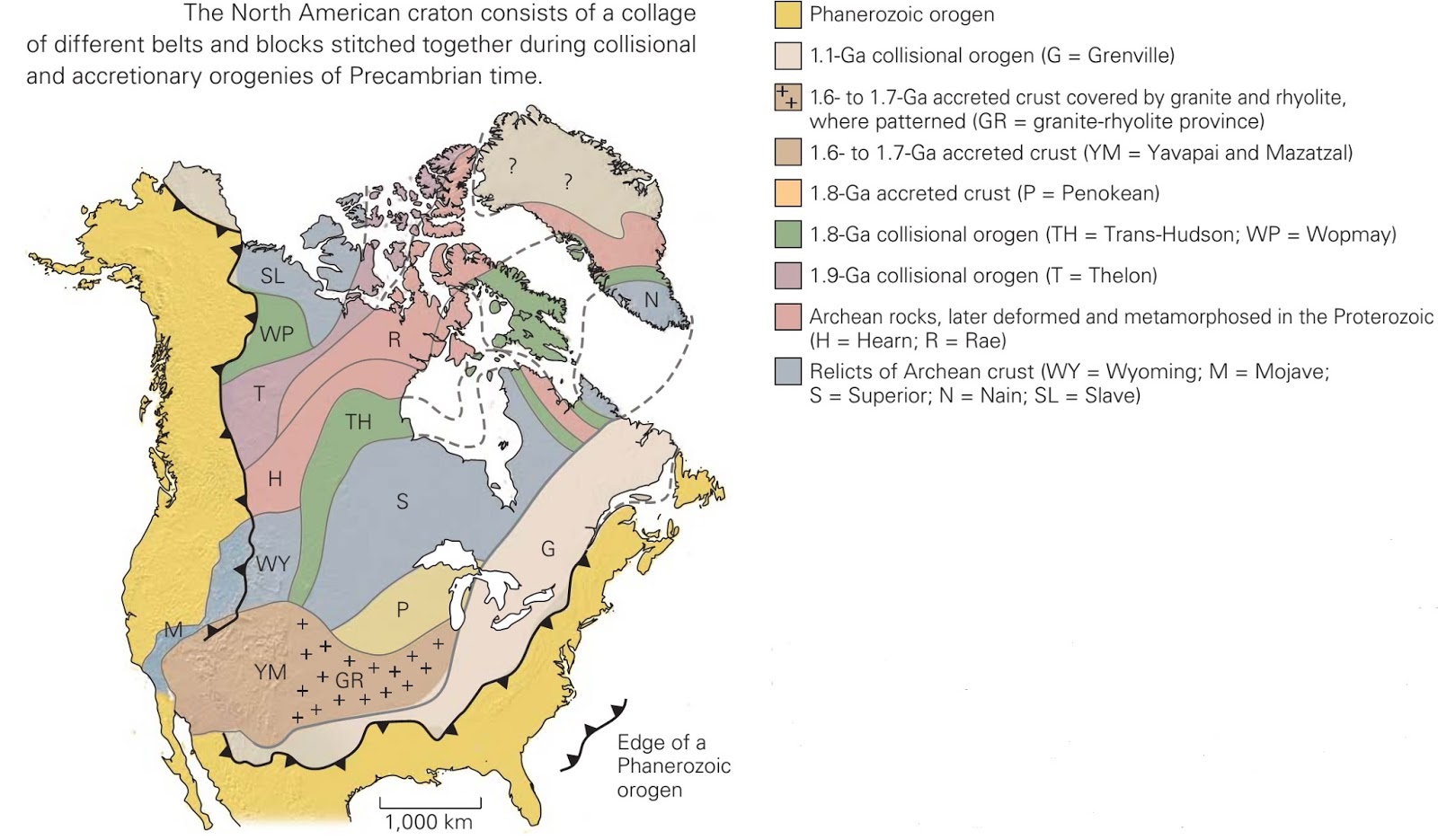 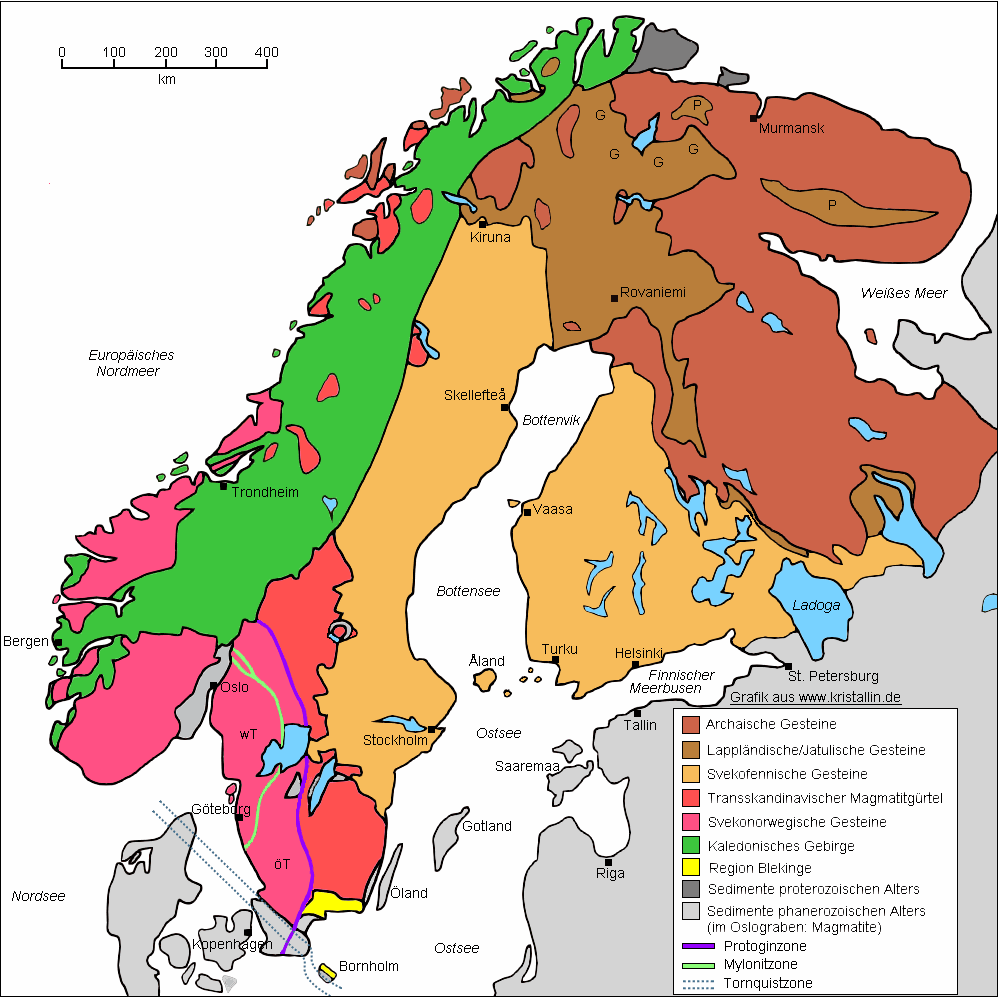 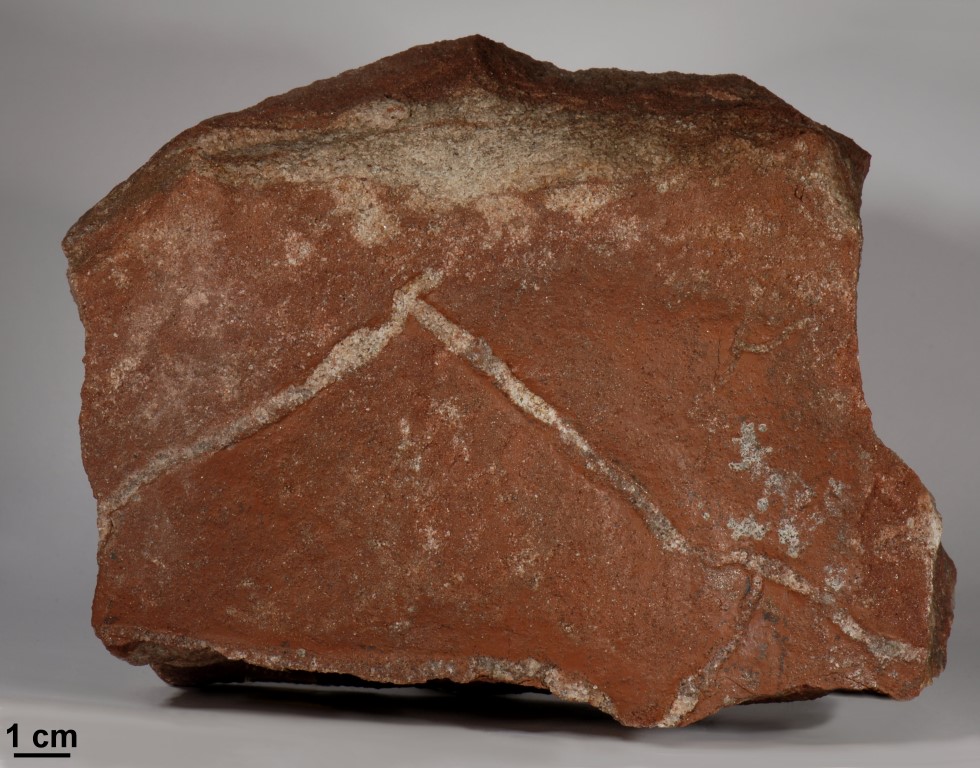 Pokračování archaického vývoje
Proces ohromného nárůstu kontinentální kůry – okolo 2 Ga
Četné kolize – orogeneze - superkontinent
Široké šelfy s klastickou a karbonátovou sedimentací, rozvoj 
jednobuněčných a později i mnohobuněčných
První rozsáhlé (pevninské) 
zalednění (2 Ga) – ledovcové sedimenty
jako „mazadlo“ subdukce – urychlení 
růstu superkontinentů.
První pouště (kolem 1,2 Ga)
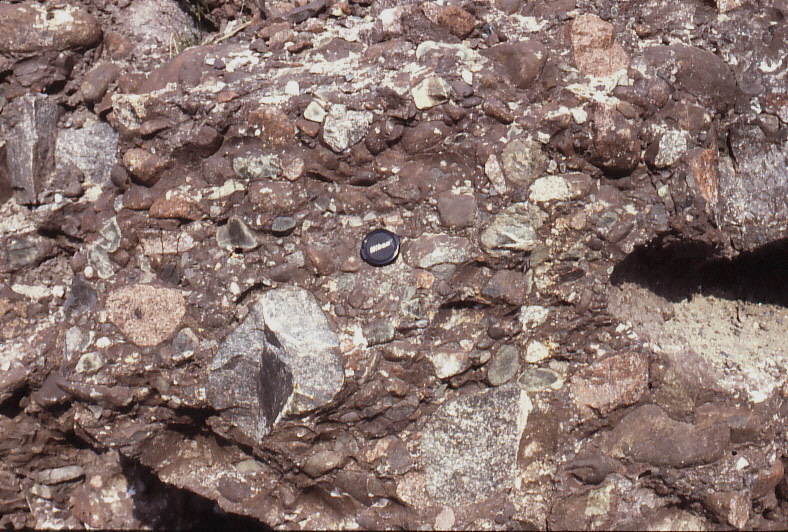 Nejstarší pustinné 
sedimenty
Baltský štít
Ledovcové 
sedimenty
Laurentský štít
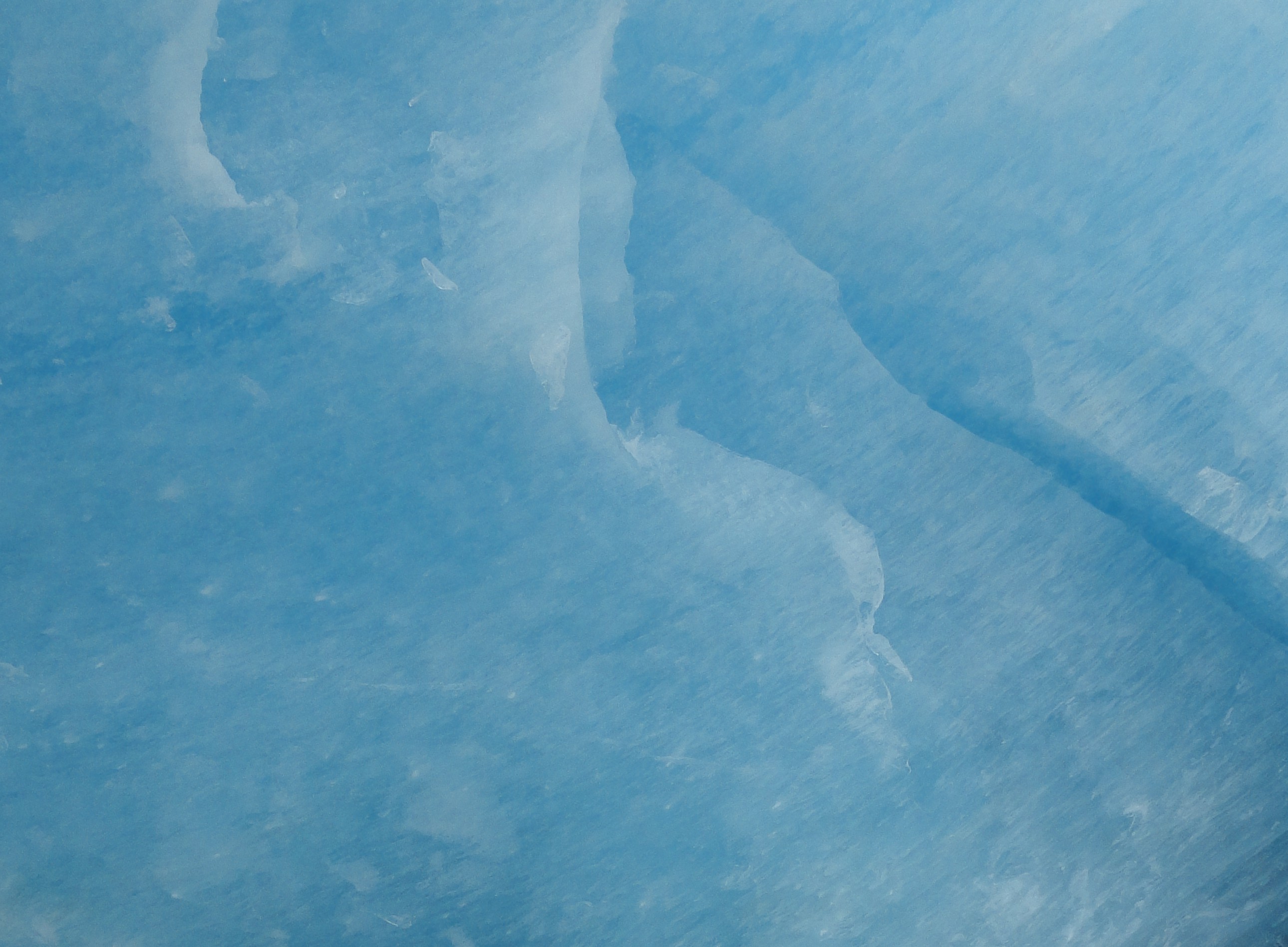 Superkontinent Rodinia- závěr proterozoika
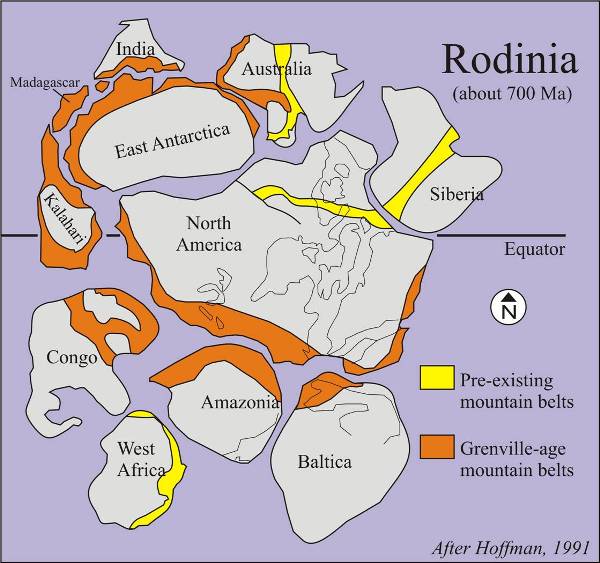 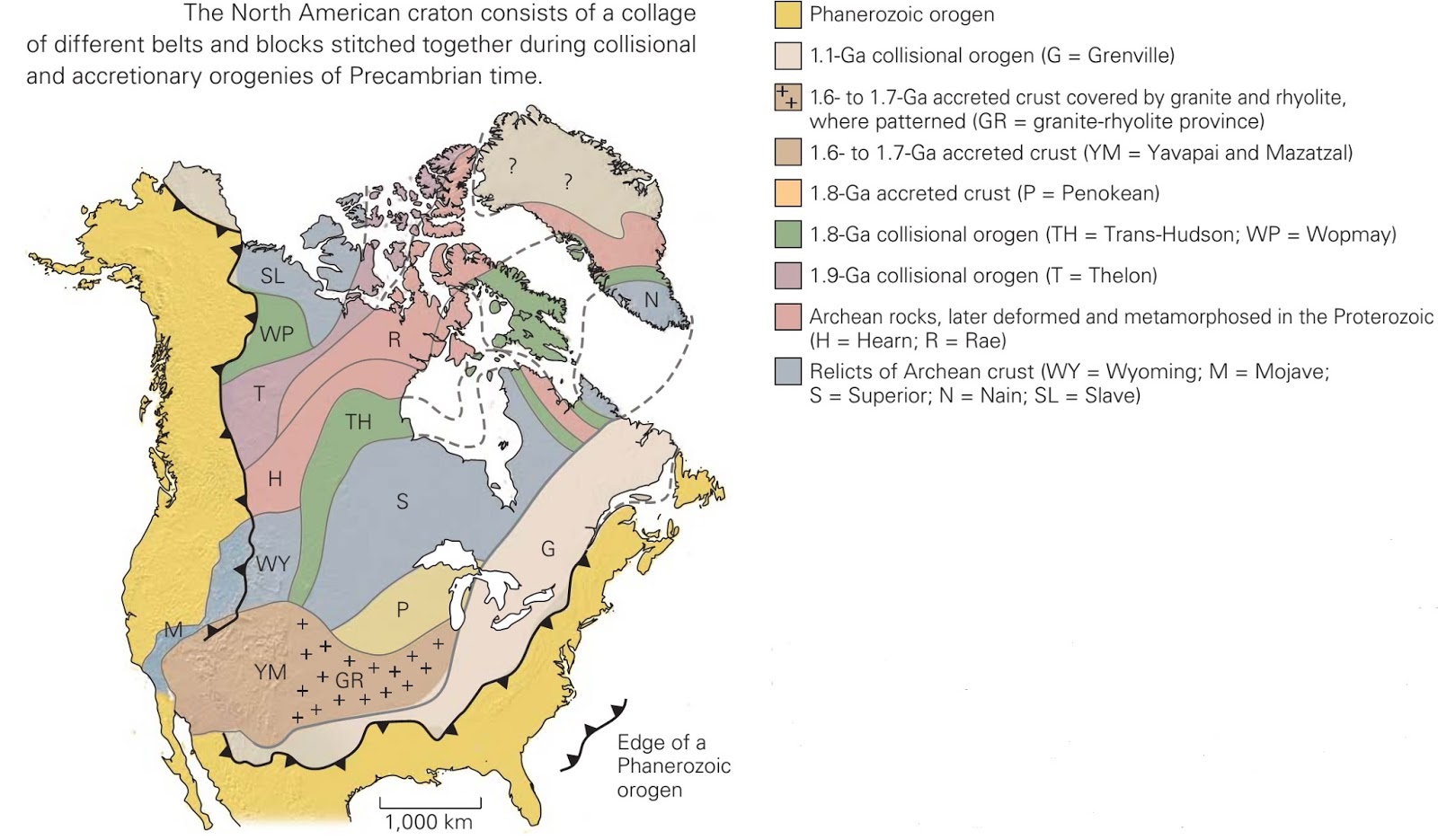 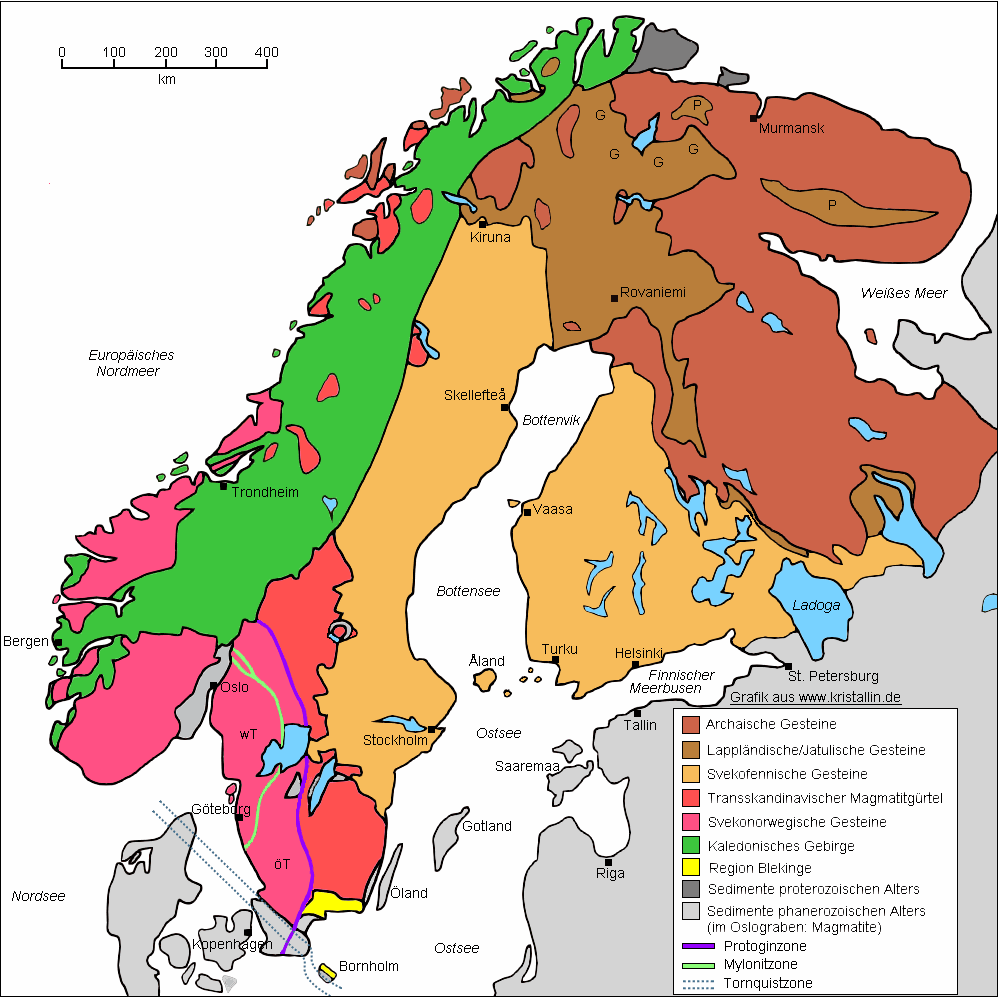 Grenvilská orogeneze (1 Ga) –
vznik superkontinentu Rodinia
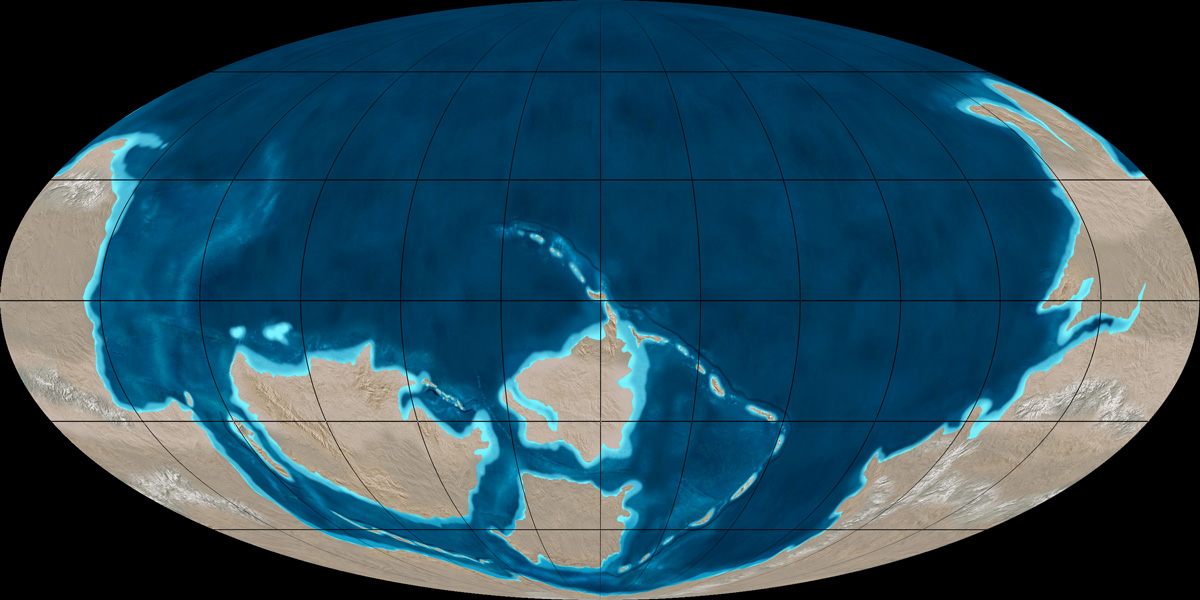 S růstem Rodinie spojeno i další velké
zalednění (Snowboll Earth, závěr proterozoika
- kryogén
S
Rozpad Rodinie
Lt – Laurentie (laurentský štít) 
B – Baltika (baltský štít) 
S – Siberie (angarský štít)
G – Gondwana – formuje z prekambrických
základů Afriky, JA, Arab. pol., Austrálie, Antarktidy
a Indie na přelomu prekambria a paleozoika (kadomská neboli panafrická orogeneze).
Lt
G
B
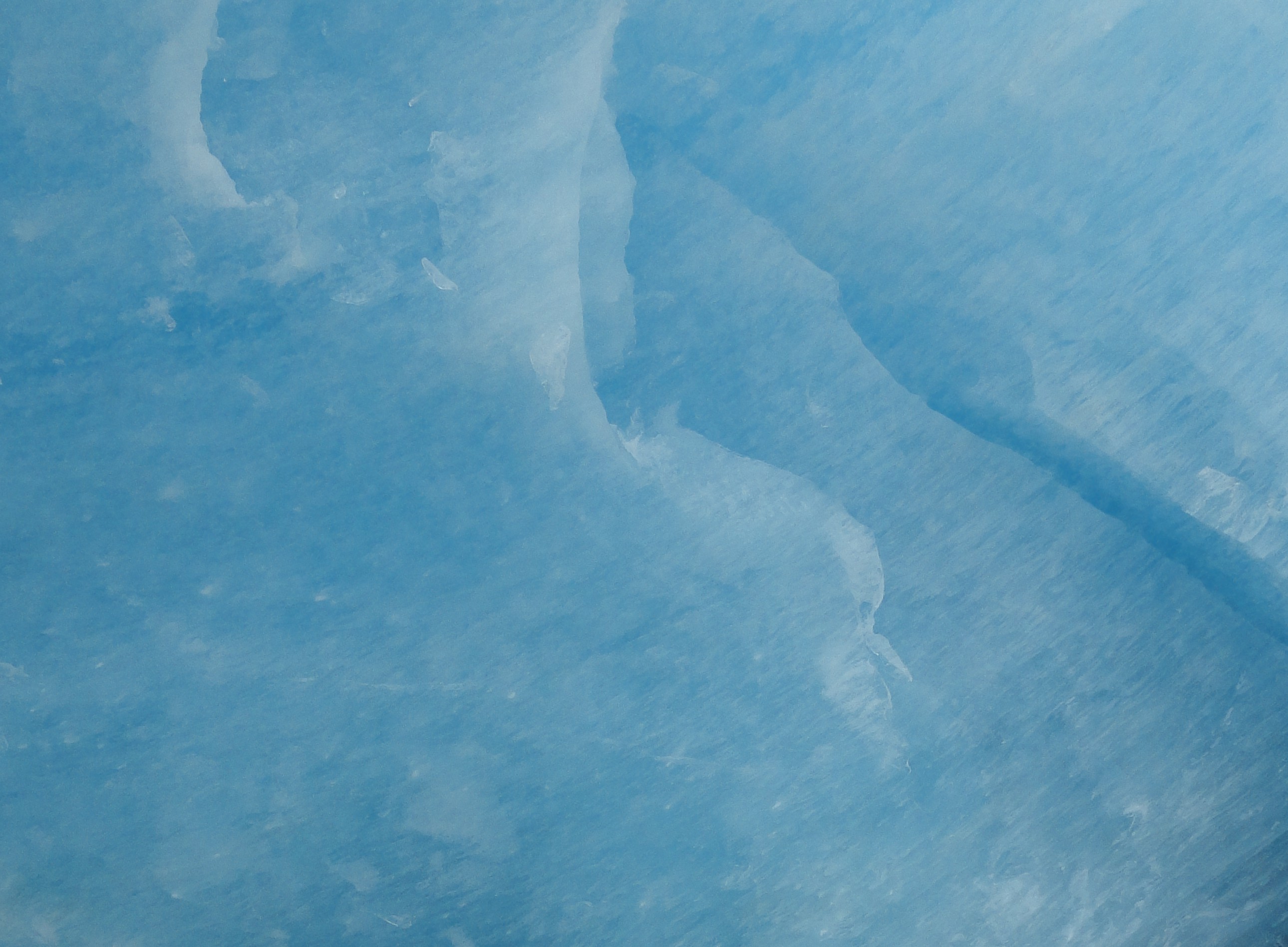 Superkontinent Laurusie – starší paleozoikum
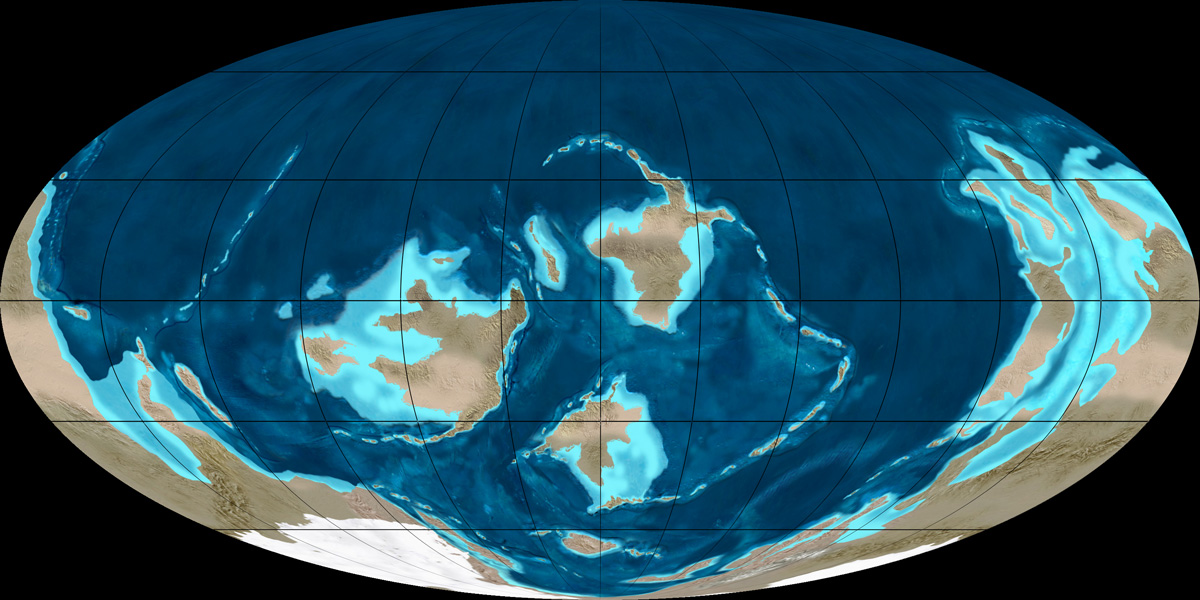 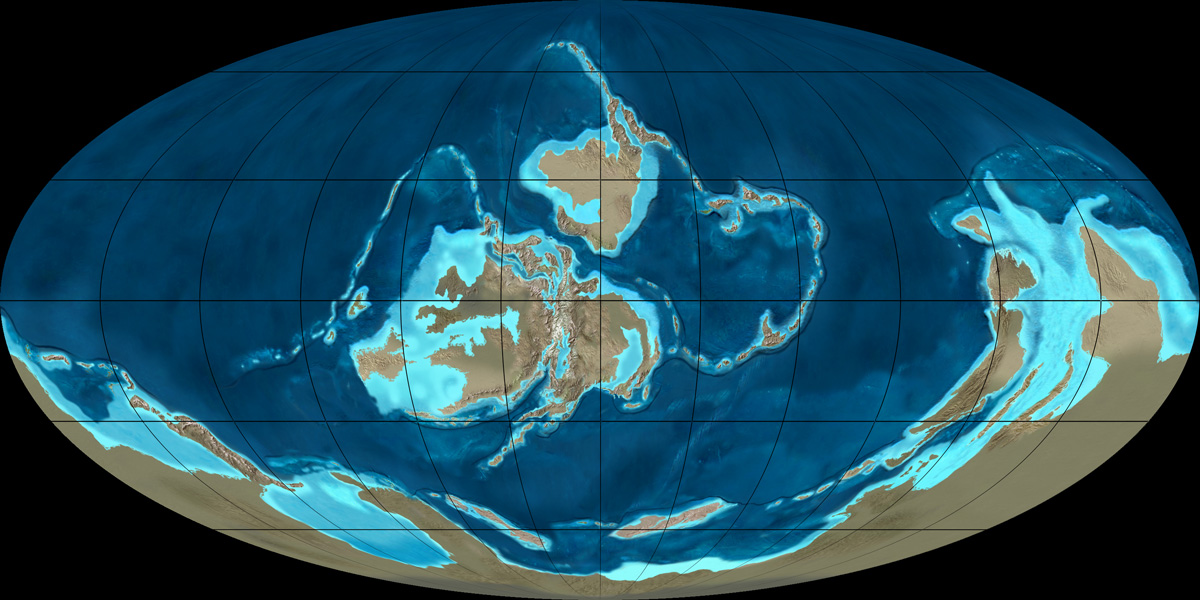 silur, 
430 Ma
ordovik, 
470 Ma
S
S
Lt
B
Lt
B
G
G
Lt – Laurentie (laurentský štít) B – Baltika (baltský štít) 
S – Siberie (angarský štít), G – Gondwana, Ls - Laurusie
V linii kolize Laurentie a Baltiky kaledonský orogén (kaledonská orogeneze)
devon, 
370 Ma
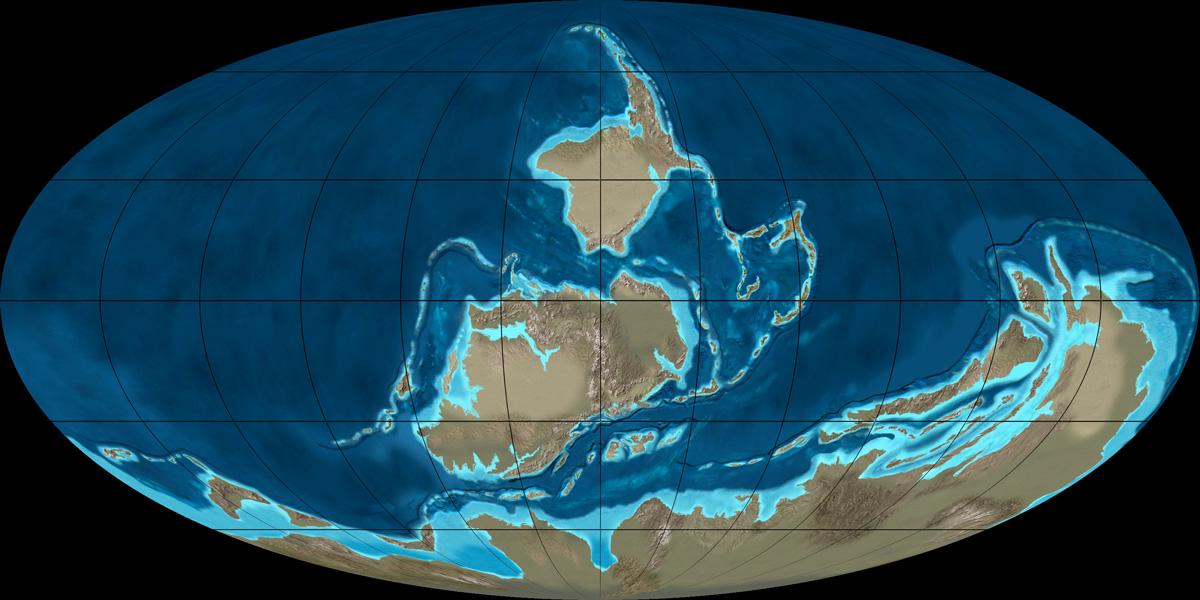 devon, 
400 Ma
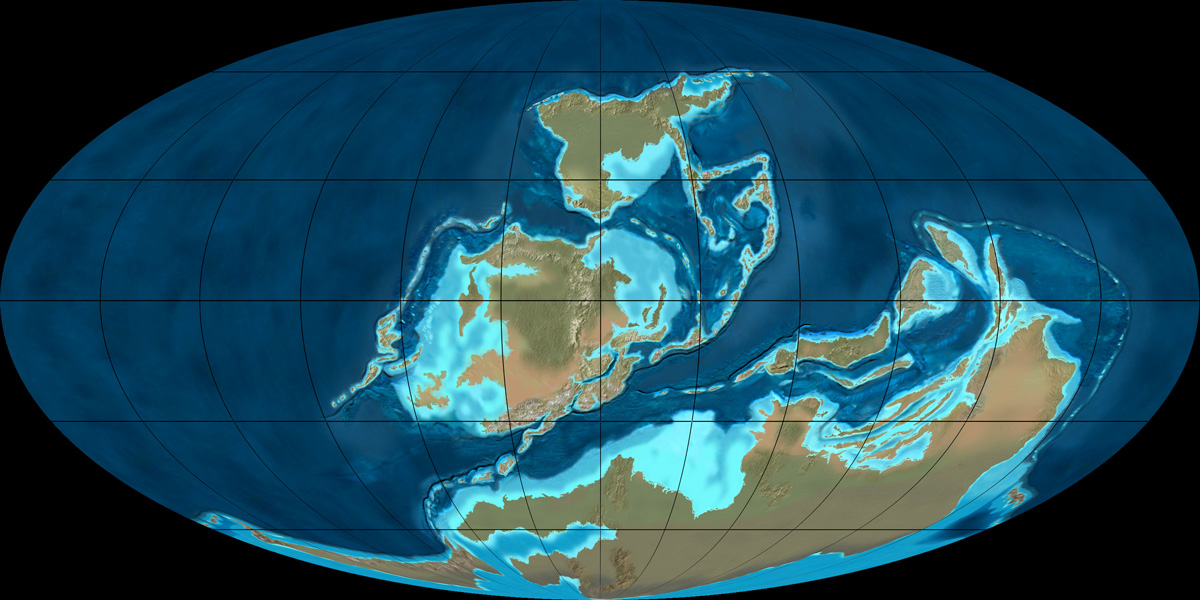 S
S
Ls
Ls
G
G
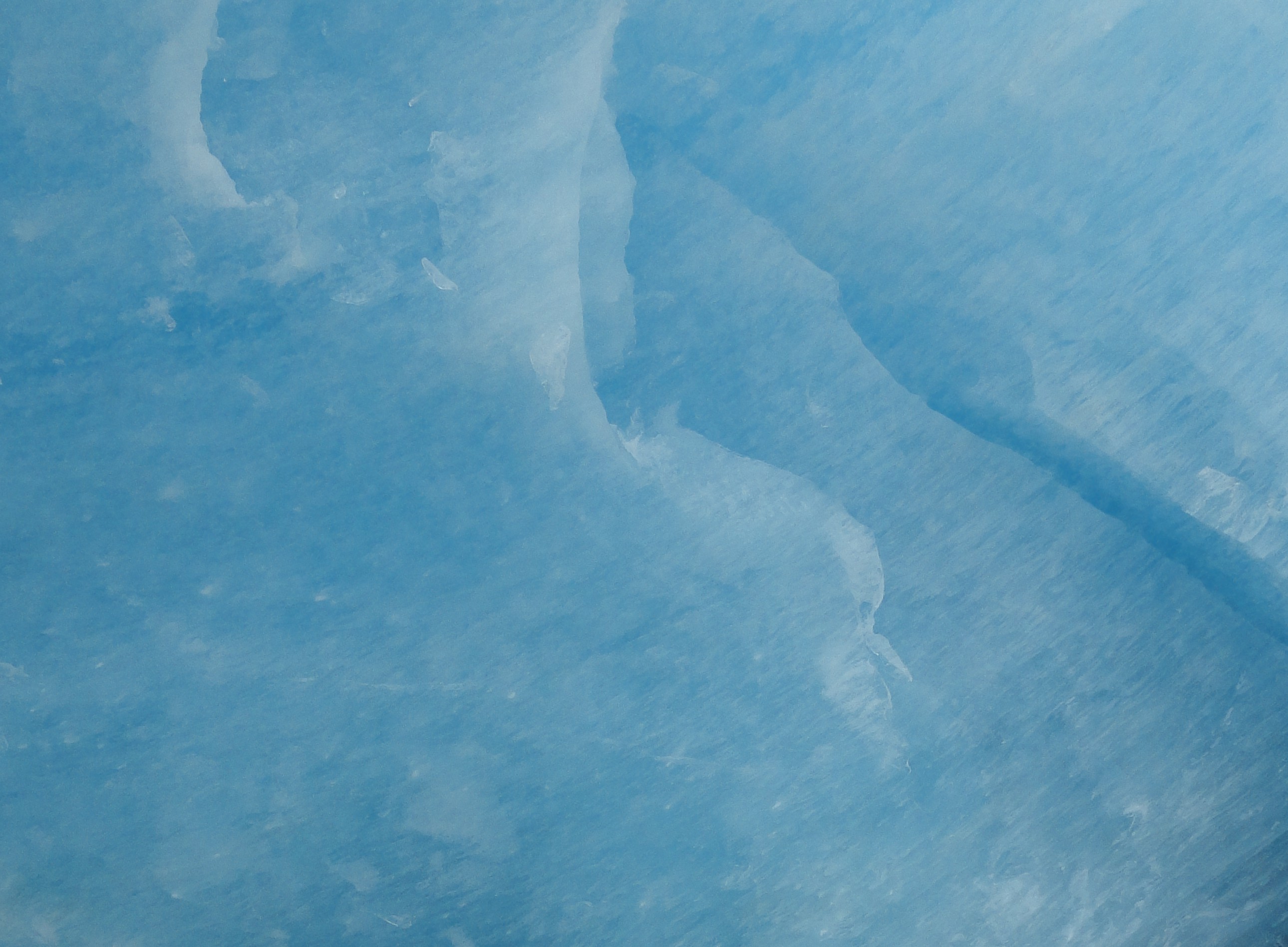 Rovníkové kontinenty – osídlení souše
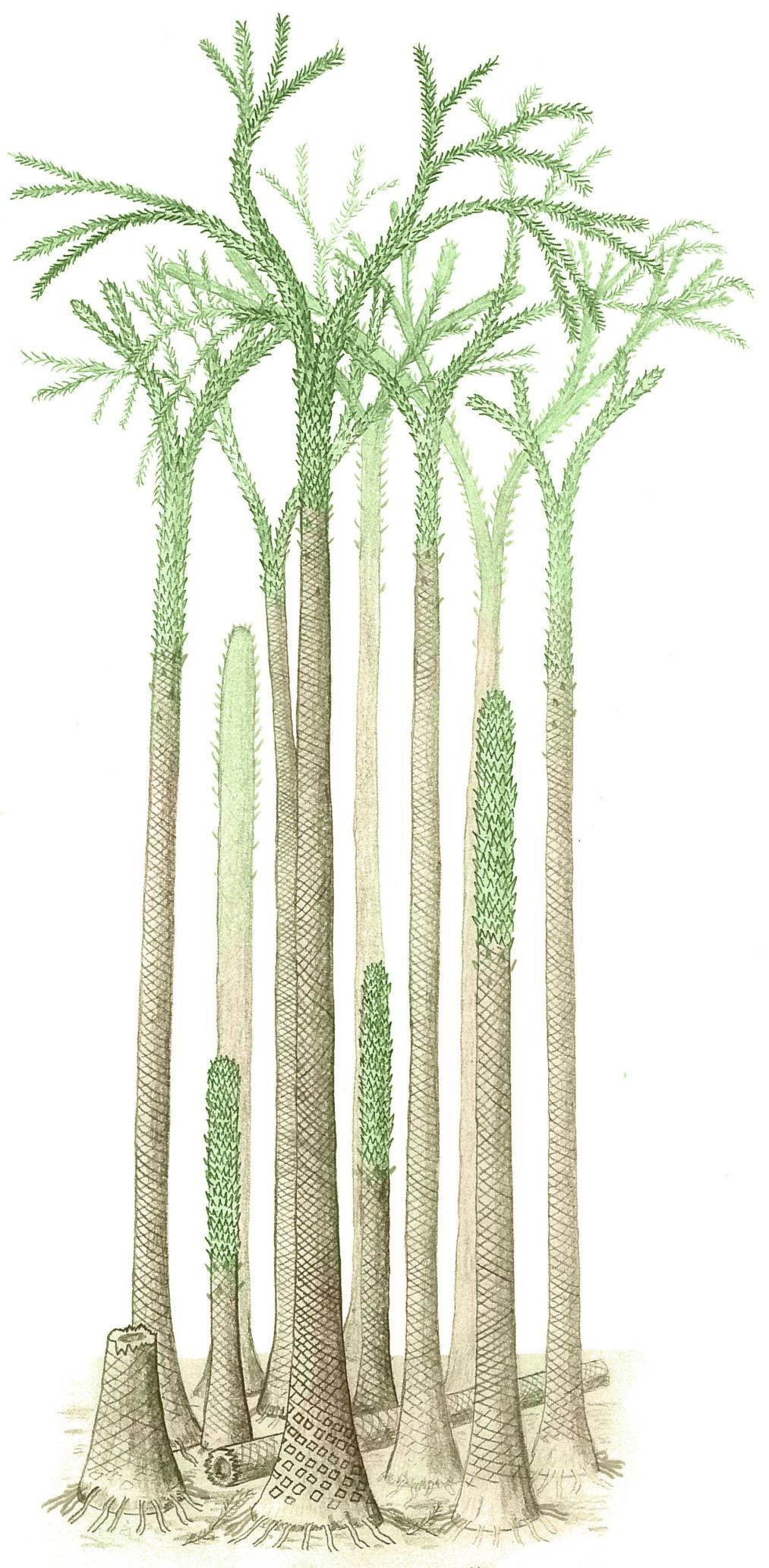 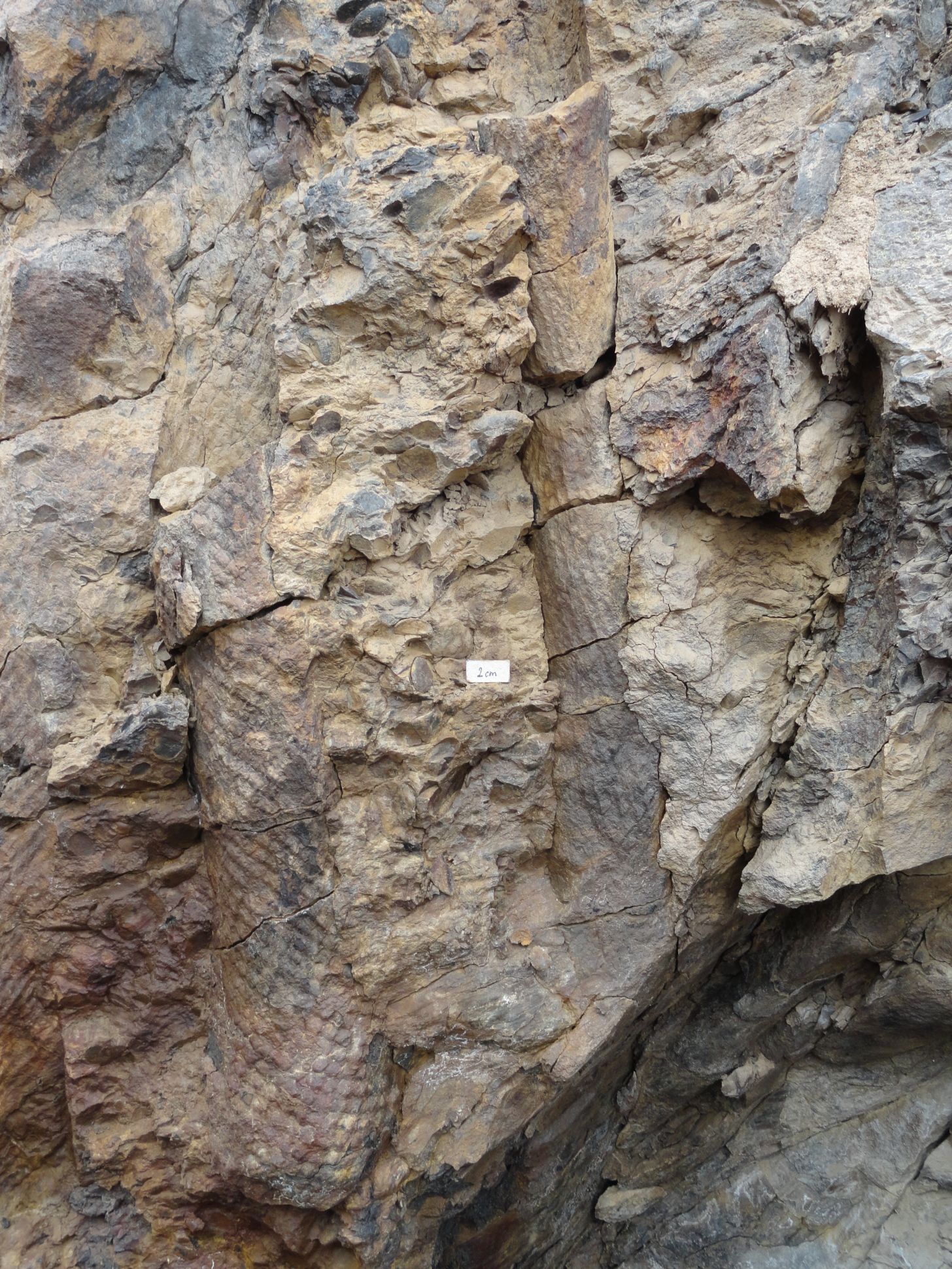 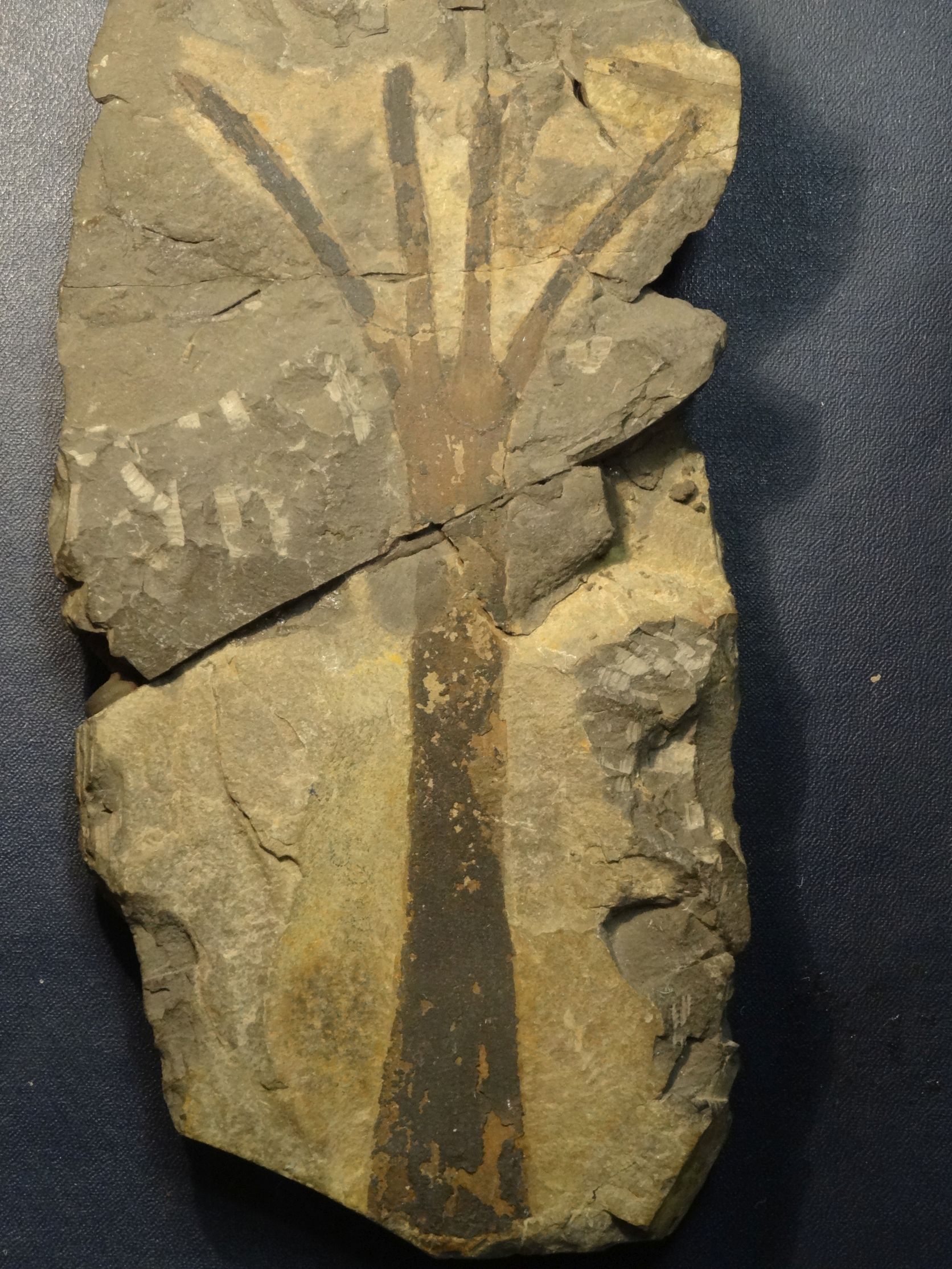 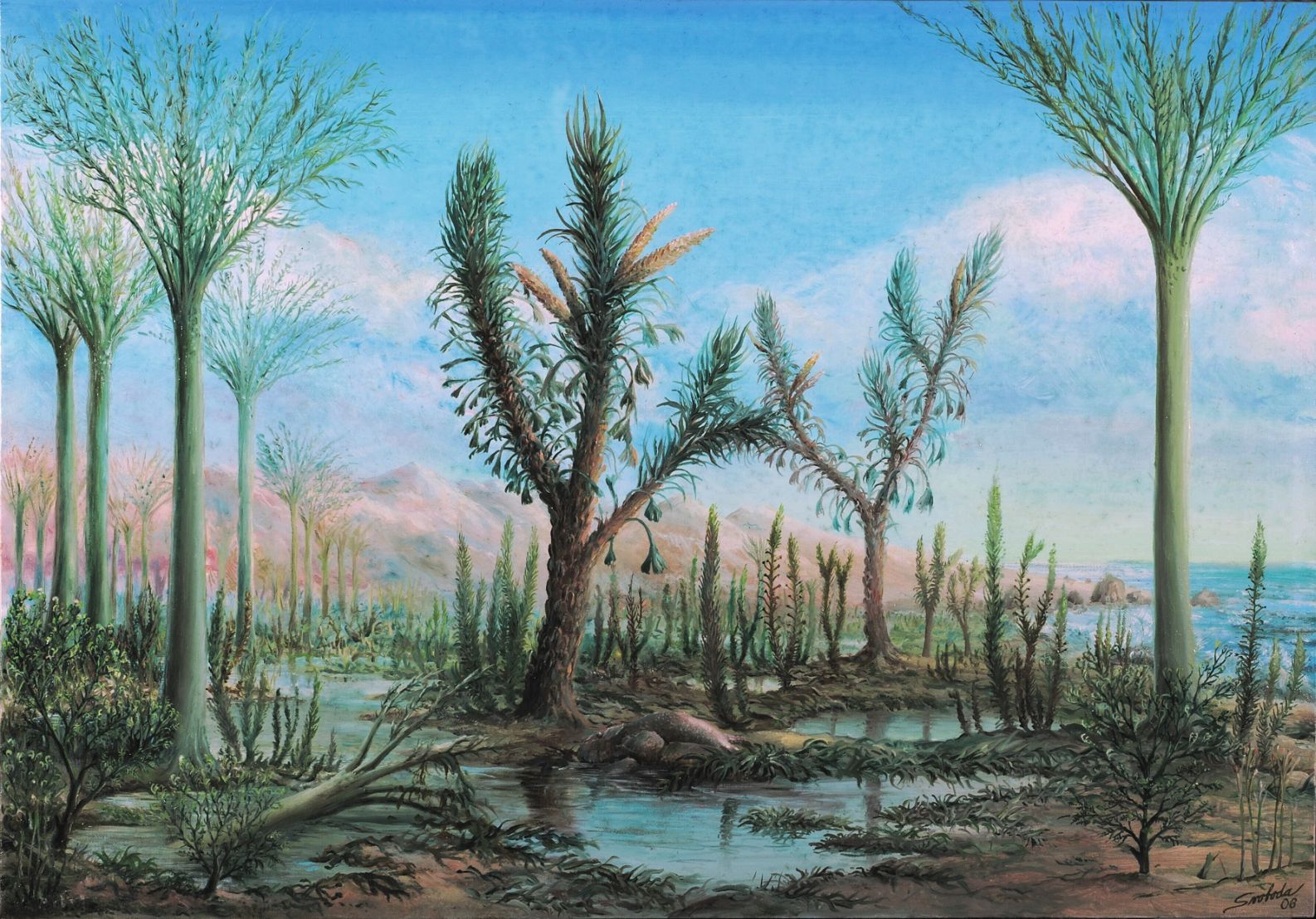 Svrchnodevonský les stromových plavuní,
Laurussie
Spodnodevonská flóra českého masivu
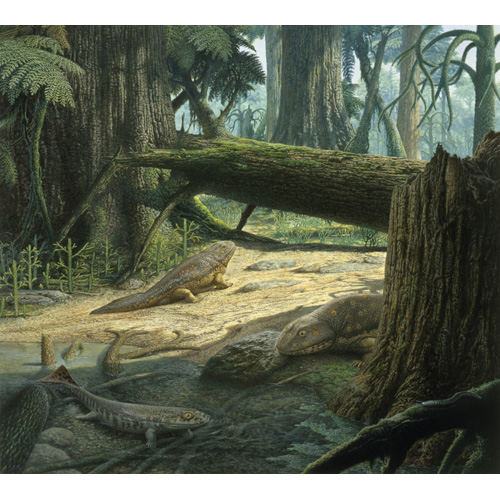 okraje Laurussie a severní okraj Gondwany
v tropickém pásmu.
Široké zóny pobřežních brakických lagun 
– přechod vyšších rostlin z vody
 na souš (svrchní silur-spodní devon). 
Psilophyta, plavuňovité, kapradinovité, 
prvosemenné, přesličkovité, kapraďosemenné. 
Svrchní devon – v Laurusii první lesy
se stromy až několik m vysokými.
První suchozemští obojživelníci.
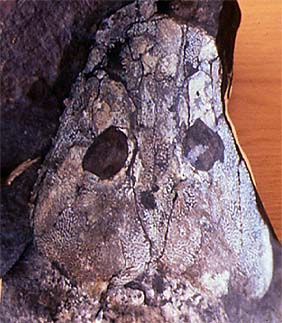 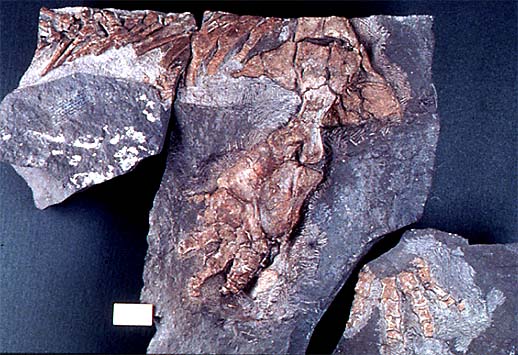 Ichthyostega -lebka
Ichthyostega –zadní končetina
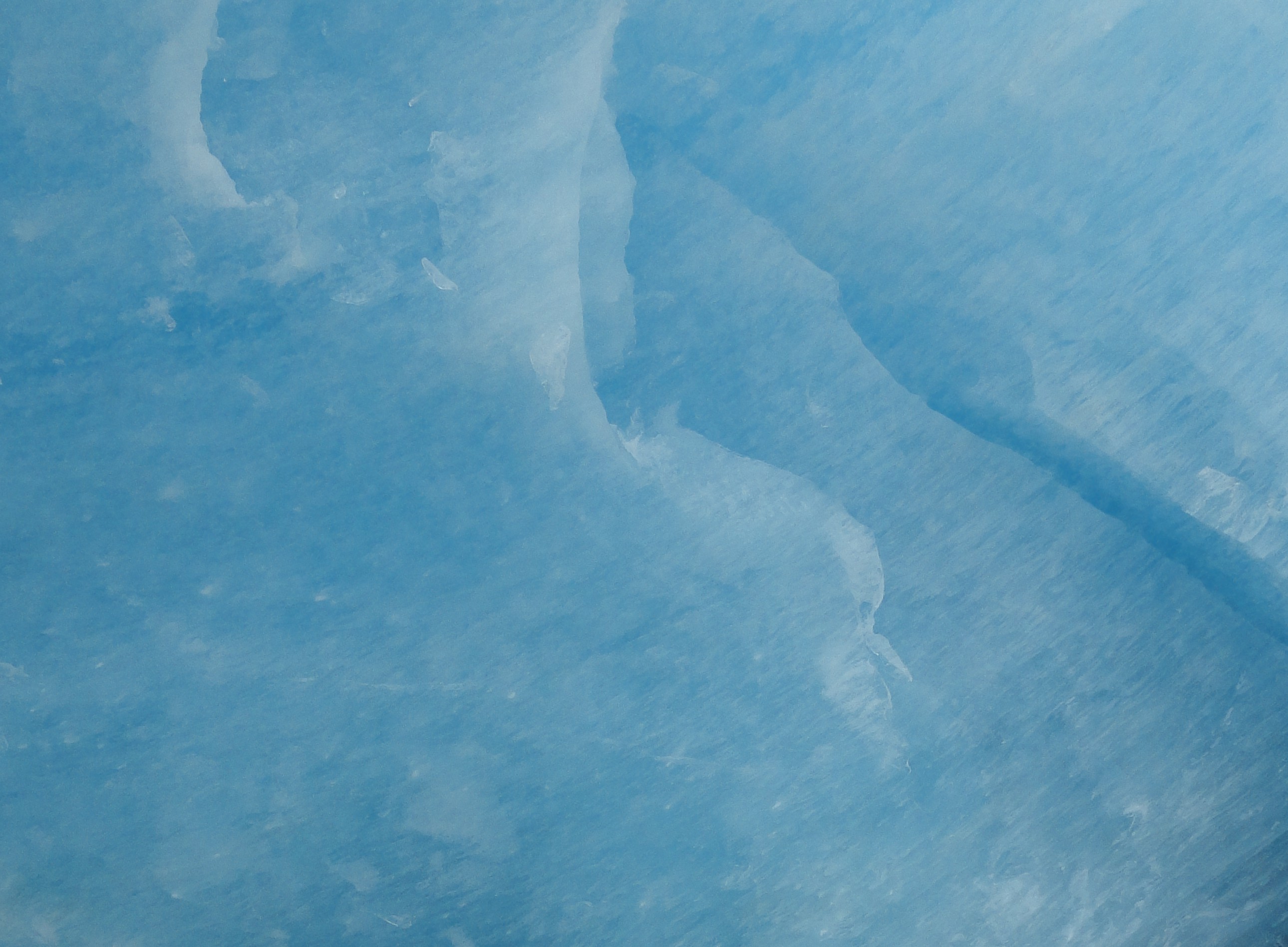 Superkontinent Pangea – mladší paleozoikum
karbon, 
300 Ma
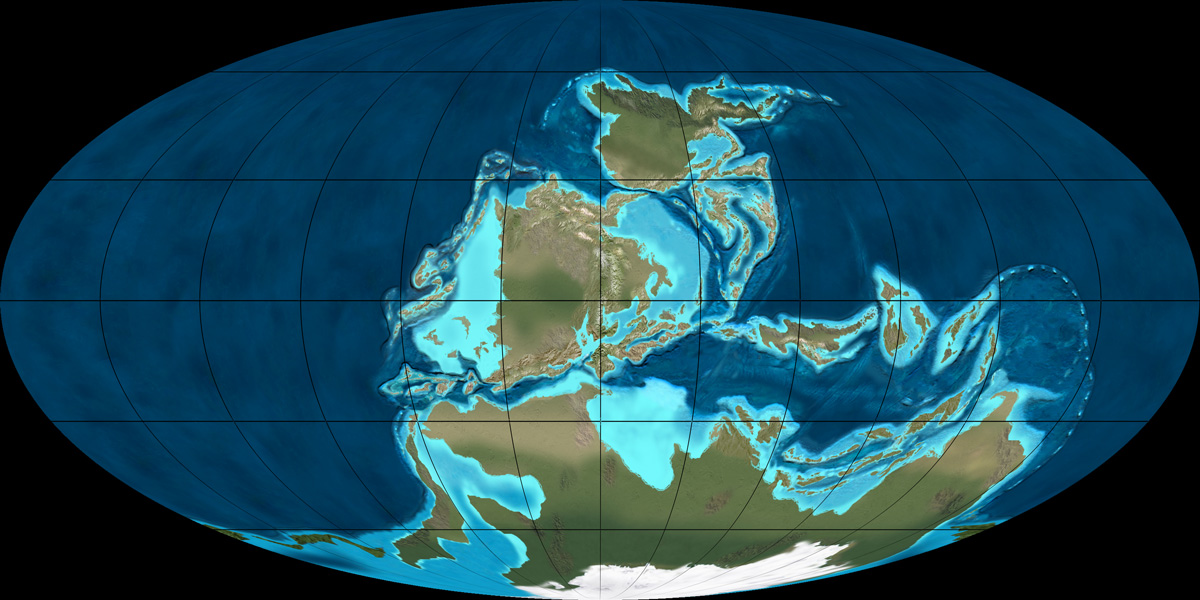 karbon, 
340 Ma
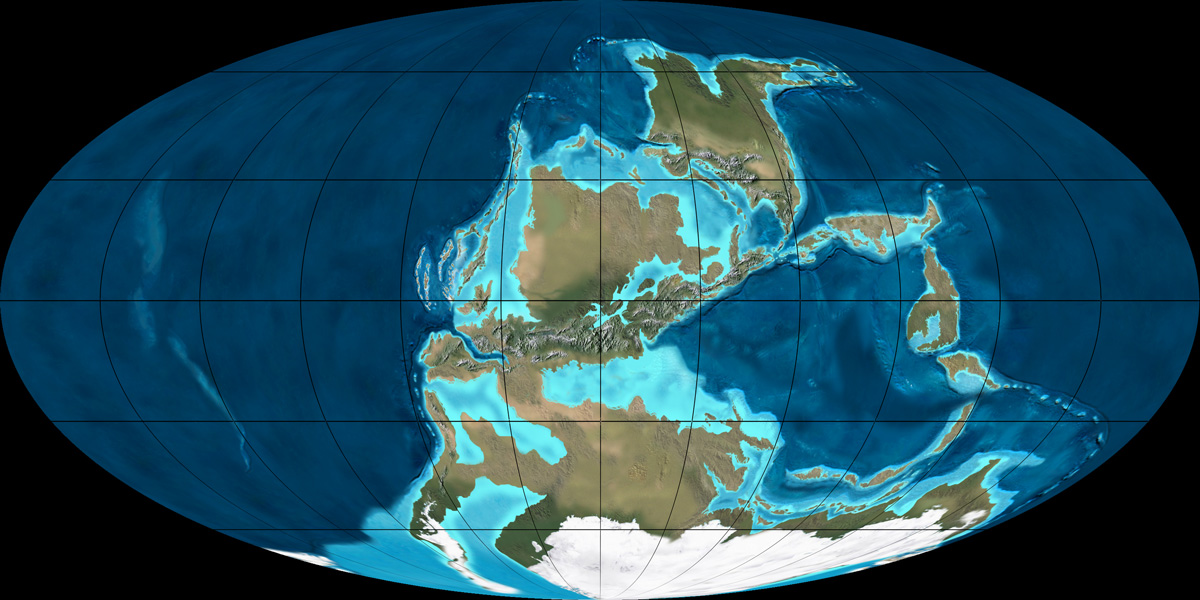 S
S
Ls
Ls
G
G
V linii kolize Laurusie a Gondwany variský (hercynský) orogén (variská orogeneze)
Rozpad Rodinie kambrium – zformování Pangey v permu – jeden Wilsonův cyklus.
Ls– Laurusie, S – Siberie (angarský štít), 
G – Gondwana, P - Pangea
trias, 
240 Ma
perm, 
280 Ma
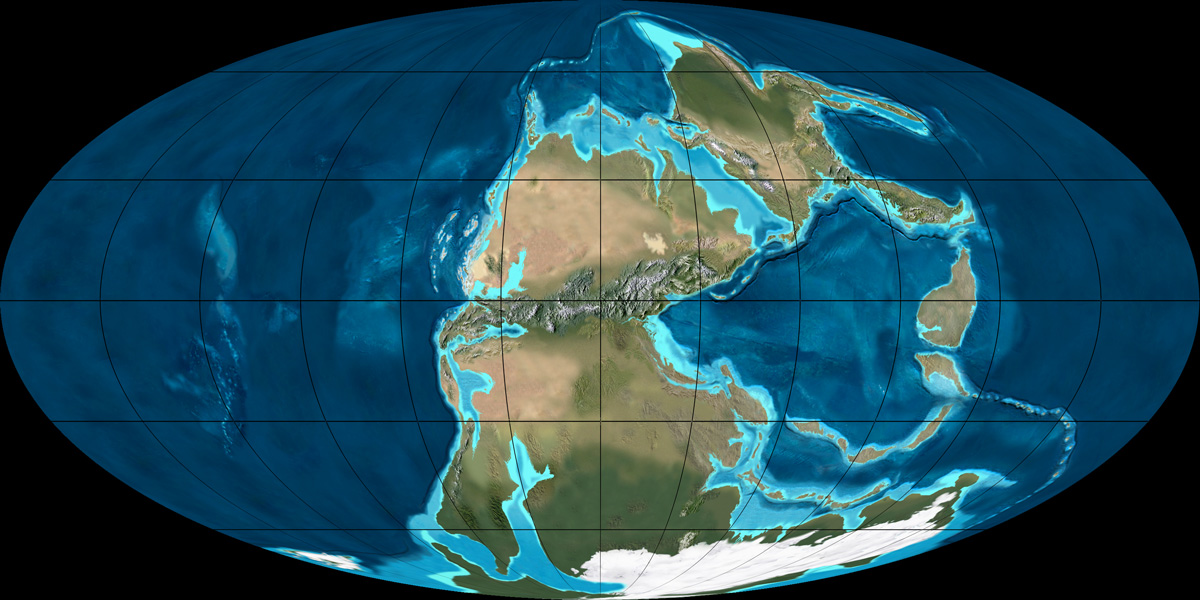 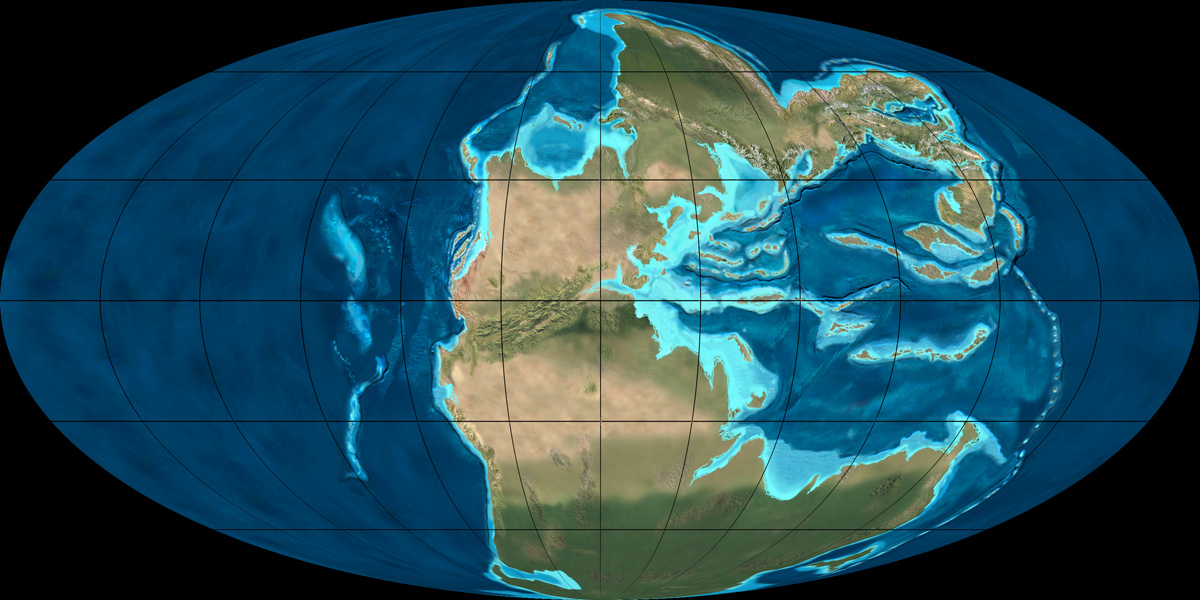 S
P
P
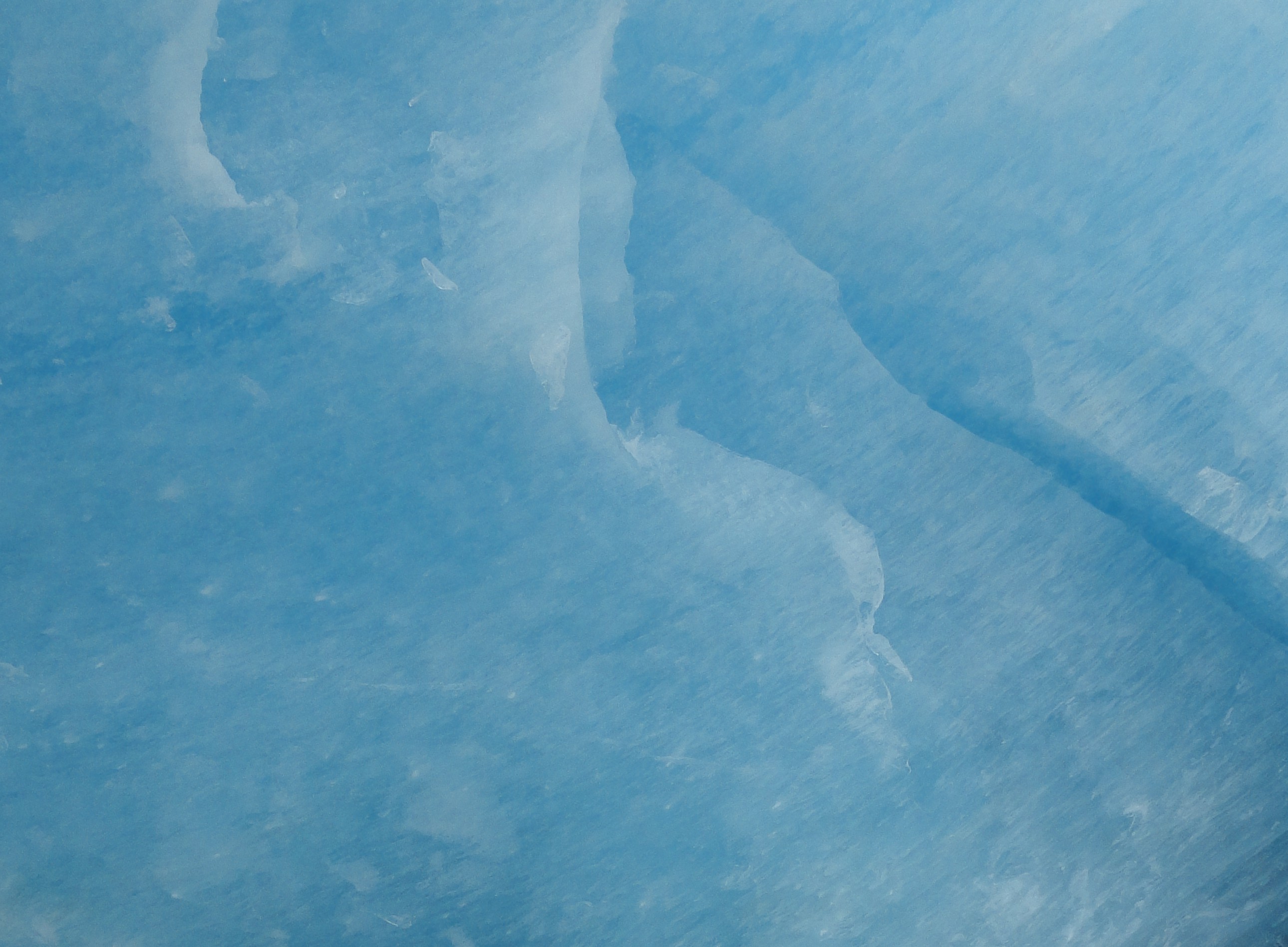 Klimatická zonace – „icehouse“
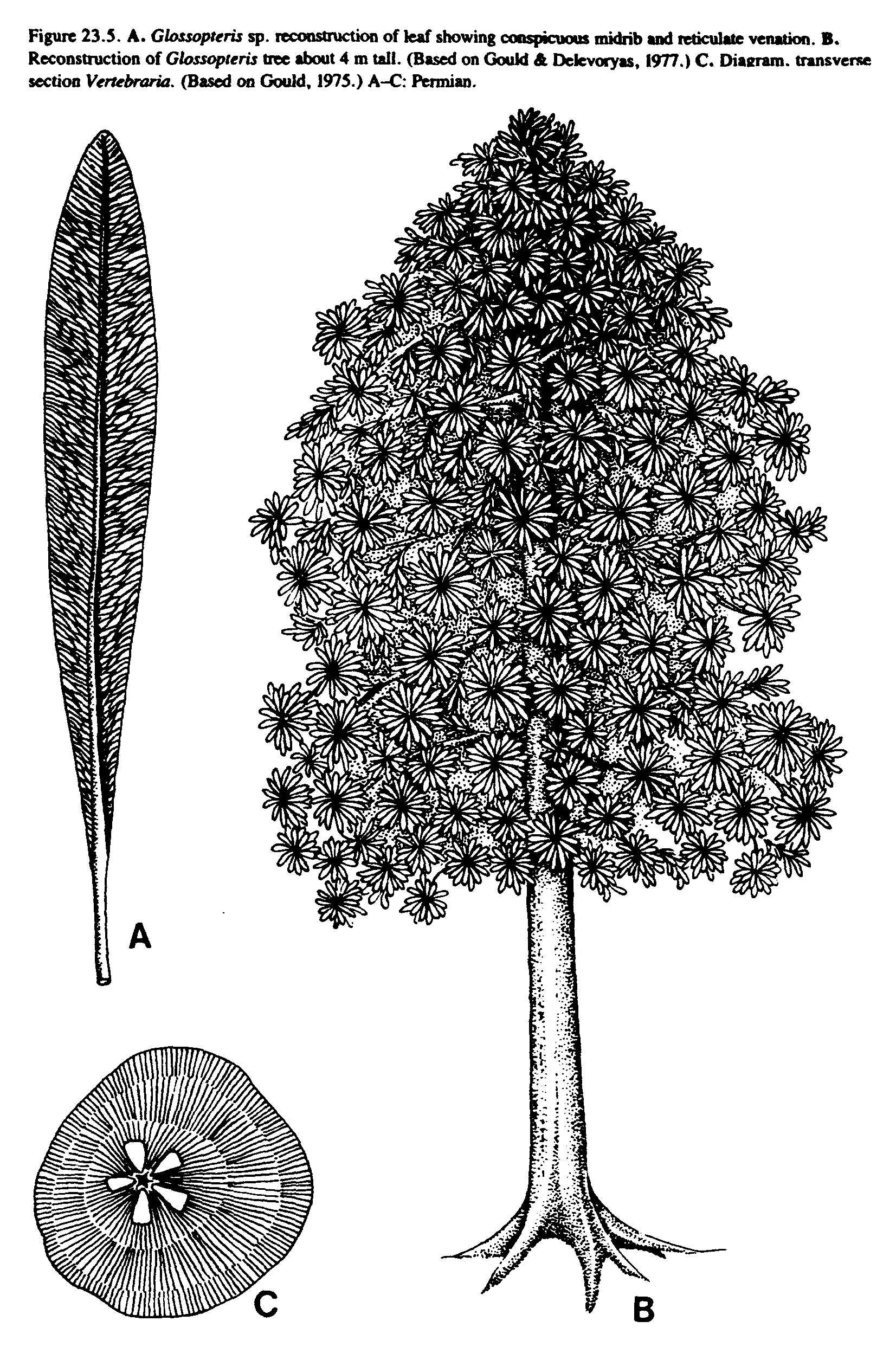 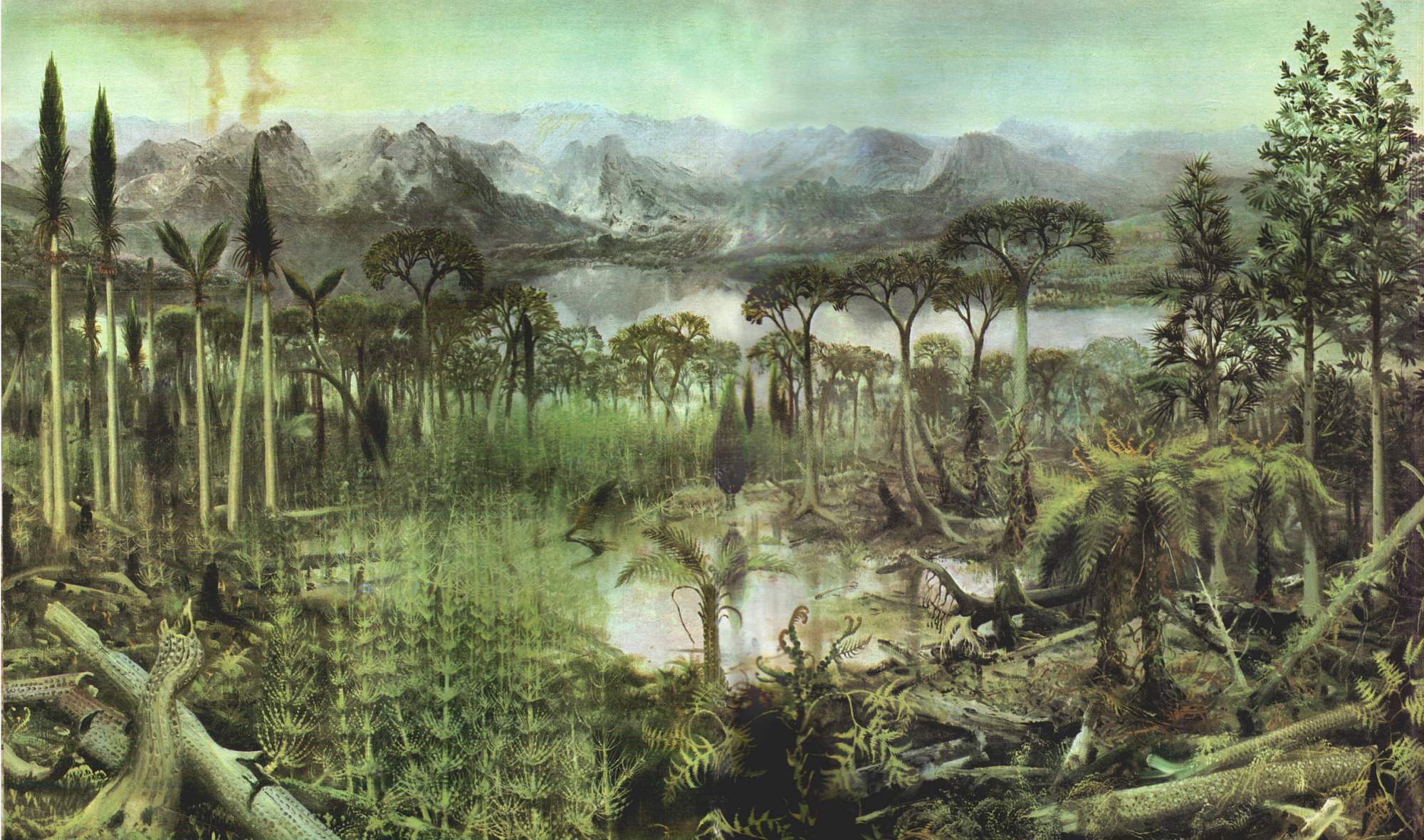 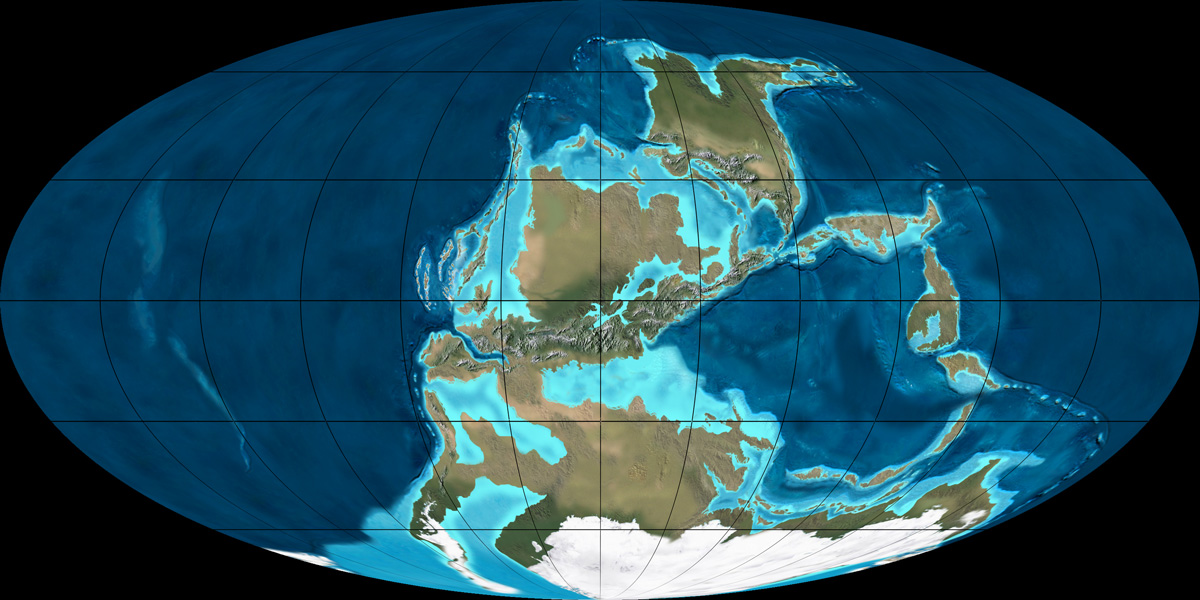 Karbon – 3 bioprovincie : 1) tropická – flóra stromových kapraďorostů; 2) gondwanská – mírné klima jižní polokoule - glossopterisová flóra s
letokruhy (vliv zalednění); 3) angarská (Sibiř) – střední šířky severní polokoule, nahosemenné, prvosemenné, kapraďorosty
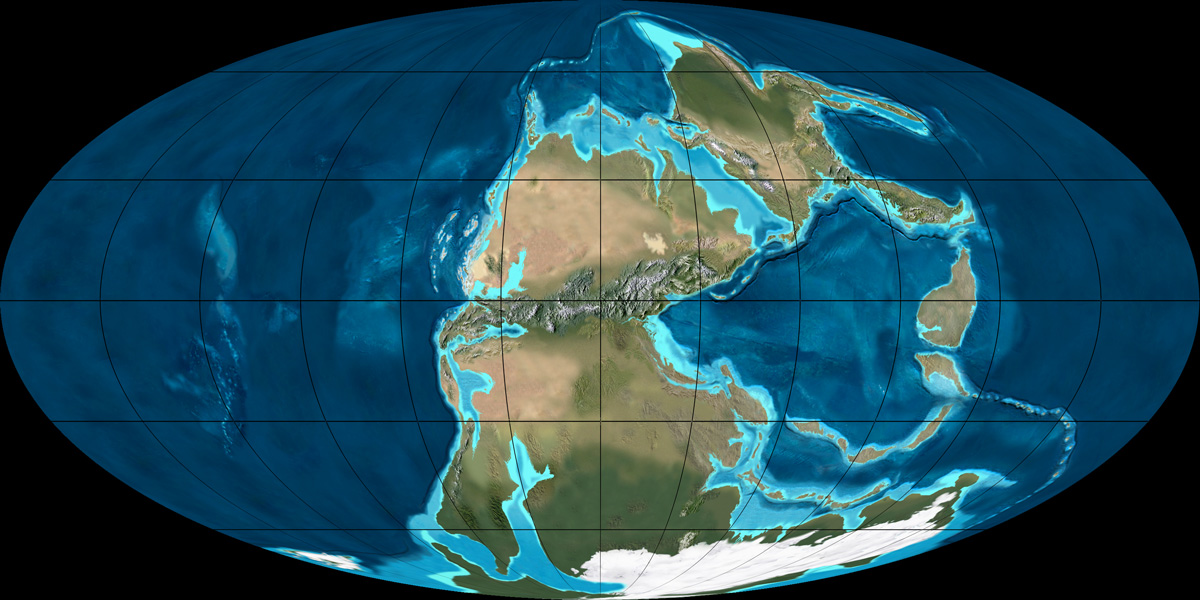 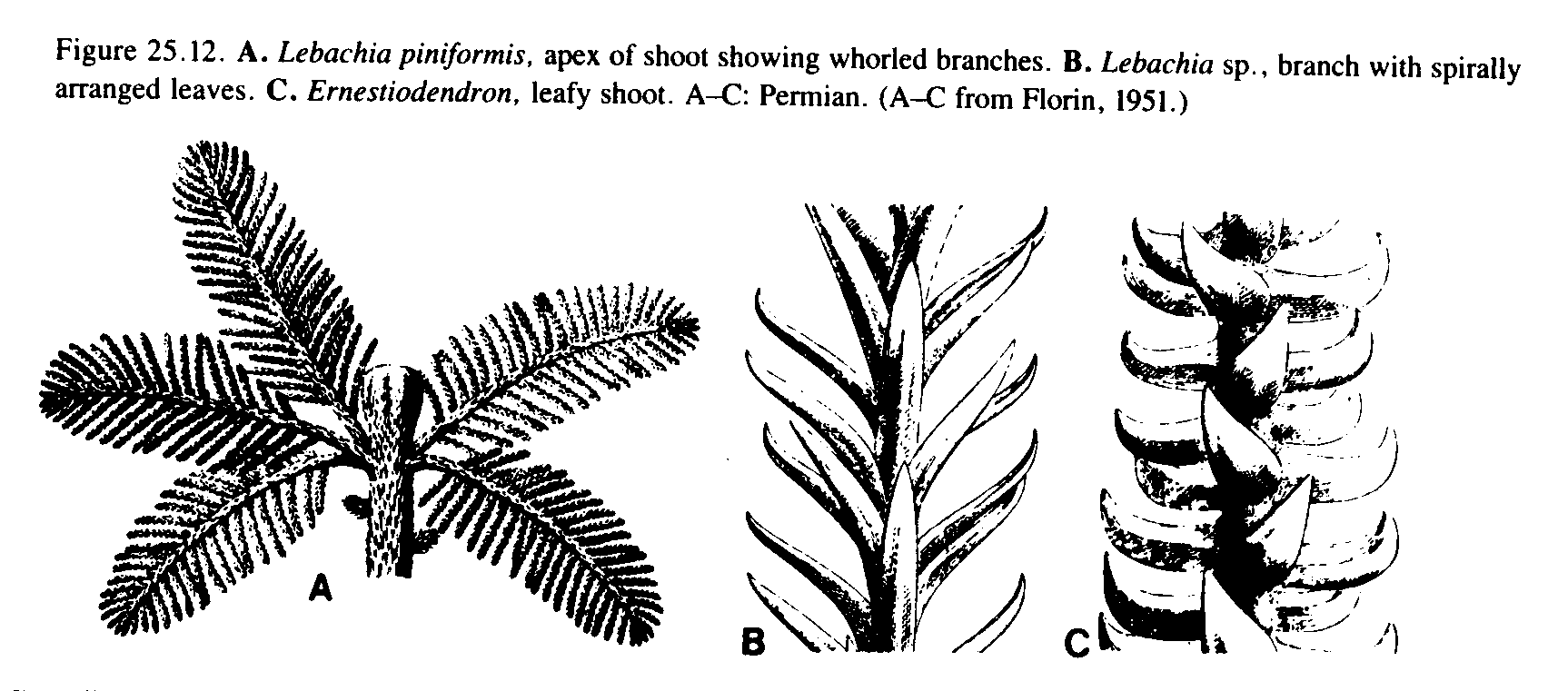 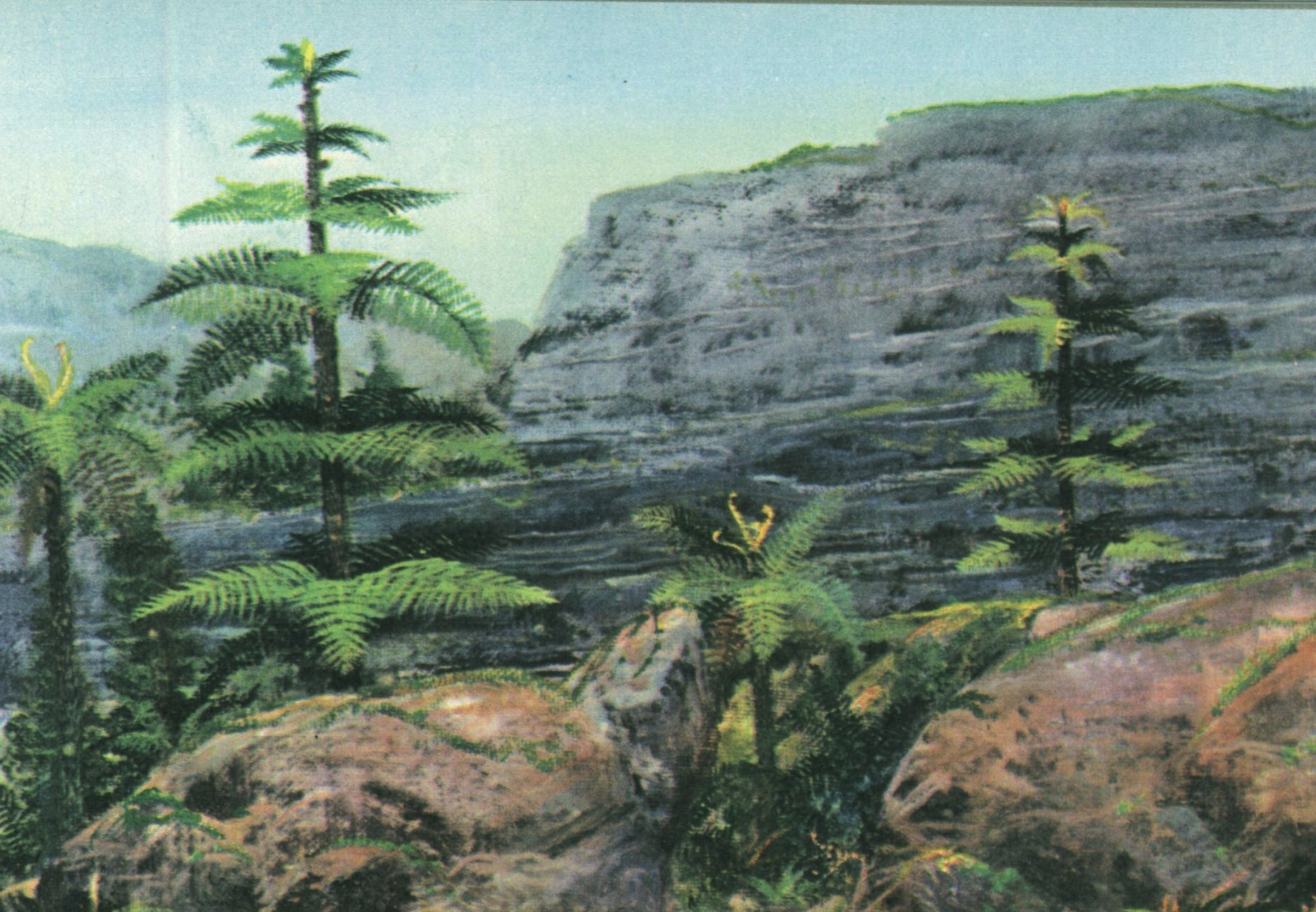 Perm – maximální plocha souše – aridizace – globální rozšíření nahosemenných rostlin méně náročných na vláhu.
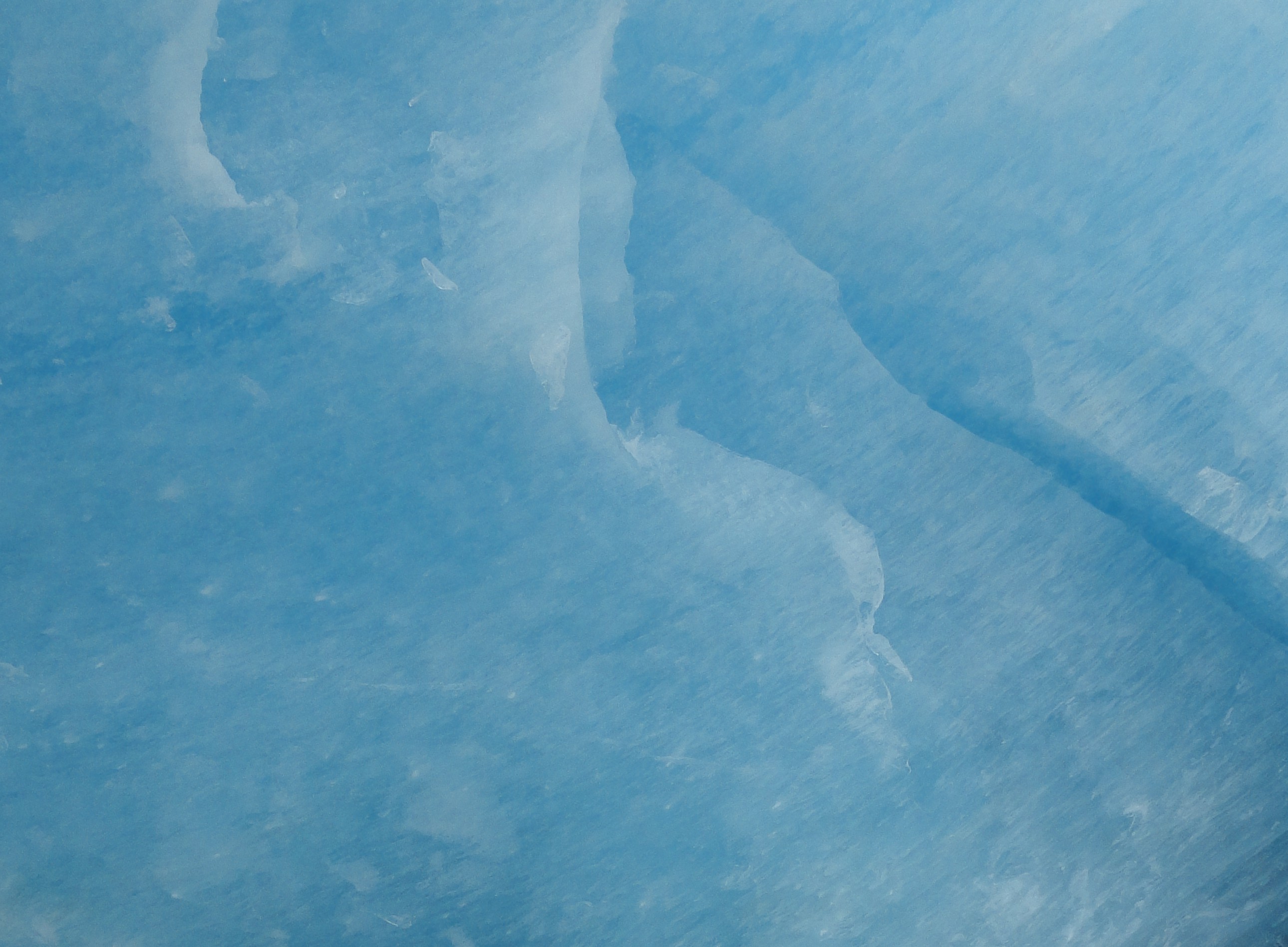 Rozpad Pangei, vznik Atlantiku a dnešního vzhledu planety - mezozoikum
křída, 
120 Ma
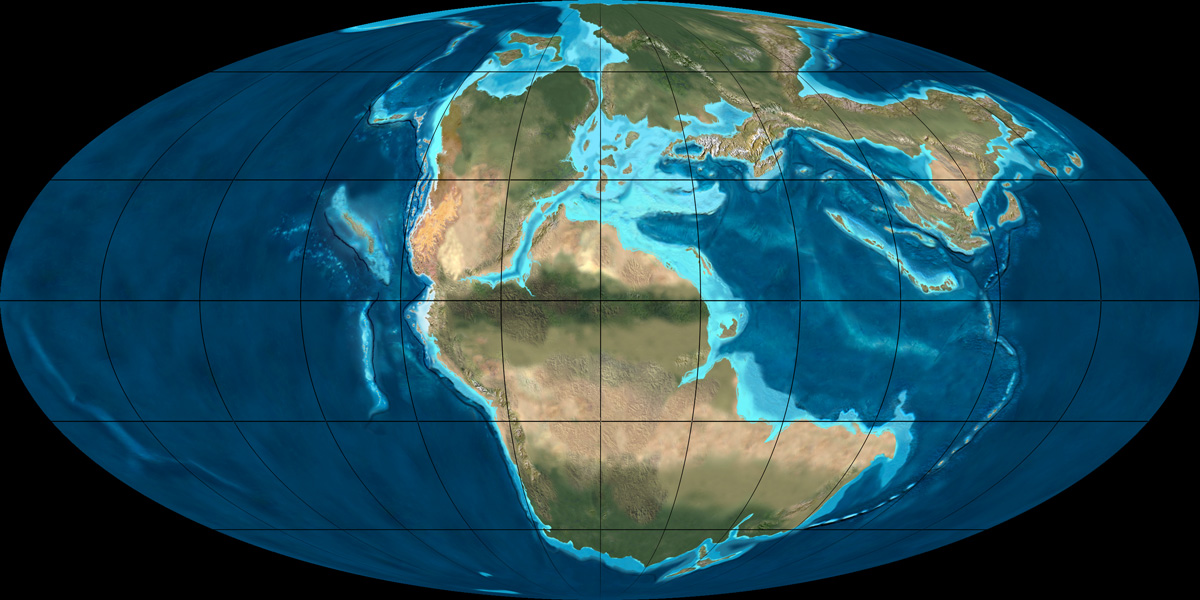 jura, 
200 Ma
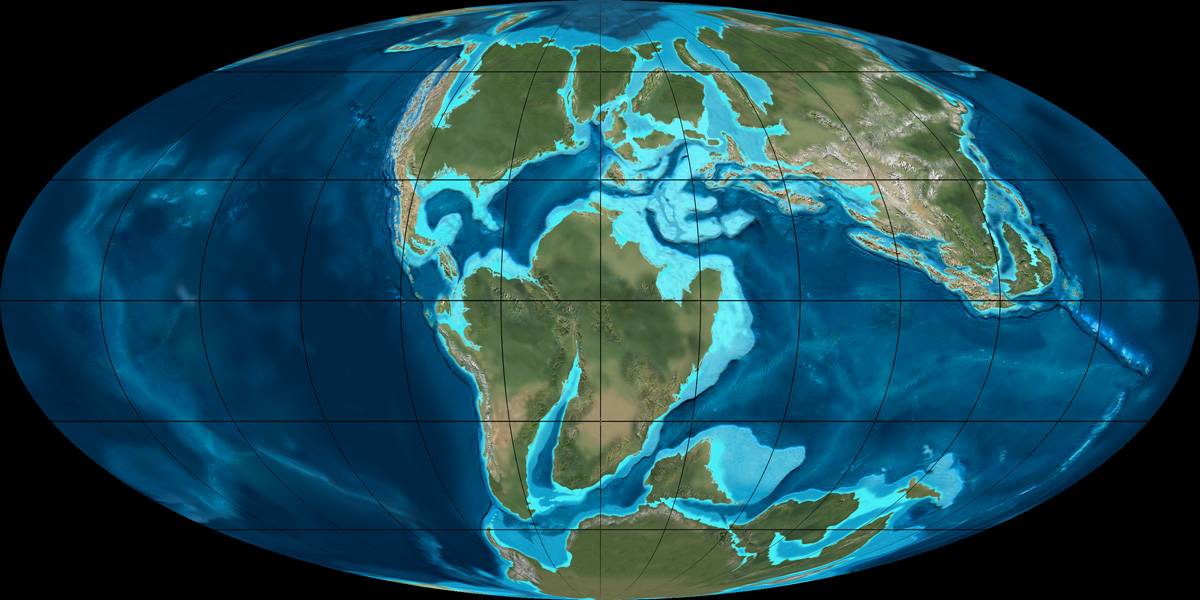 Trias: příkopové propadliny v linii variského pohoří. Trias – začátek křídy: otevírání centrálního Atlantiku mezi Severní Amerikou a Afrikou,
v této době maximální vzdálení Afriky od Eurasie. Křída: severní větev Atlantiku mezi Evropou a Severní Amerikou, oddělění Jižní Ameriky
od Evropy. Pohyp Afriky proti Eurasii – alpinská orogeneze.
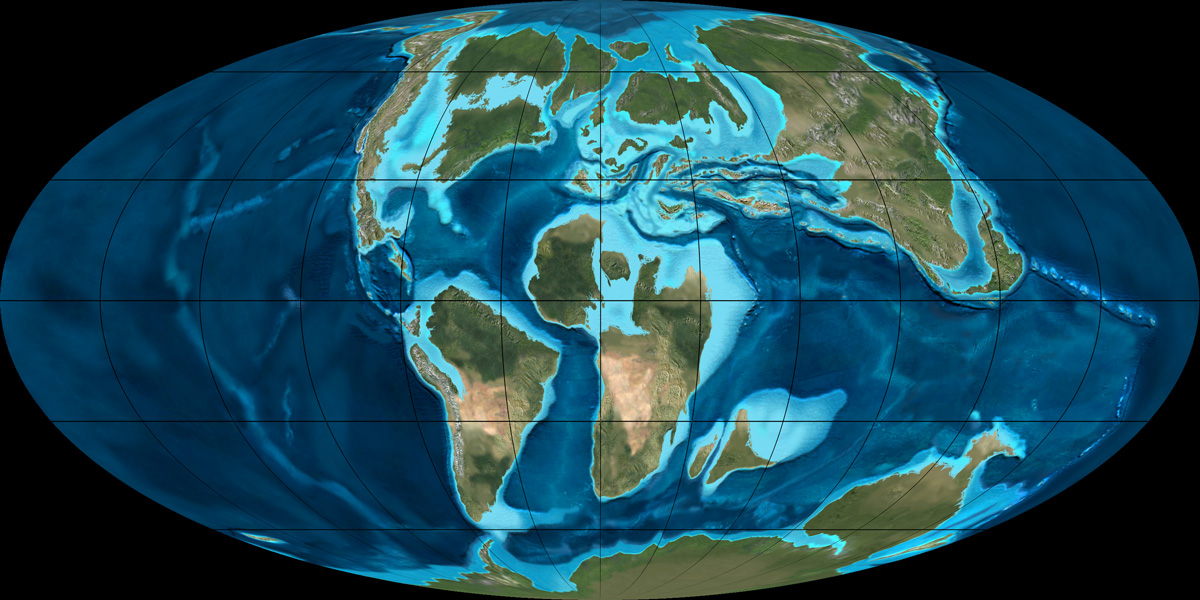 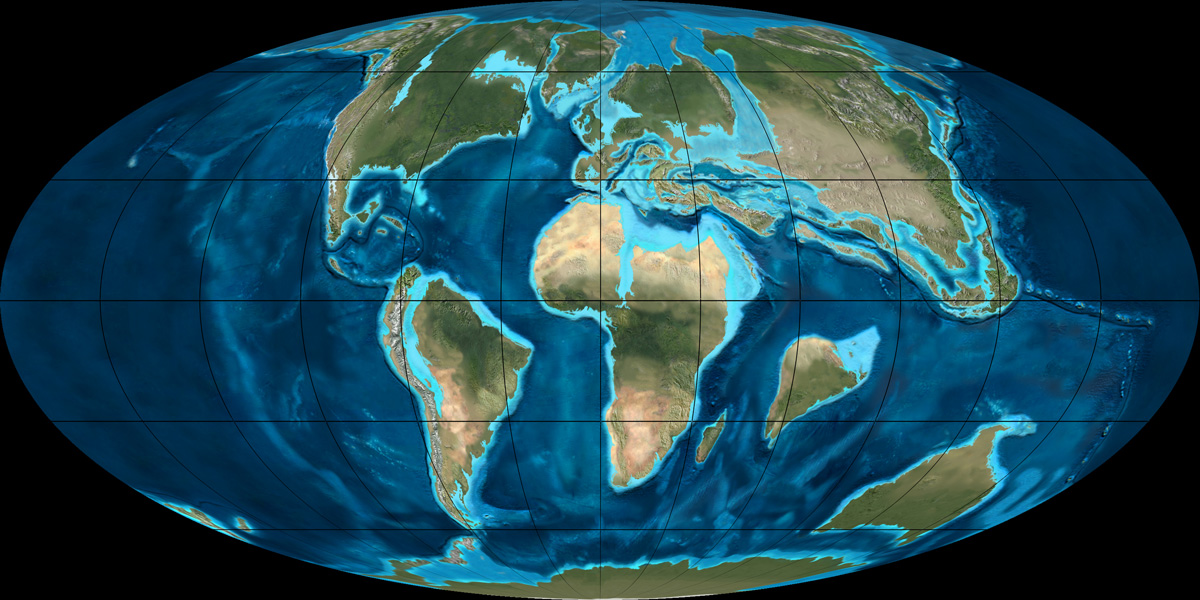 křída/paleogén 
65 Ma
křída, 
90 Ma
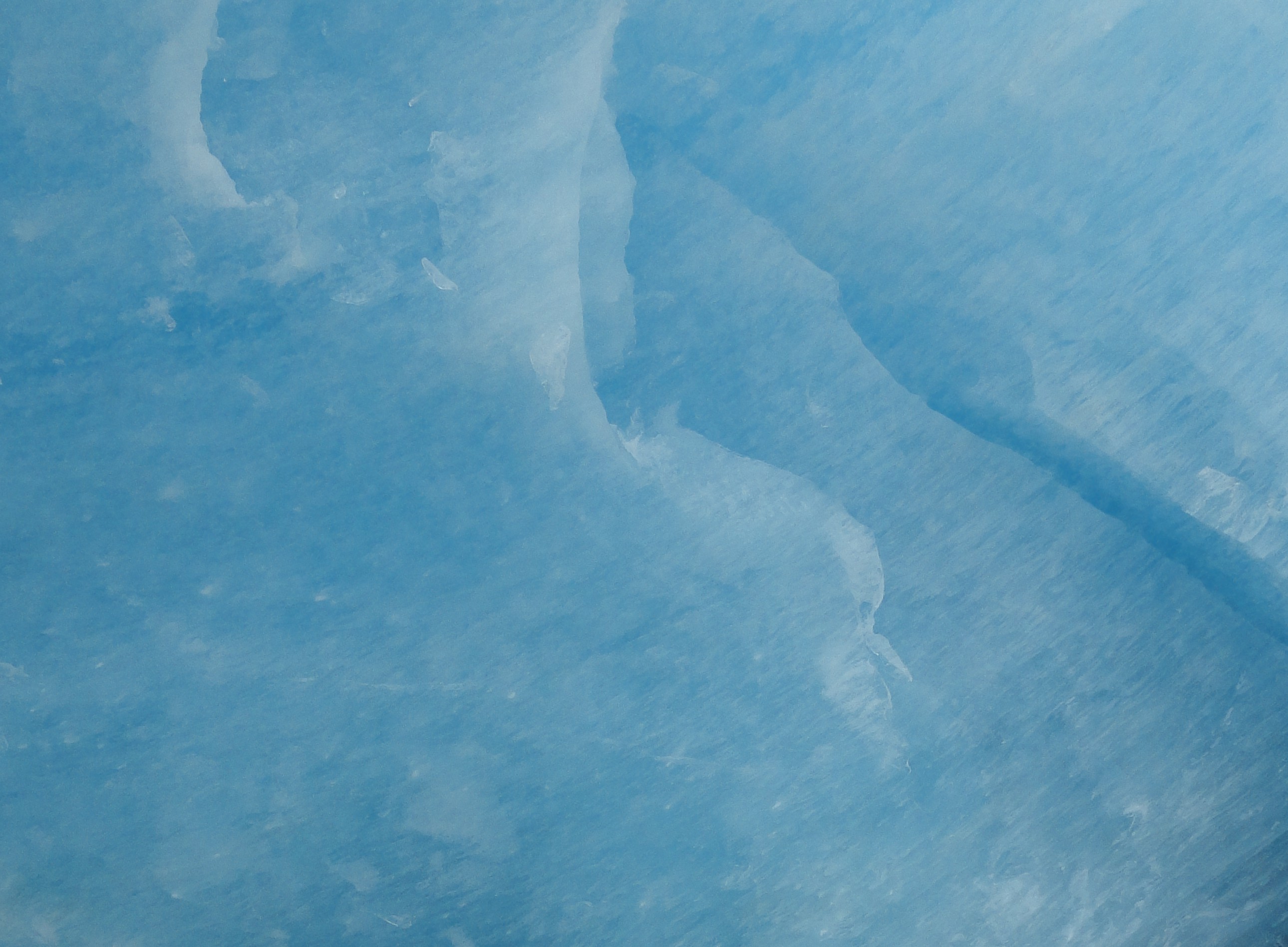 Rozpad Pangei - greenhouse – jura, křída
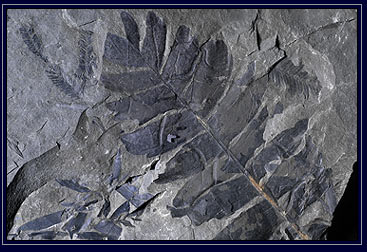 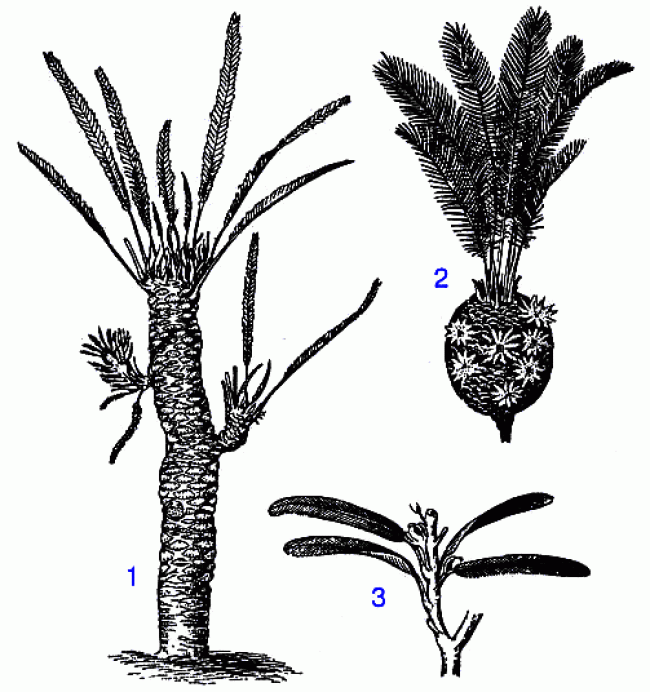 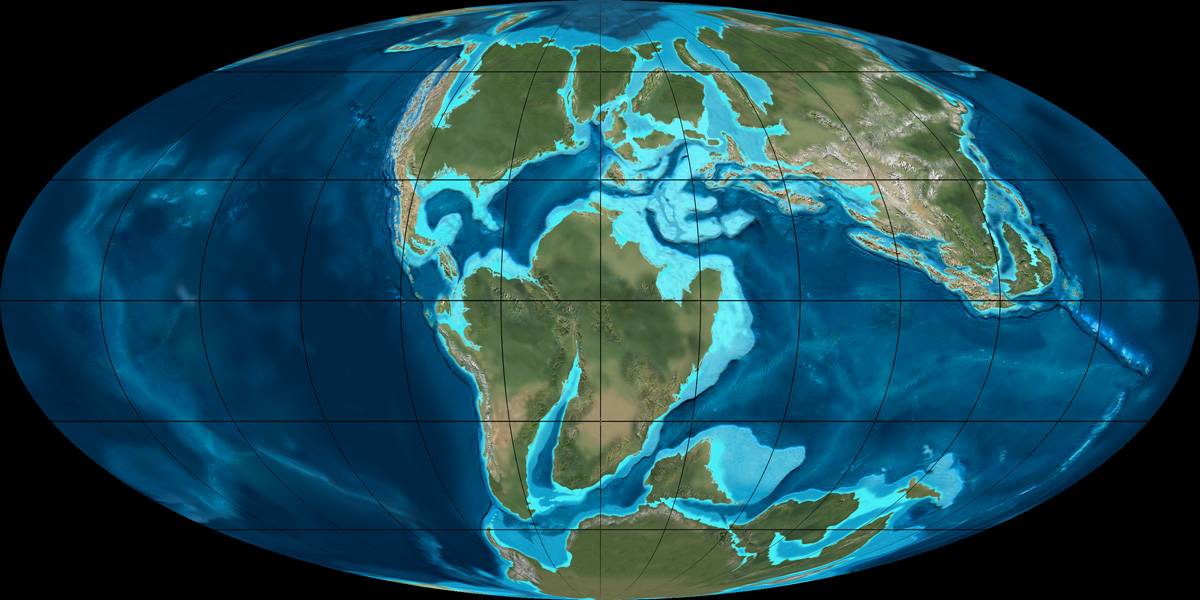 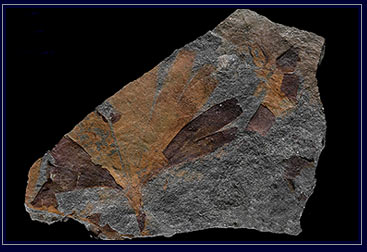 Podozamites, svrchní trias, 
cykasovitá rostlina, Grónsko
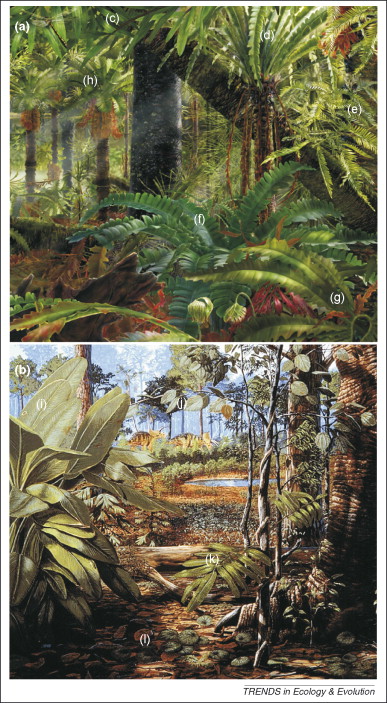 Gingkovité rostliny, vých. Grónsko.
Globálně velmi teplé klima
Pevniny v nižších šířkách.
Nová moře (Atlantik), 
Značná plocha nových šelfových moří, průlivy 
až do vysokých zeměpisných šířek obou polokoulí.
Subtropická vegetace a kapraďorosty hojné až k 70° z. š.
Bez polárního zalednění
Rekonstrukce pralesní vegetace vých. Grónska 
ve svrchním triasu.
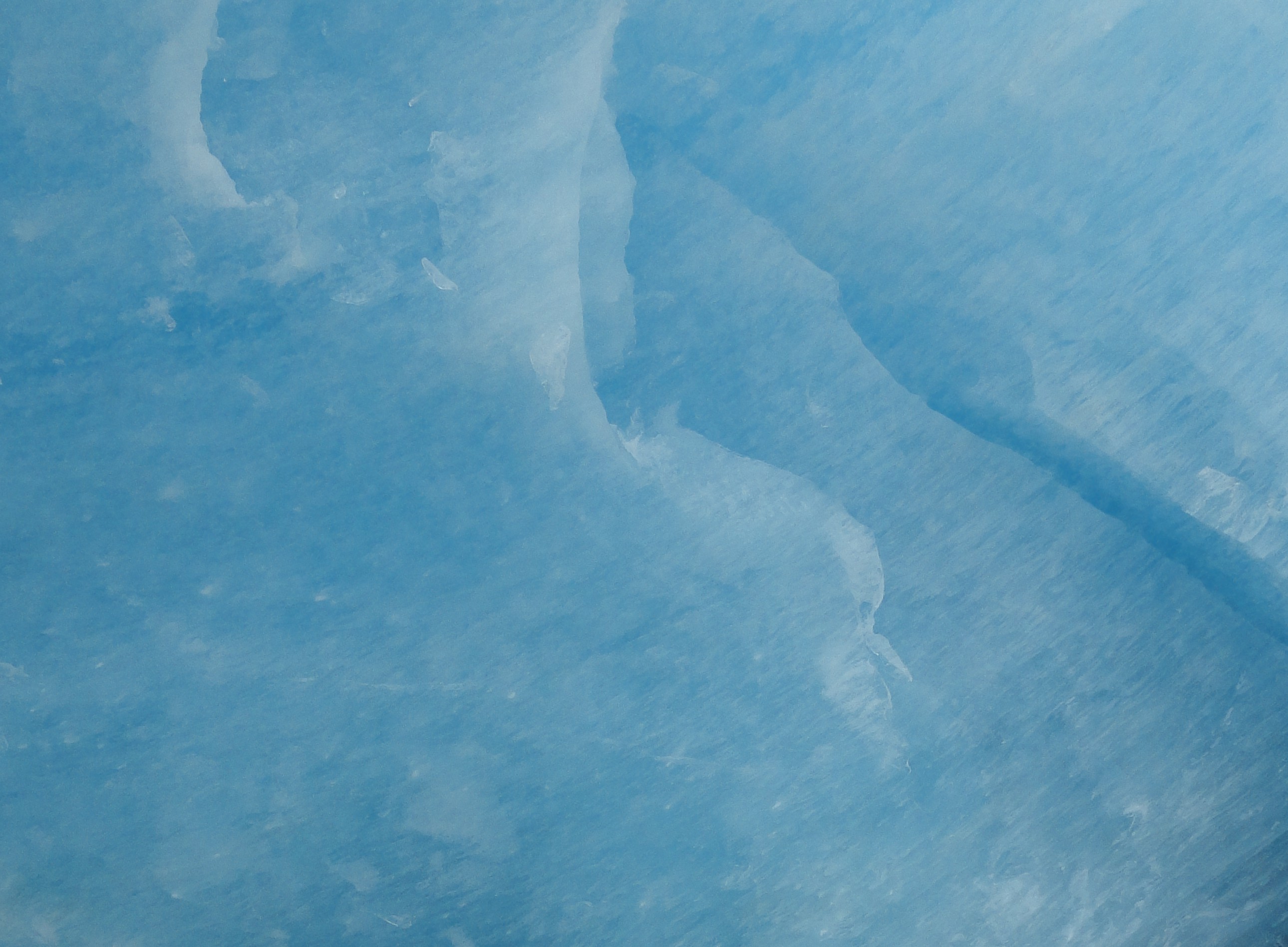 Rozpad Pangey – vývoj do recentu
paleogén, 
35 Ma
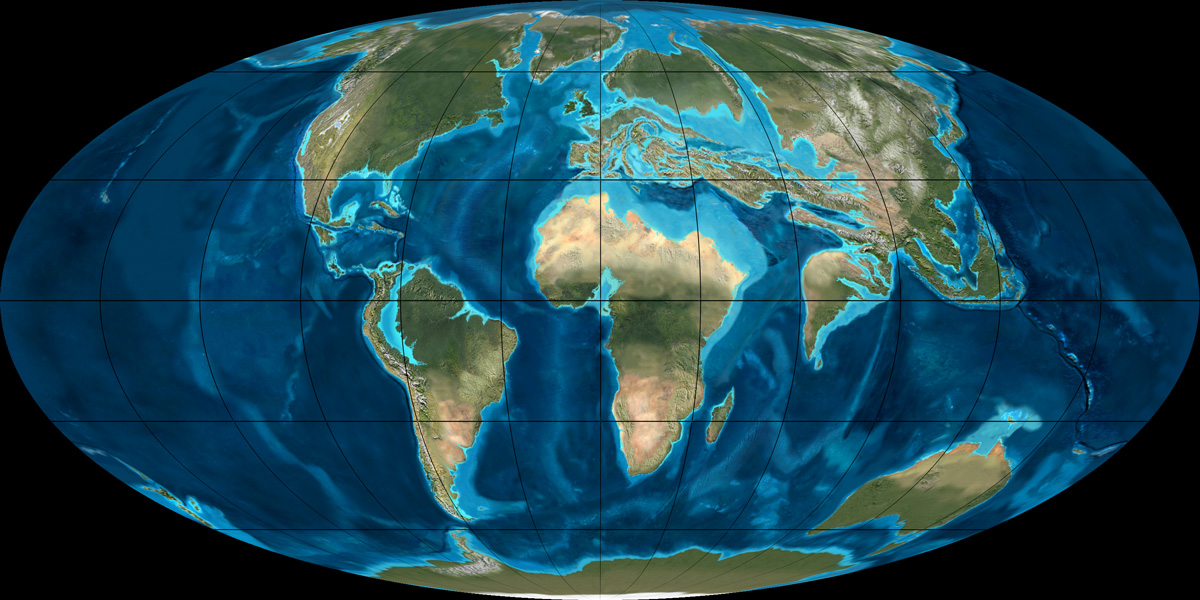 paleogén, 
50 Ma
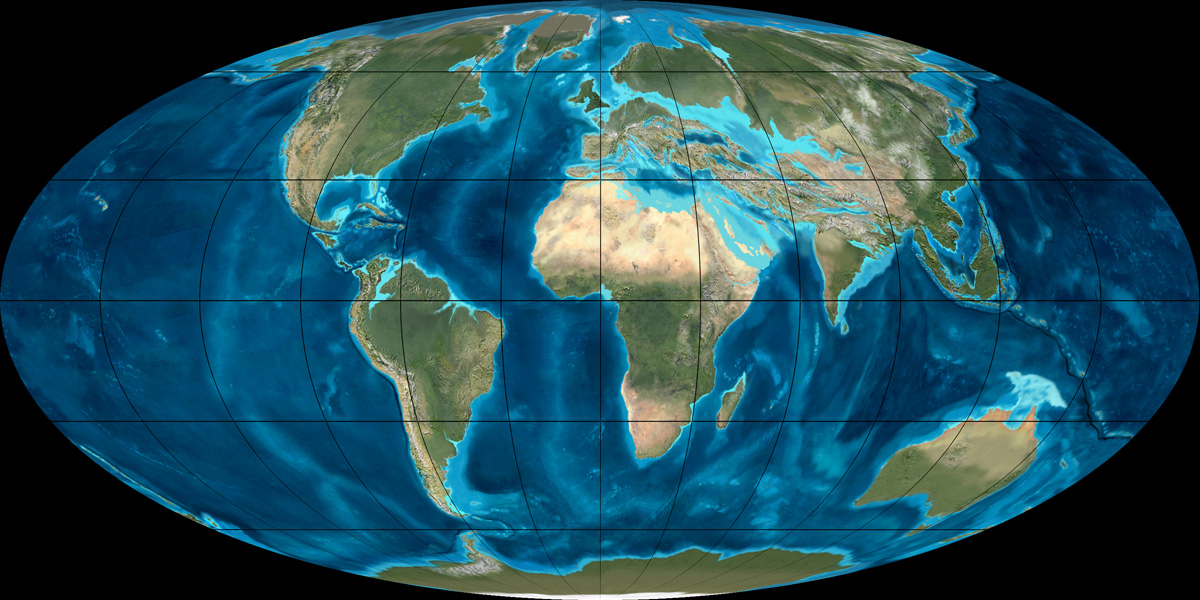 Rozdělení Pangey – nový Wilsonův cyklus. Oddělení bloku Indie-Austrálie-Antarktida uprostřed jury. V paleogénu naposledy globální rozšíření teplomilné flóry. Rozpad bloku I-A-A a postupný přesun Antarktidy do jihopolární pozice během křídy a paleogénu. Současně pokračující posun Severní Ameriky a Eurasie blíže k severnímu pólu. Alpinská orogeneze - kolize Indie s Eurasiií v paleogénu (Himálaj), kolize Arabské desky s Eurasií, kolize Afriky s Eurasií (Alpy) zvětšení plochy souše ve vyšších nadmořských výškách – nový superkontinent. Panamská šíje. Podmínky pro nástup icehouse.
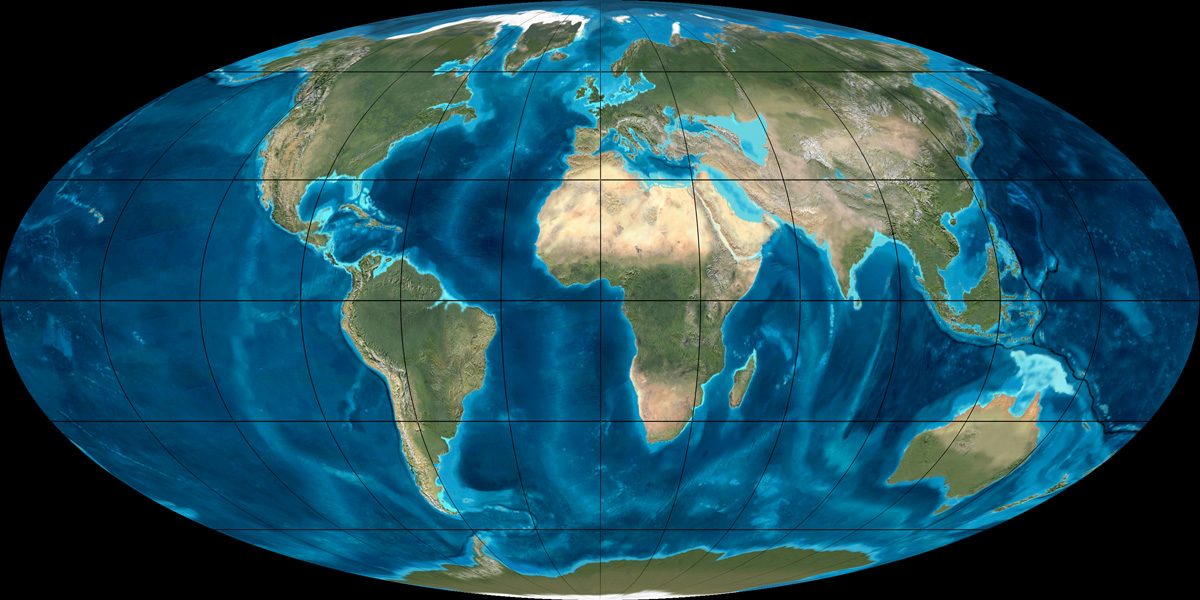 neogén, 
20 Ma
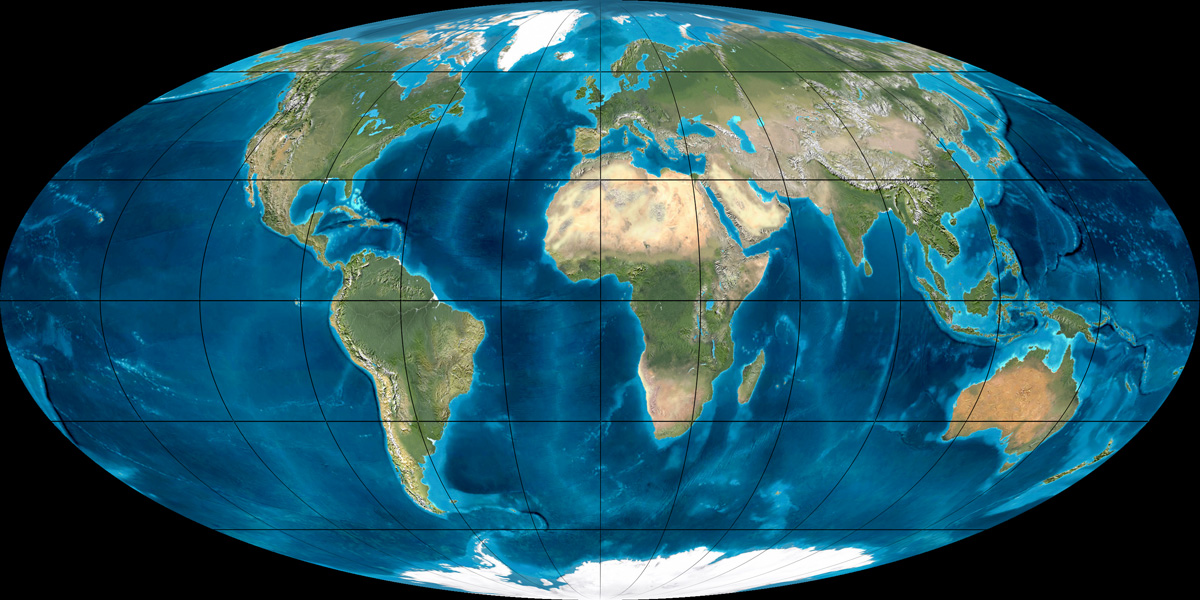 kvartér, 
recent
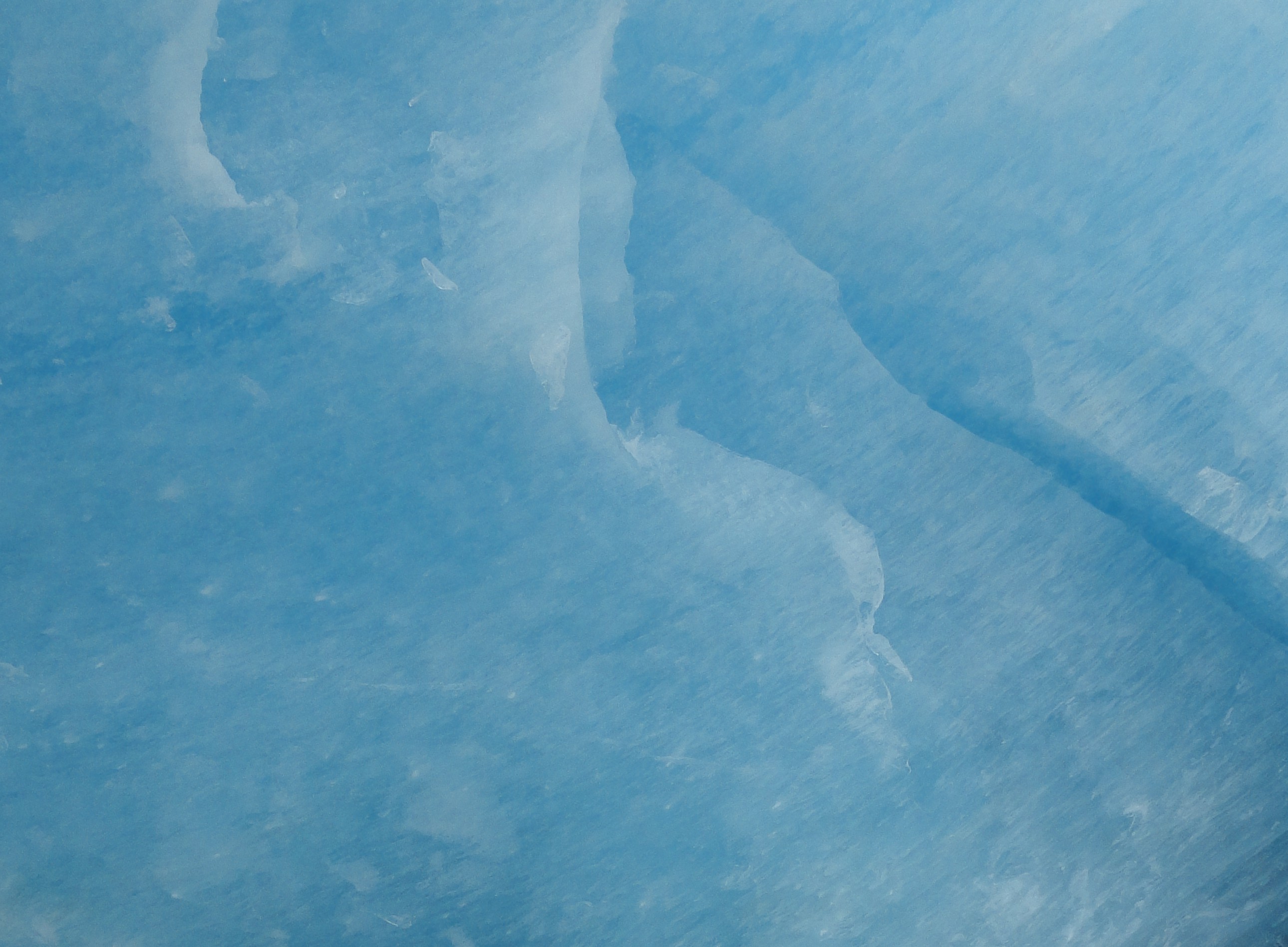 Formování nového superkontinentu, pevniny na pólech – přechod z greenhouse do icehouse
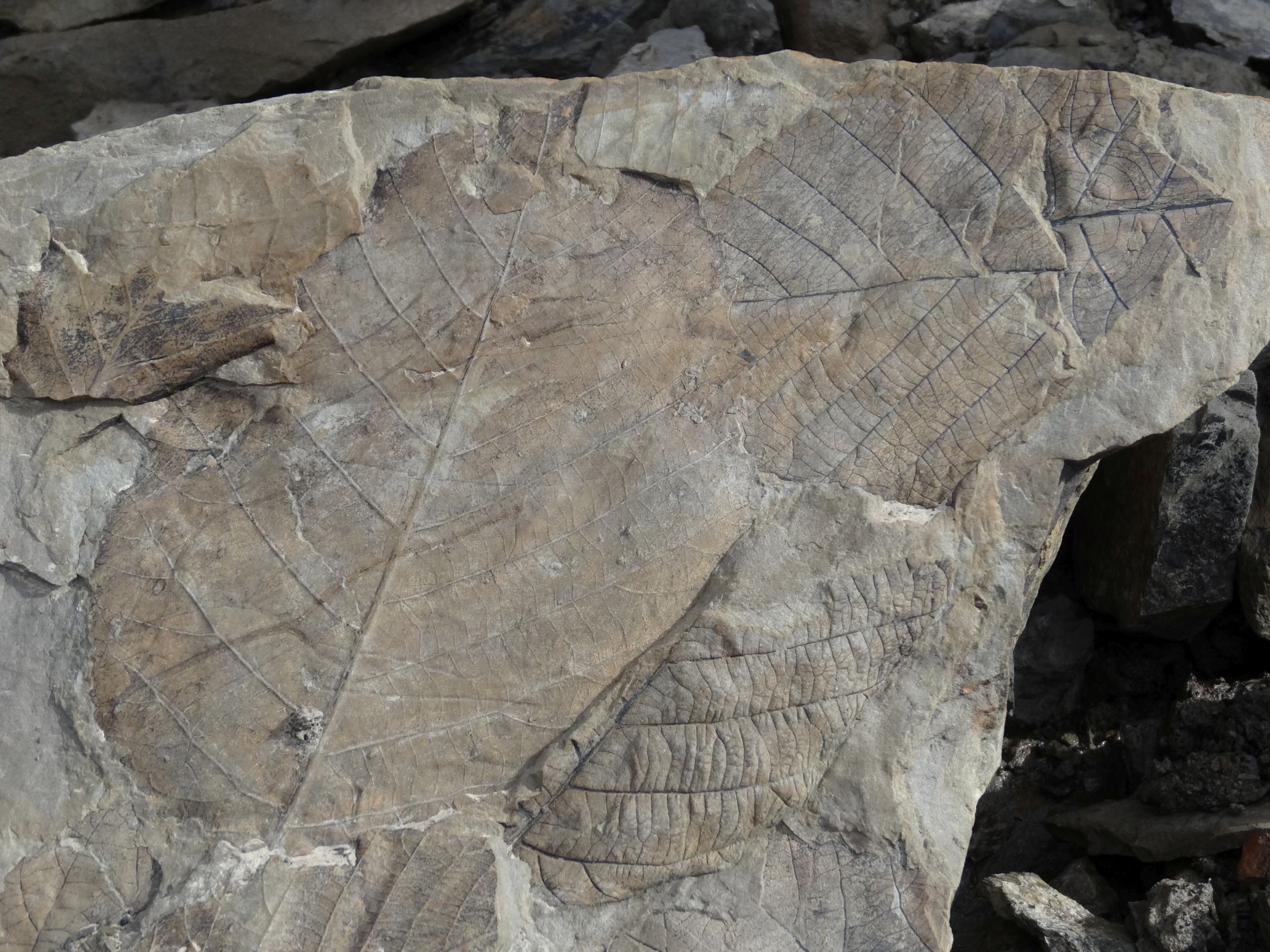 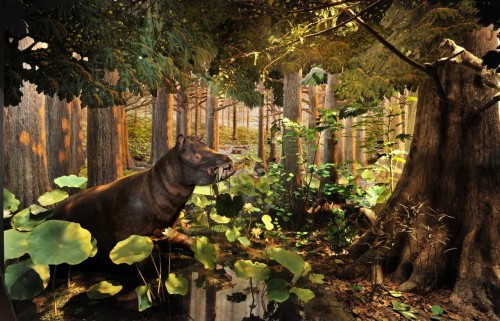 Eocén – pralesy opadavých smíšených lesů mírného
podnebí až na 78° s. z. š.
Metasekvoje, zmarličníky, buky, jilmy, jírovce, břízy, olše,
kapradiny, přesličky.
Coryphyton v arktické eocenní krajině
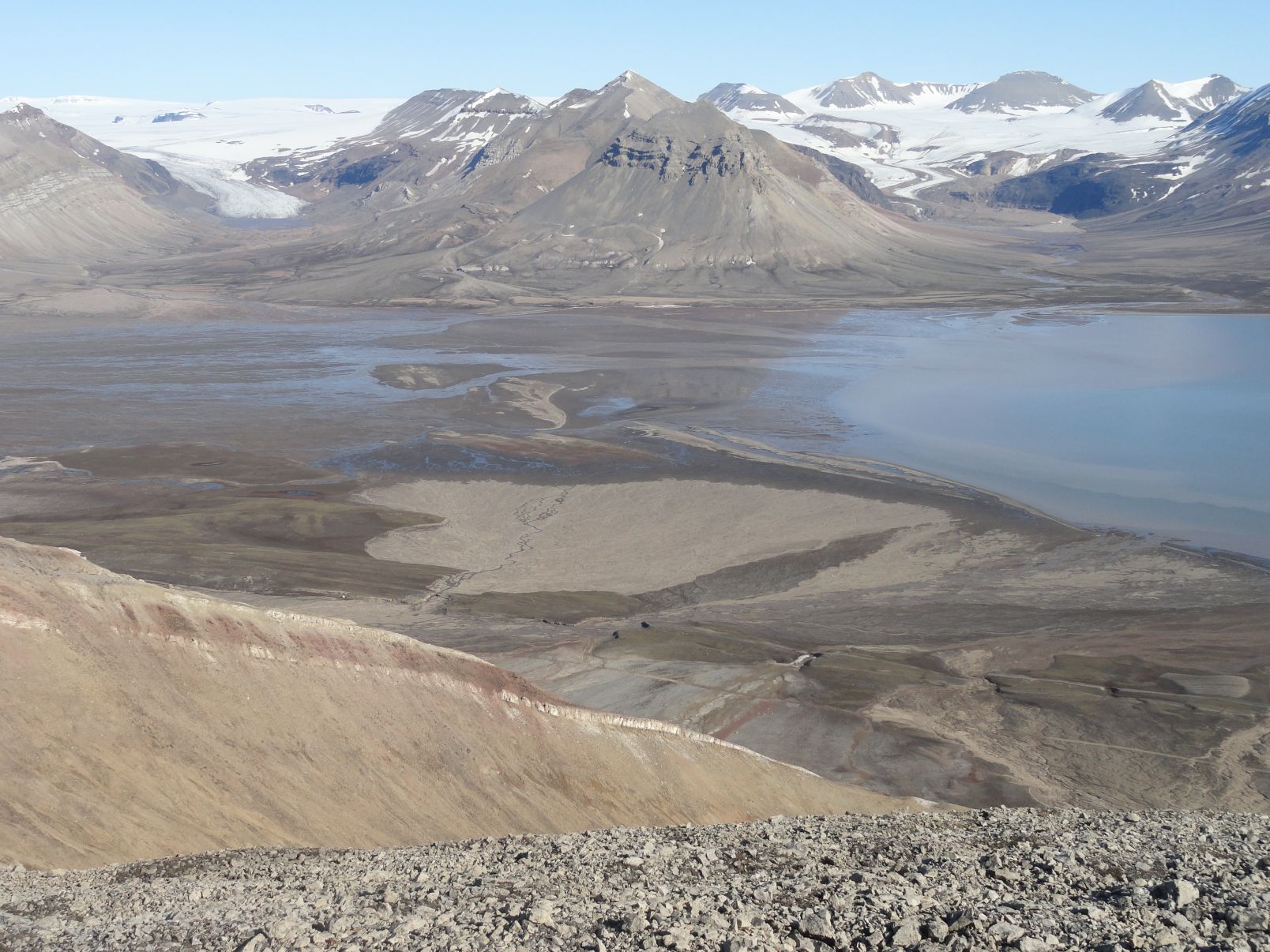 Buky s 25 cm dlouhými listy,
 eocén, Spitsbergen.
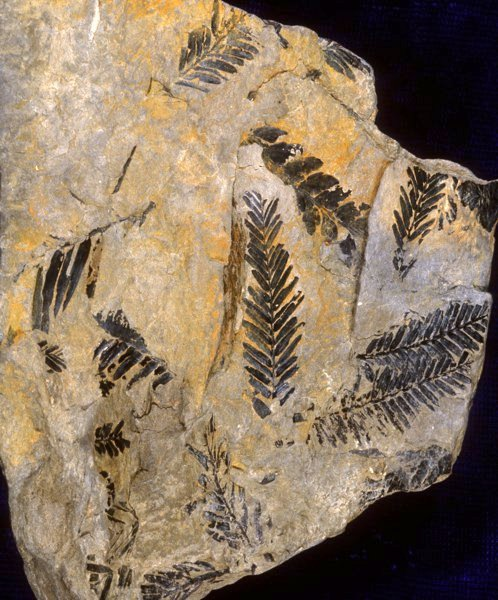 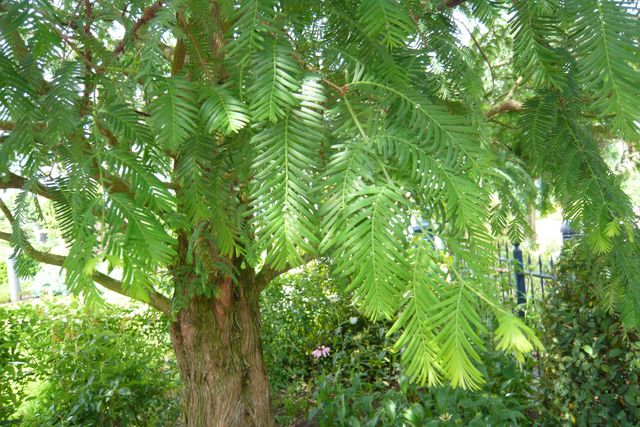 Ve volné přírodě roste Metasequoia 
glyptostroboides  už jen v Číně
Metasequoia, paleocén,
Longyearbyen, Spitsbergen
Dnešní Arktida
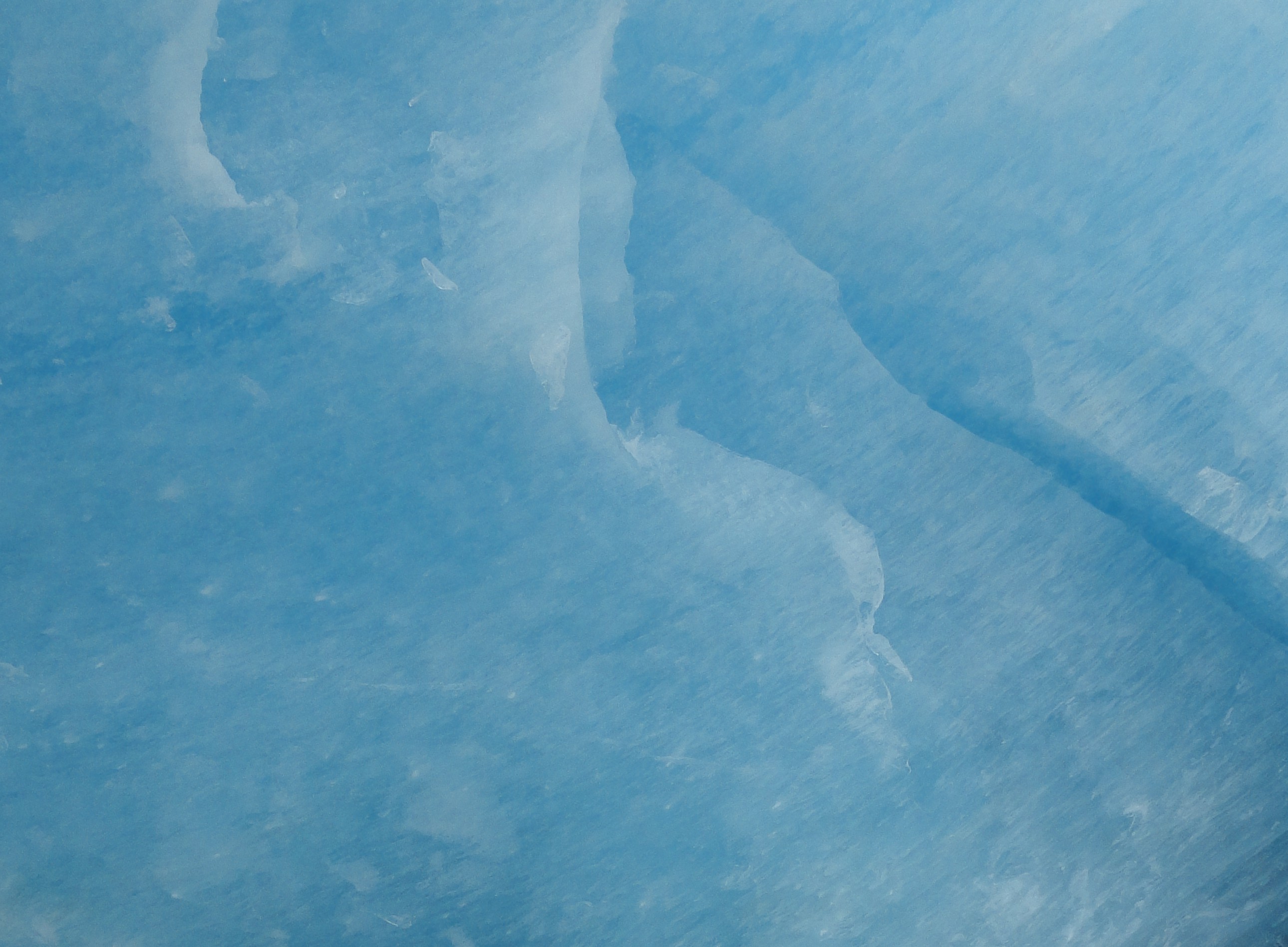 Vznik českého masivu
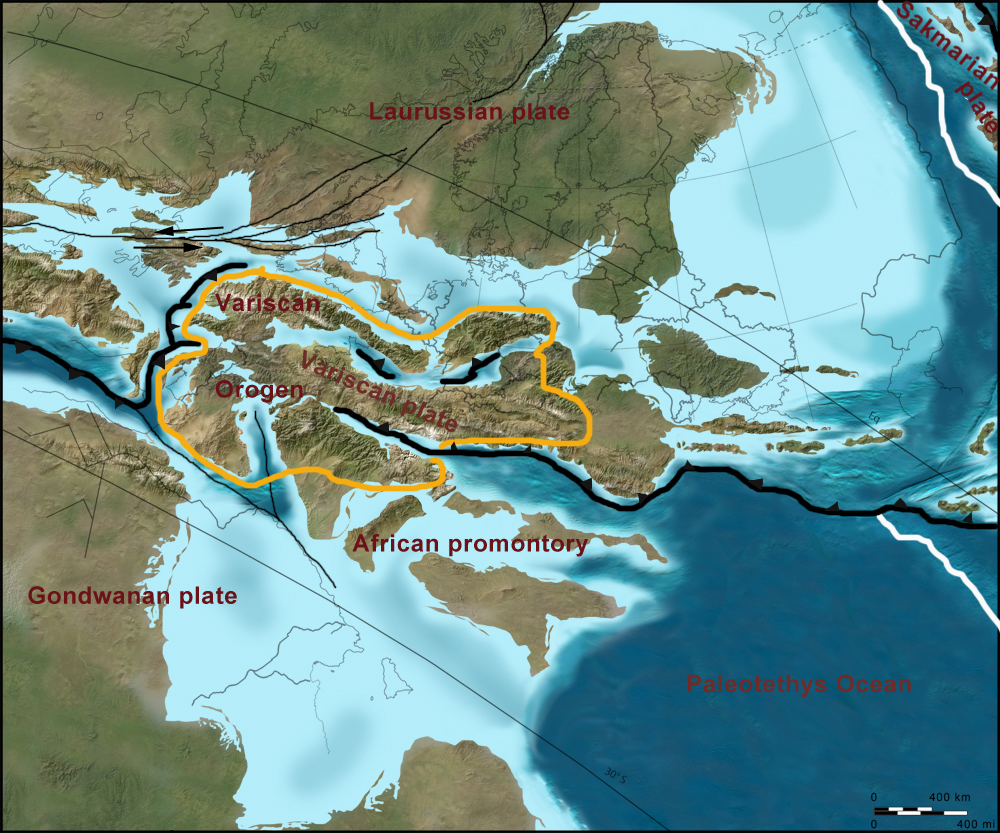 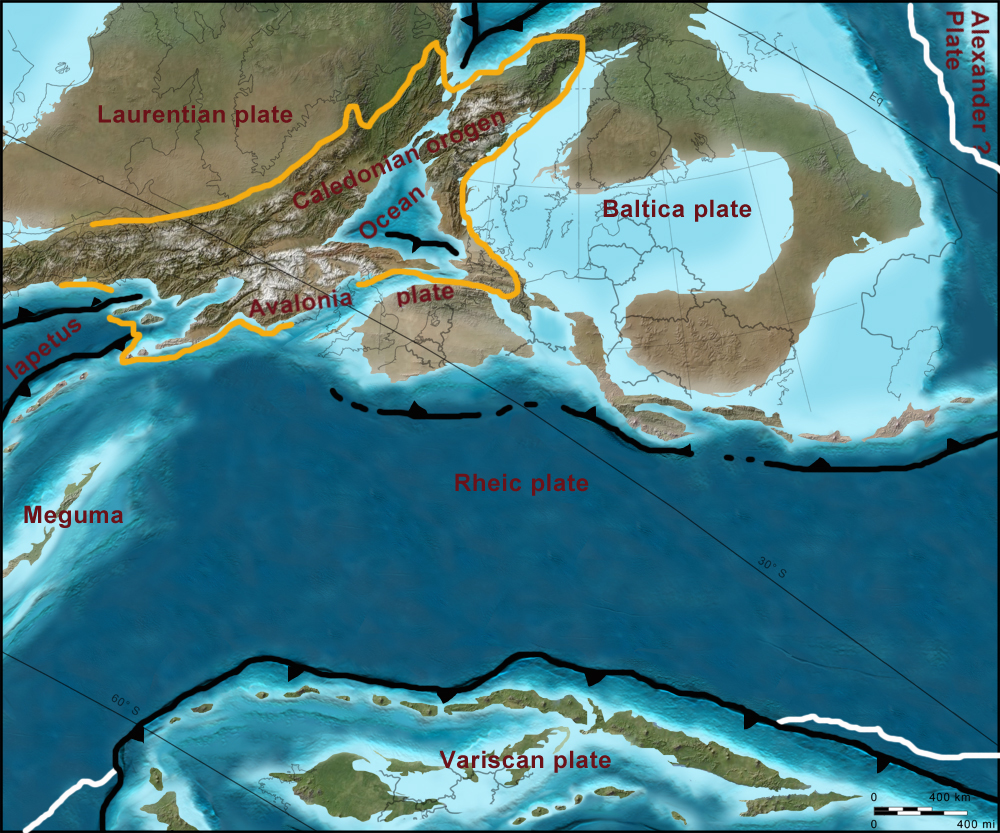 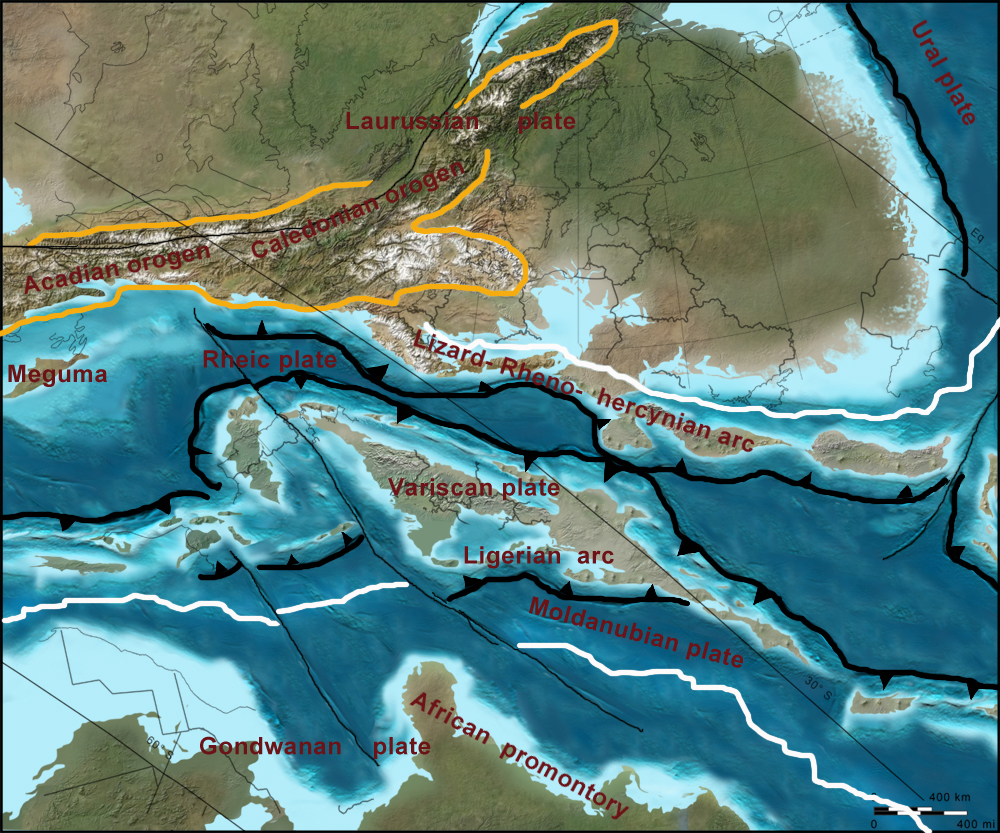 silur 425 Ma
karbon 350 Ma
devon 400 Ma
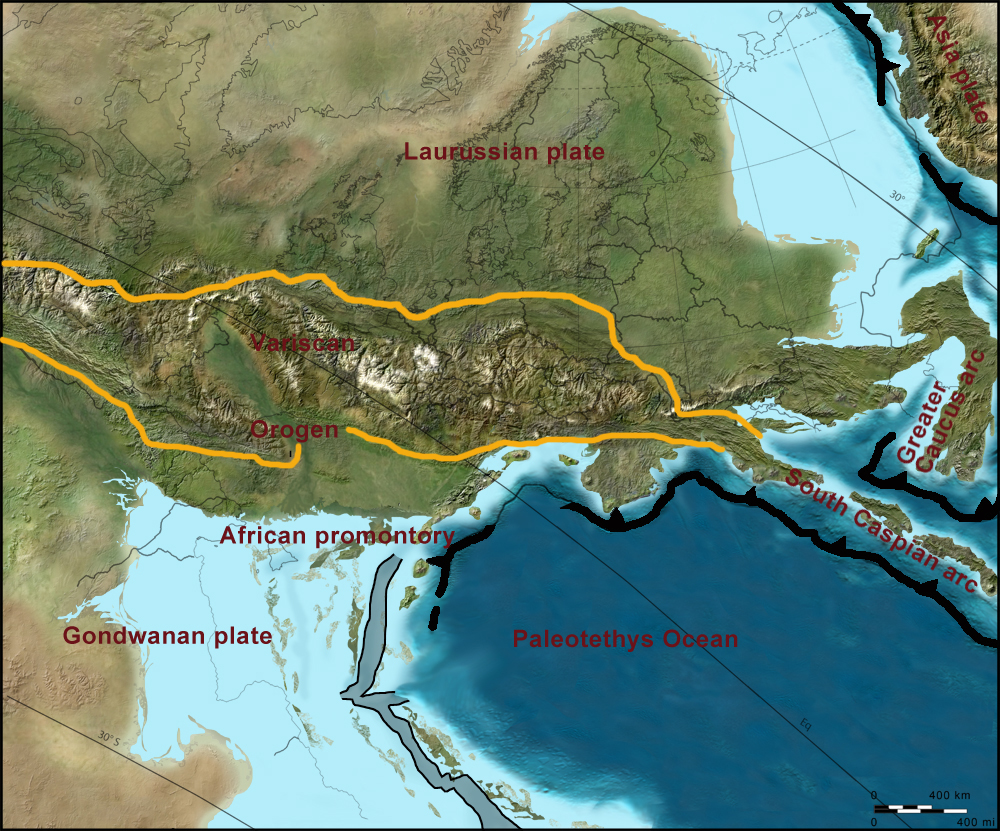 Kambrium)– základy českého masivu tvořily geotektonicky a geograficky
samostatné drobné terány (můžeme si představovat jako malé ostrovy nebo i zaplavenou kůru 
pevninského typu) budované prekambrickými vyvřelinami a metamorfity. Největším celkem bylo 
brunovistulikum (podklad Moravy+jižního Polska, dnes vystupuje hlavně v brněnském masivu, 
jinak kryto mladšími horninami). Tyto terány tvořily skupinu geotektonicky spojenou s Gondwanou)
Kambrium – devon – terány českého masivu driftují spolu s Gonwanou směrem k Laurentii a Baltice
 (od začátku devonu Laurussii). Zánik oceánské litosféry praoceánu Paleotethys
Karbon  (resp. sv. devon – perm) : kolize severního okraje Gondwany a jižního okraje Laurussie –
variská (hercynská orogeneze). V kolizní zóně spojení dosud samostatných teránů českého
masivu do jednoho celku – na brunovistulikum se nasunuly terány moldanubický+saskodurynský,
které dnes budují Čechy. Uzavření oceánu Paleotethys a drobných dílčích oceánských pánví
mezi terány. Český masiv utvořil homogenní geologický i geografický celek.
karbon 300 Ma
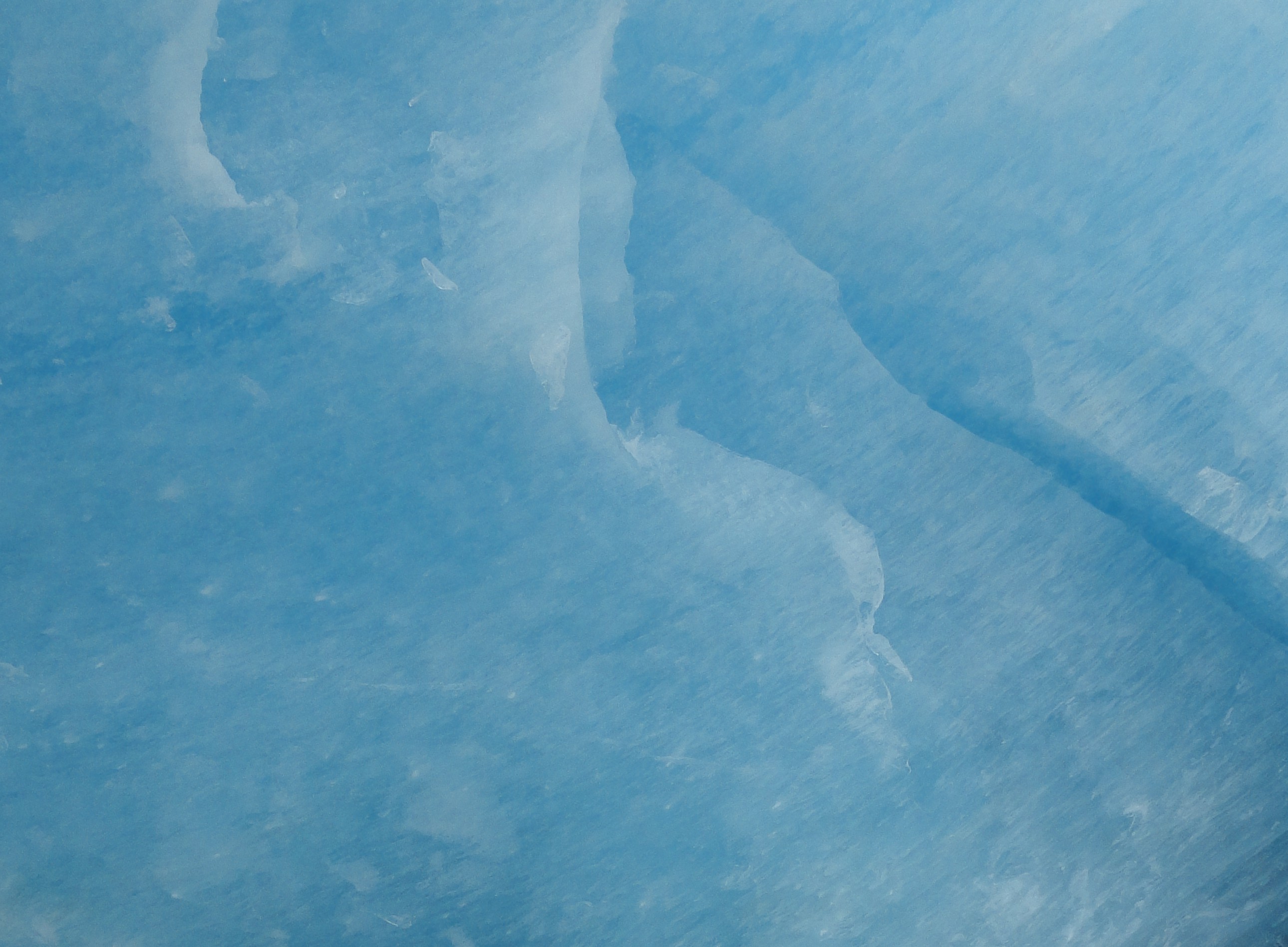 Spojení českého masivu a Západních Karpat
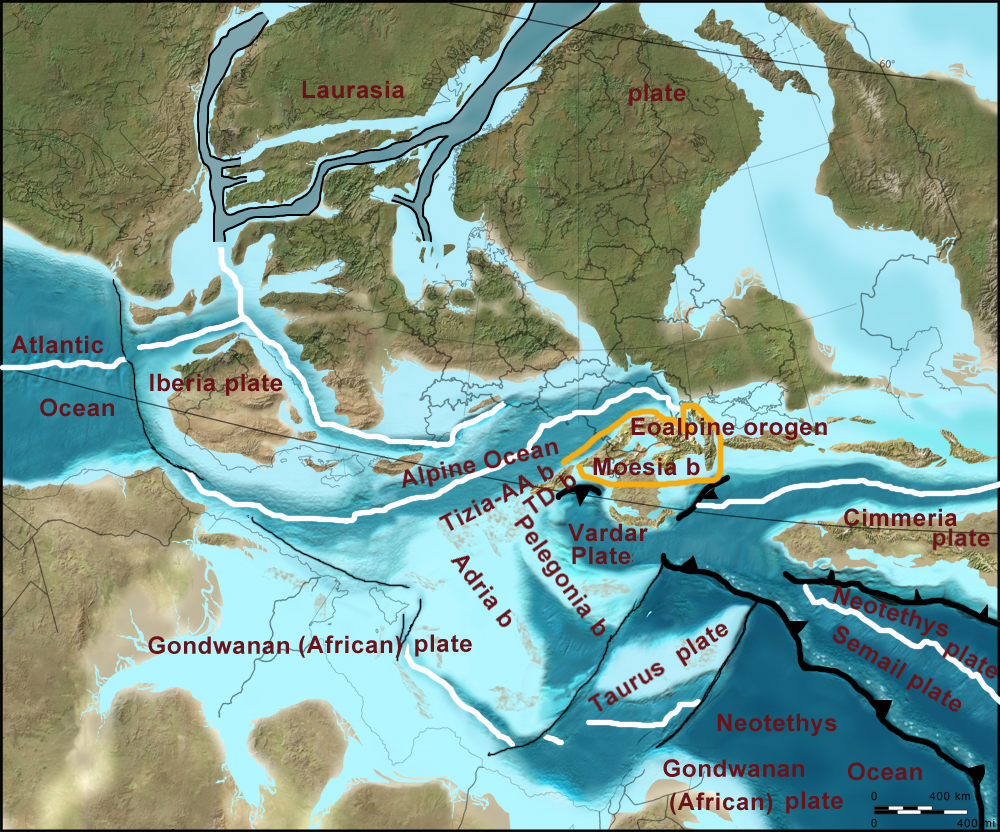 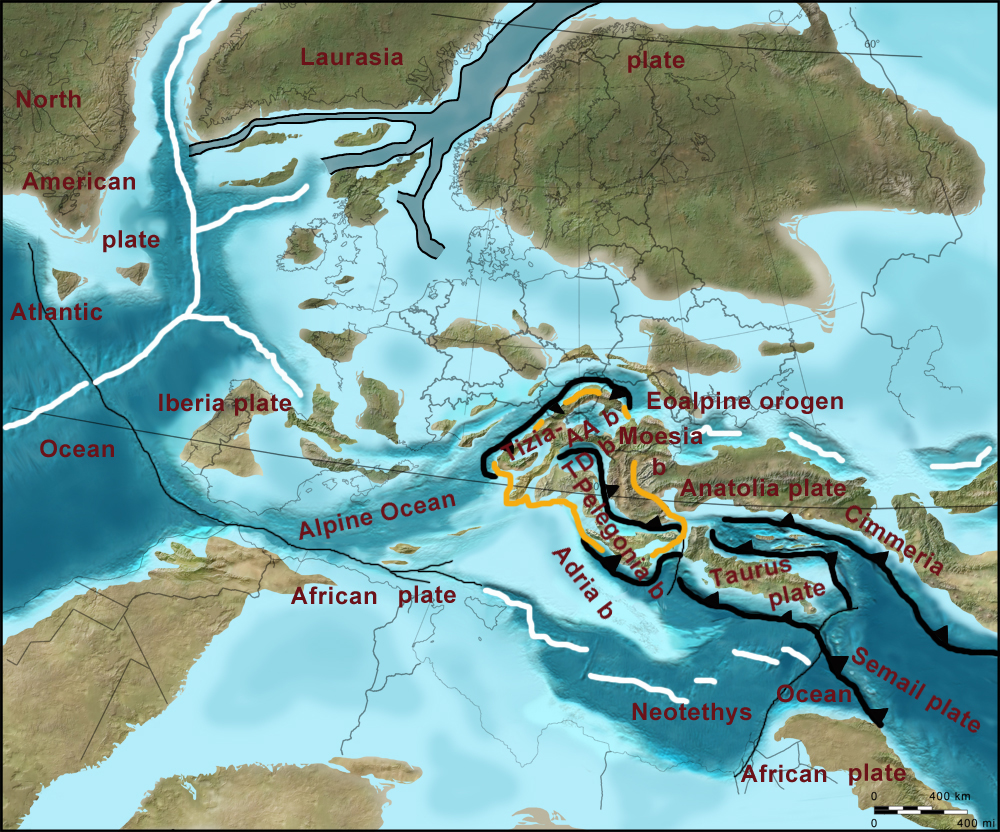 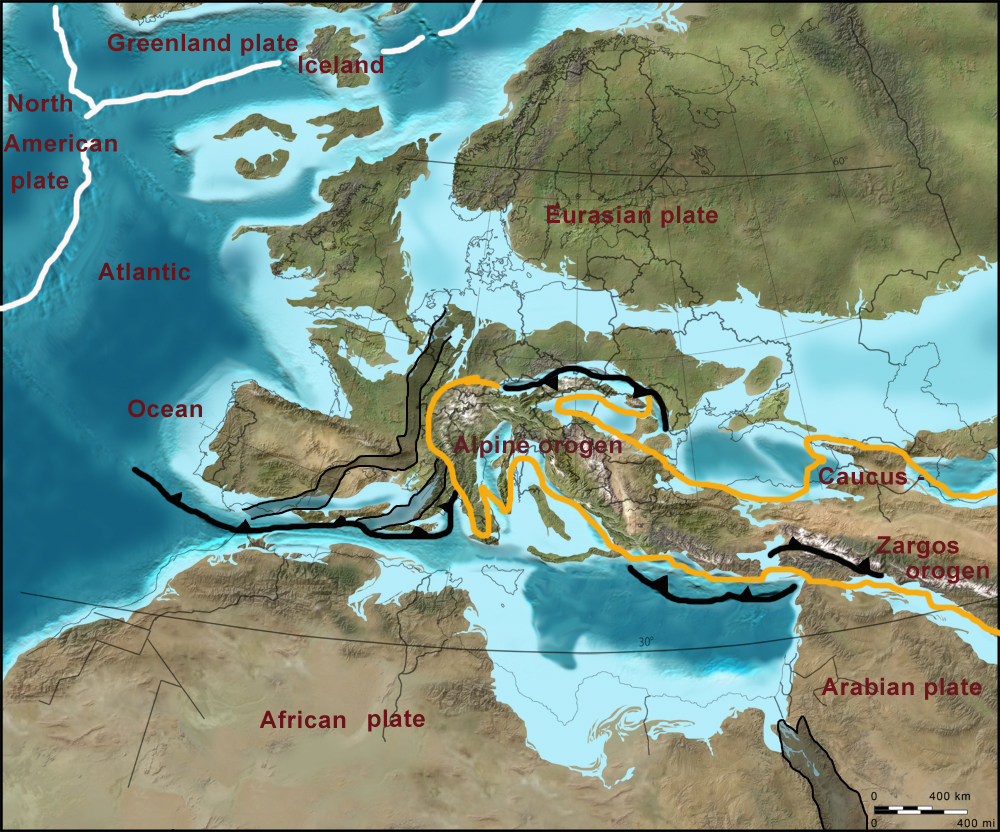 křída, 75 Ma
křída, 125 Ma
oligocén, 25 Ma
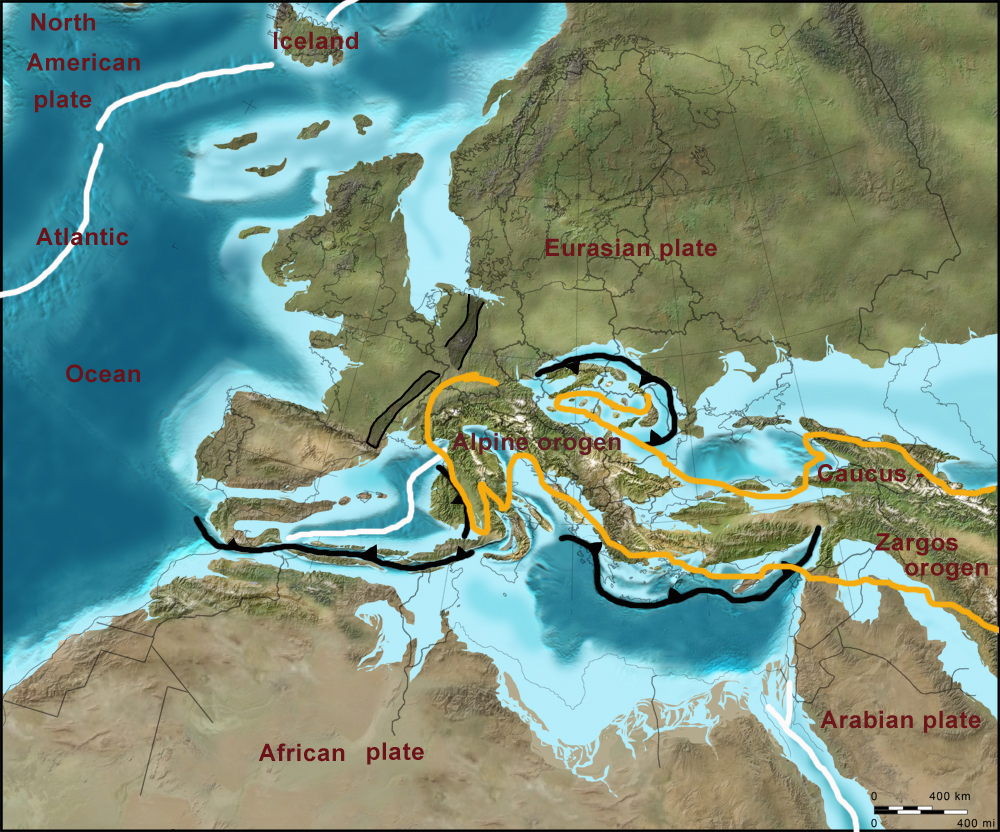 Perm – jura/křída – český masiv součástí pasivního okraje laurussijské části Pangei, i během jejího
počínajícího rozpadu
Přelom jura-křída – v souvislosti s otevíráním centrálního Atlantiku maximální vzdalování africké desky
od Evropy. Otevírání oceánu Tethys. Oblast, kde ležel český masiv – diferenciace dna, zahlubování
dna oceánu vůči šelfům a pasivnímu okraji, rozpad celistvé desky Pangei na různé drobné desky.
Křída – oddělení Jižní Ameriky od Afriky – přirůstající litosféra jižní větve Atlantiku začíná posunovat
Afriku zpět k Evropě. Oceán Tethys se začíná uzavírat. Kolize různých menších desek s Evropou – 
alpinská orogenze. Různé její fáze pokračují dodnes. Alpy a Karpaty vznikly kolizí malé desky Apulia
s evropskou deskou. Apulská deska je dnes zcela pohlcena v subdukční zóně pod evropskou deskou.
miocén, 13 Ma